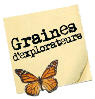 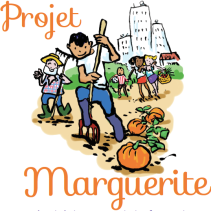 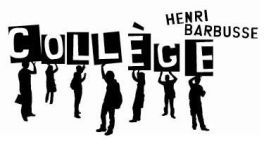 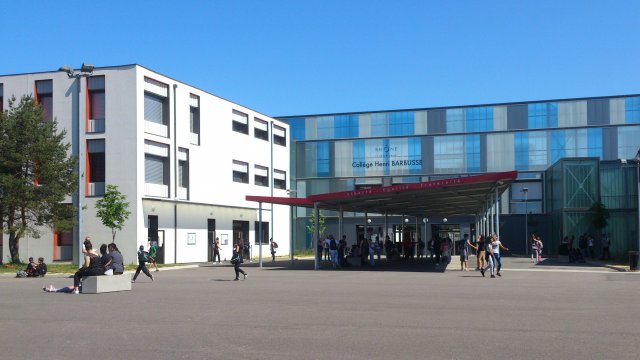 VAULX-EN-VELIN
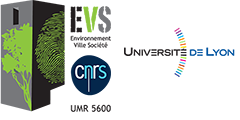 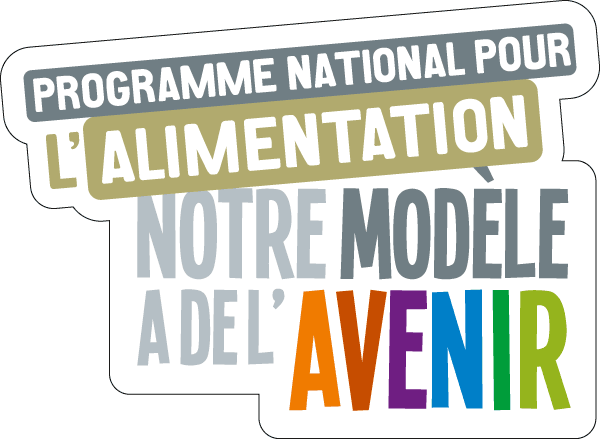 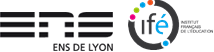 Quand MARGUERITE …
… rencontre BARBUSSE
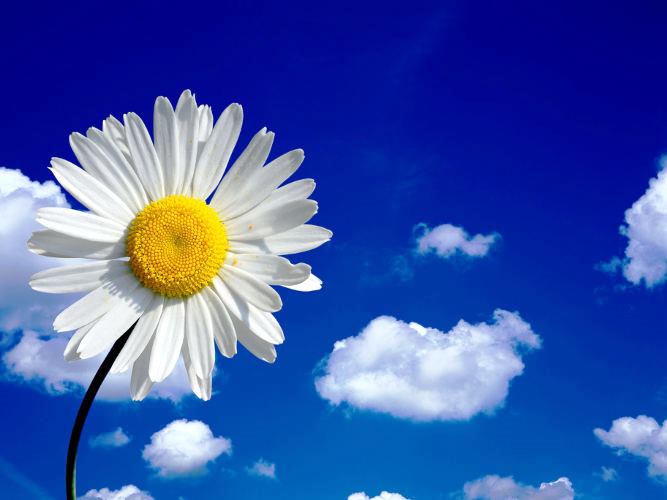 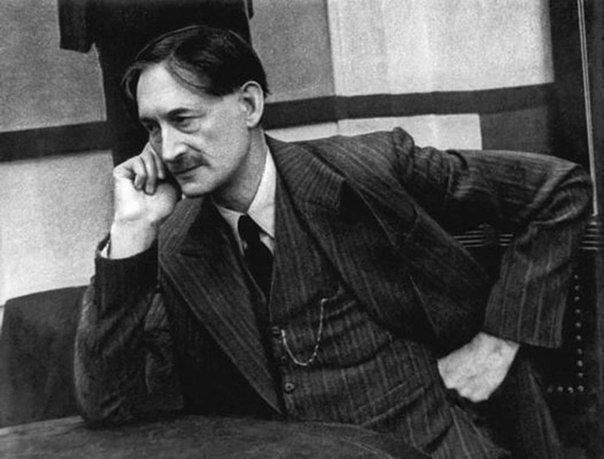 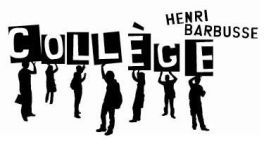 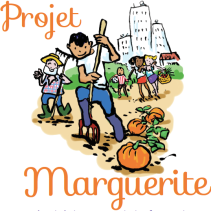 VOLET : PRODUCTION
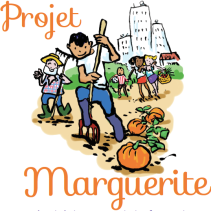 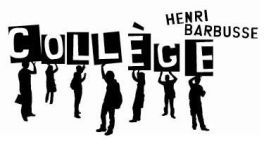 VOLET : PRODUCTION
La visite des 5ème A chez le maraîcher : Mr Ceyseriat
Mardi 27 septembre 2016
Chemin du Machet
Vaulx-en-Velin
Pour aller chez le maraîcher….
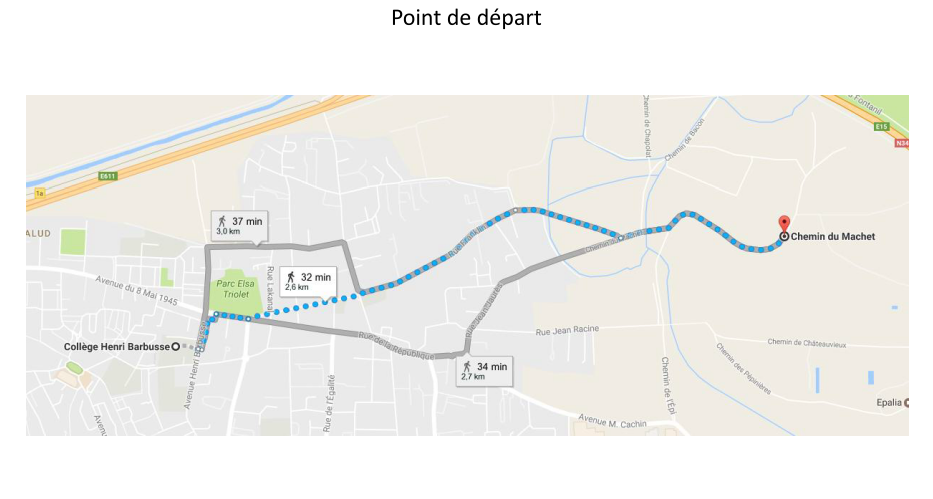 Il faut marcher 30 minutes dans Vaulx-en Velin… 
Et il ne faut pas traîner!
De la zone urbaine à la zone rurale
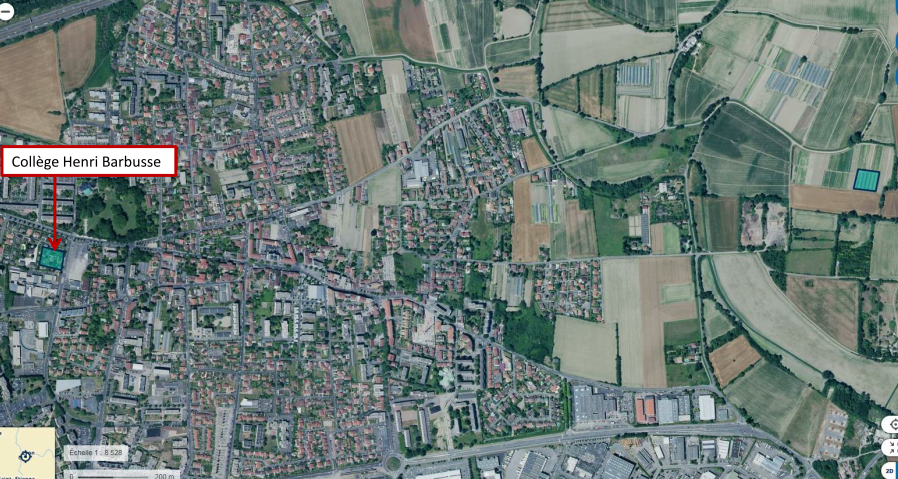 Exploitation maraîchère
Enceinte de notre collège
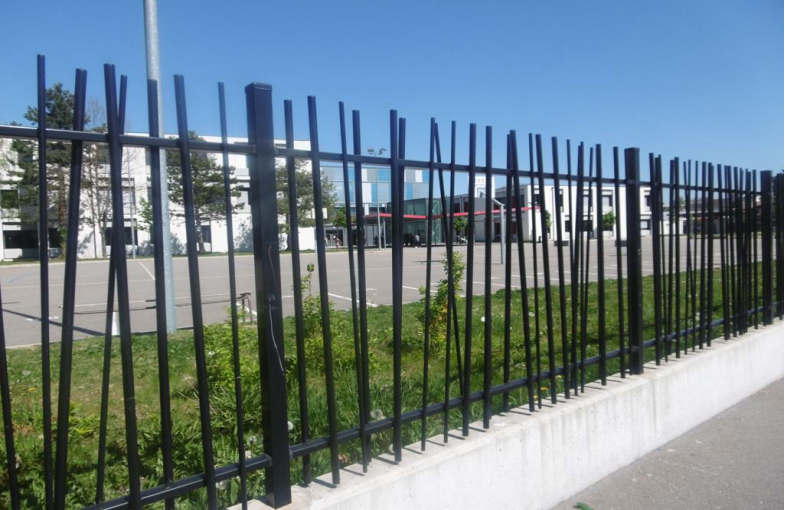 La tour du Mas
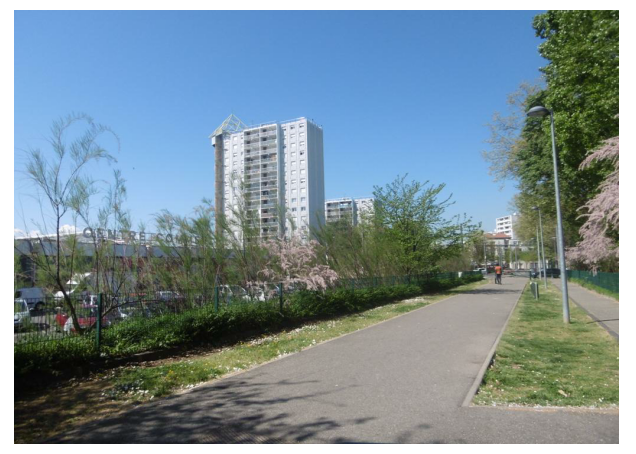 Zone pavillonnaire
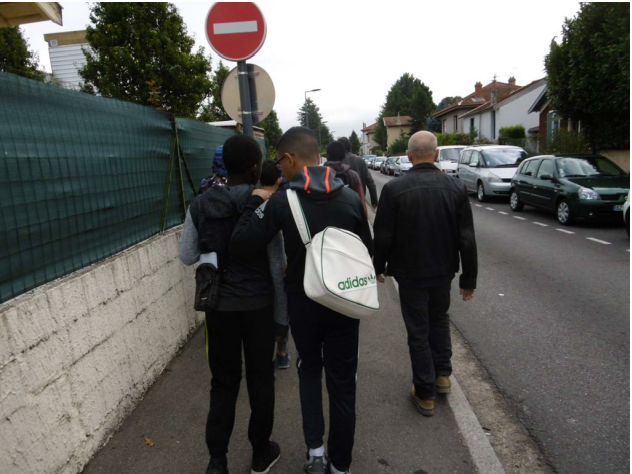 1er signe d’agriculture sur notre route :    un poulailler
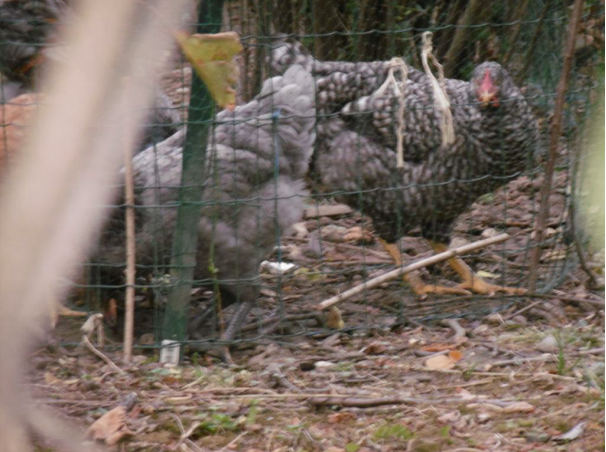 2ème signe d’agriculture sur notre route : une charrue
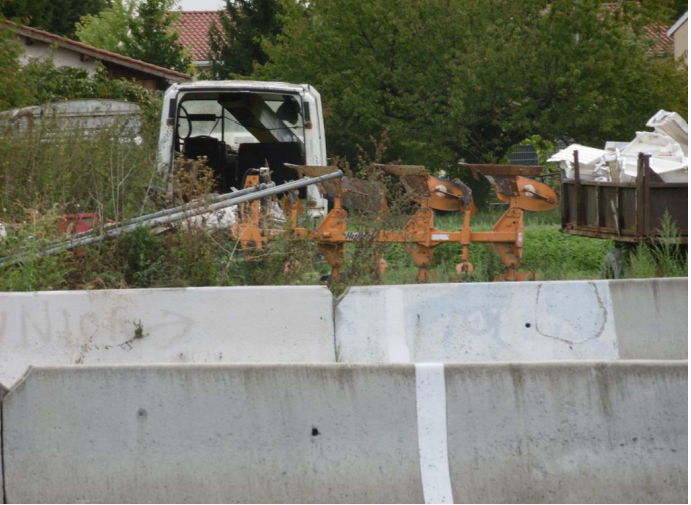 Ça se confirme… Attention danger !
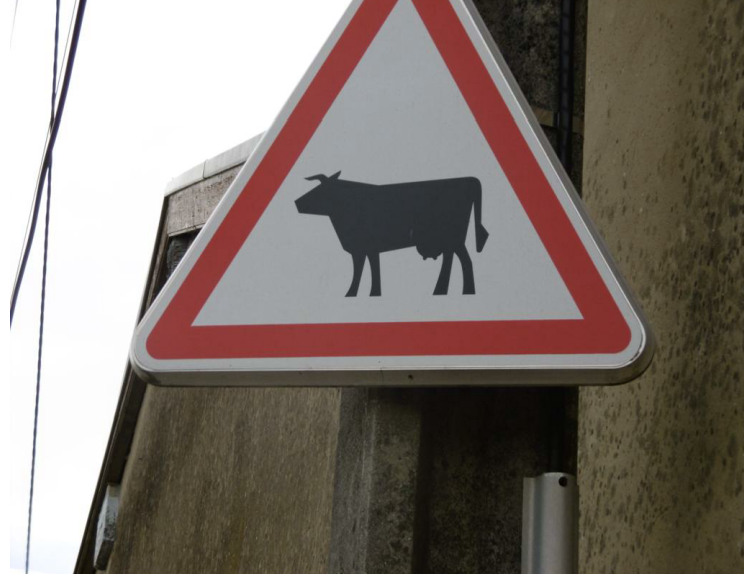 La nature s’épanouit dans Vaulx-en-Velin
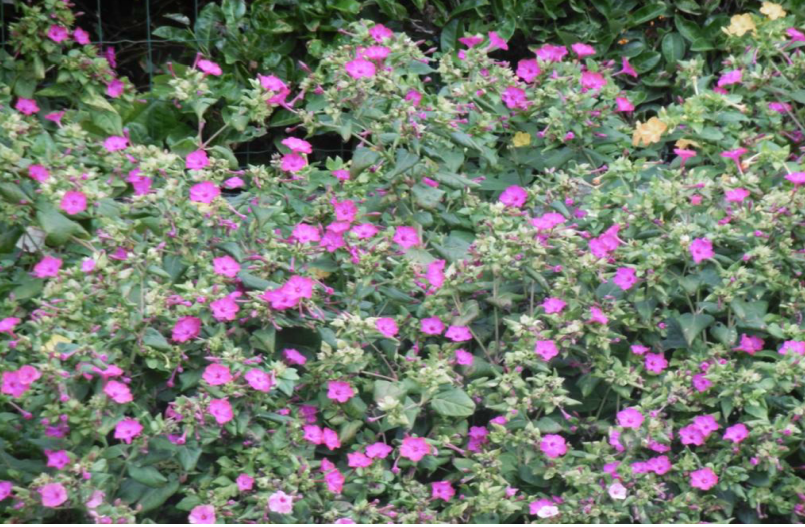 Arrivés dans la zone agricole
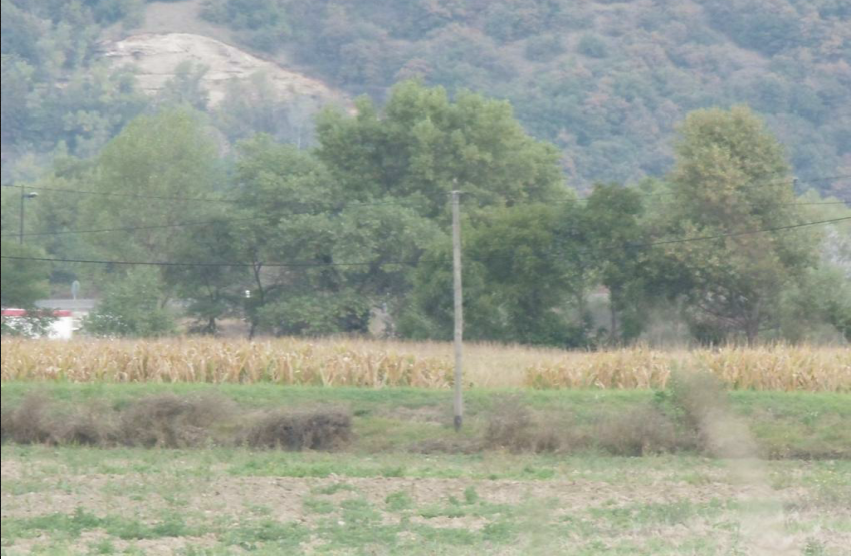 Un champ de maïs dans une zone inondable
Sommes-nous vraiment à Vaulx ?
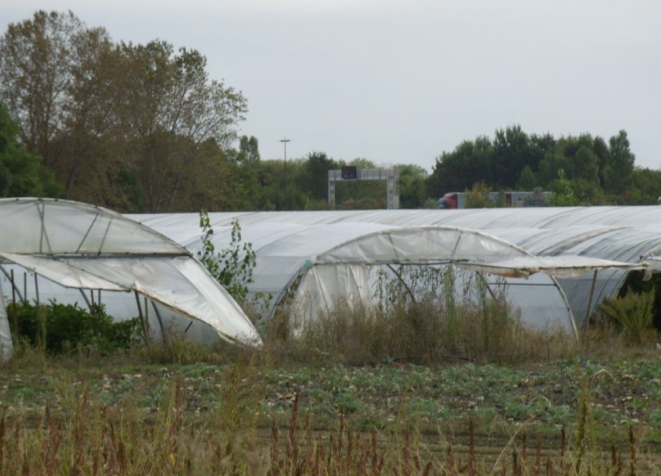 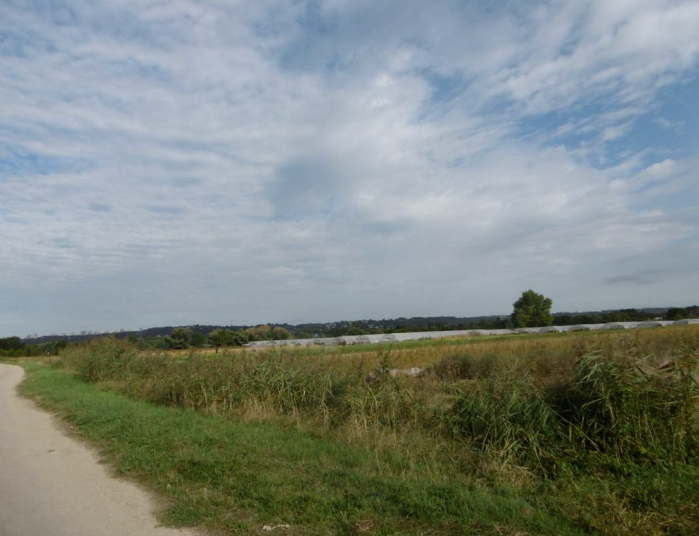 La rocade est juste derrière les serres!
Bonjour Thierry !
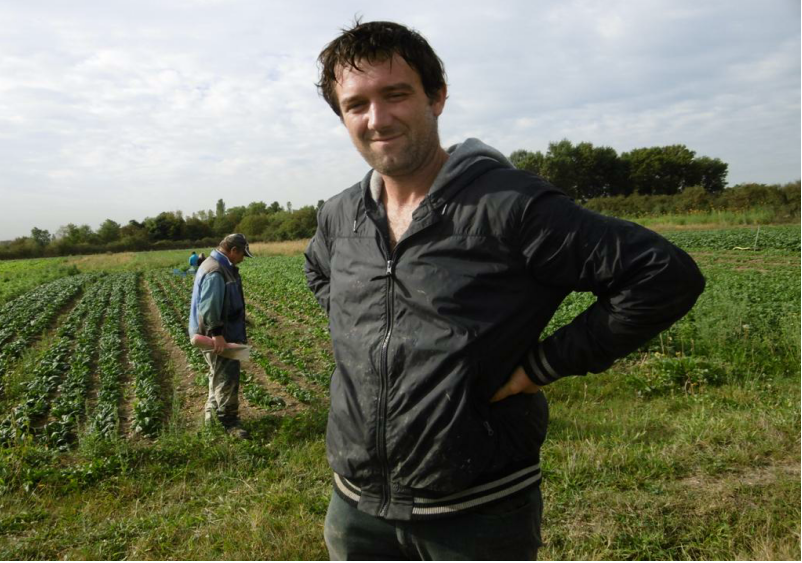 Suivez le guide!
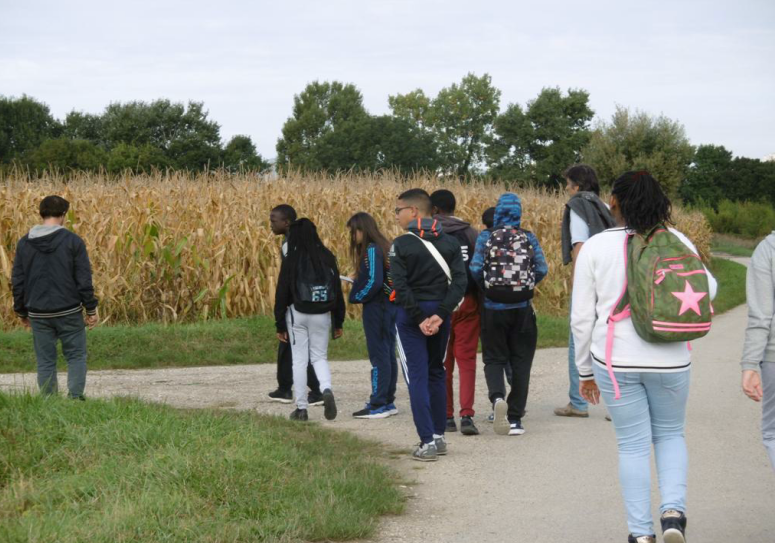 Devinez ce que c’est !
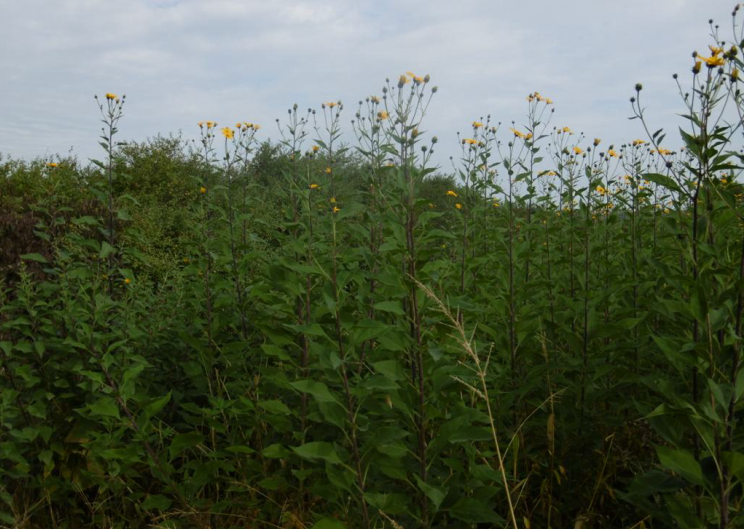 Du topinambour ! (C’était pas facile!)
Devinez ce que c’est !
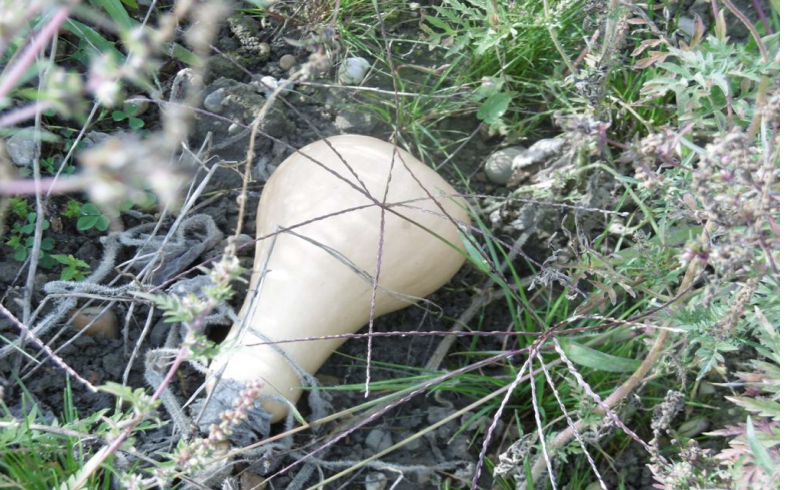 Du potimarron
Devinez ce que c’est !
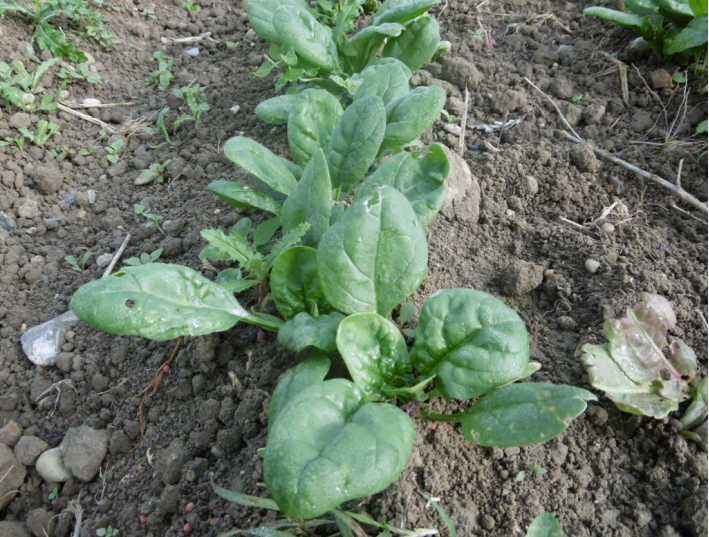 Des épinards
Devinez ce que c’est !
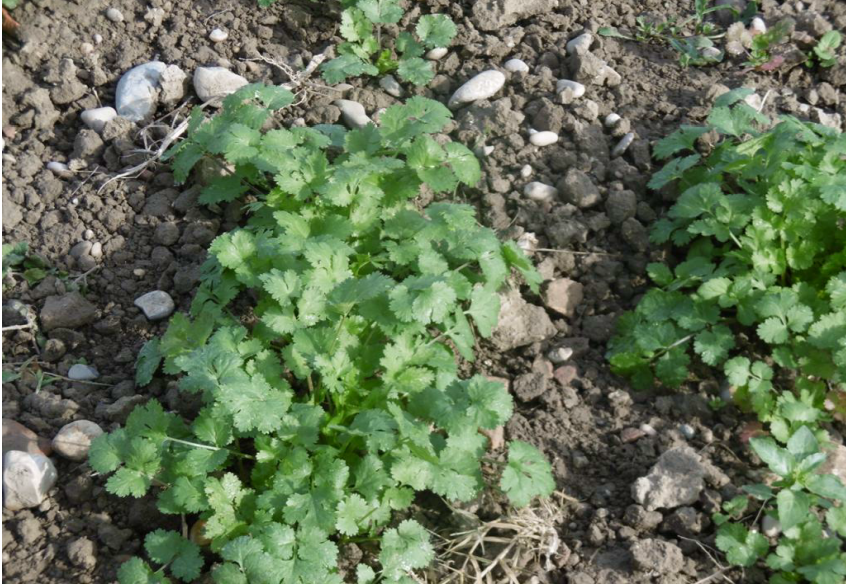 De la coriandre
Que récolte-t-il ?
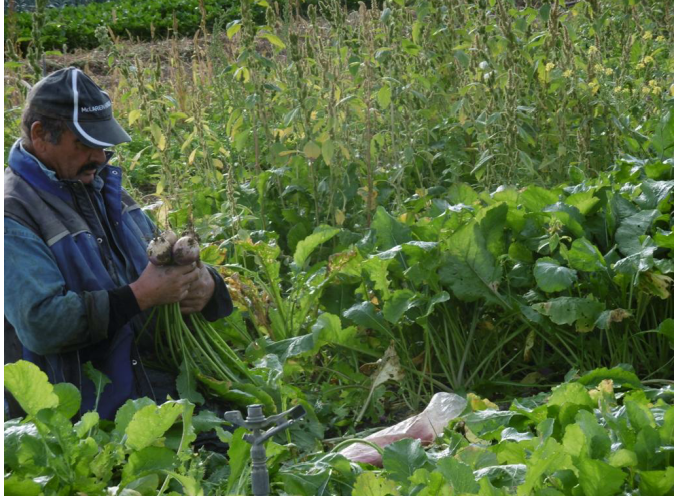 Des navets
Nous sommes tous bien attentifs
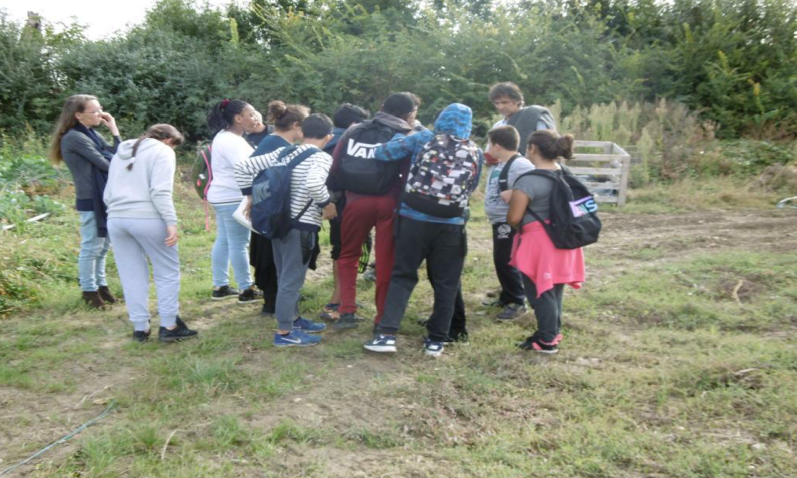 Devinez ce que c’est !
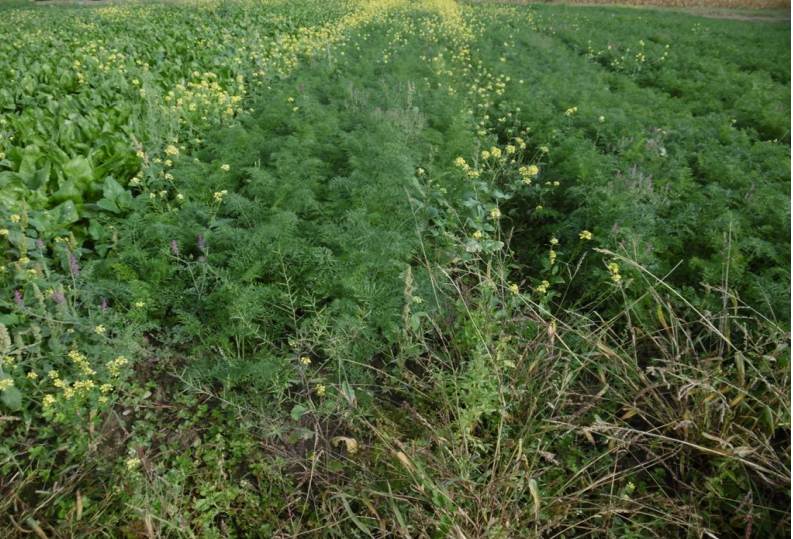 Des carottes
Devinez ce que c’est !
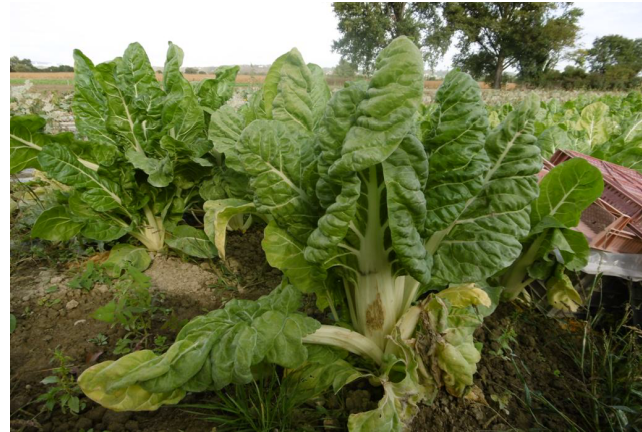 Des blettes
Devinez ce que c’est !
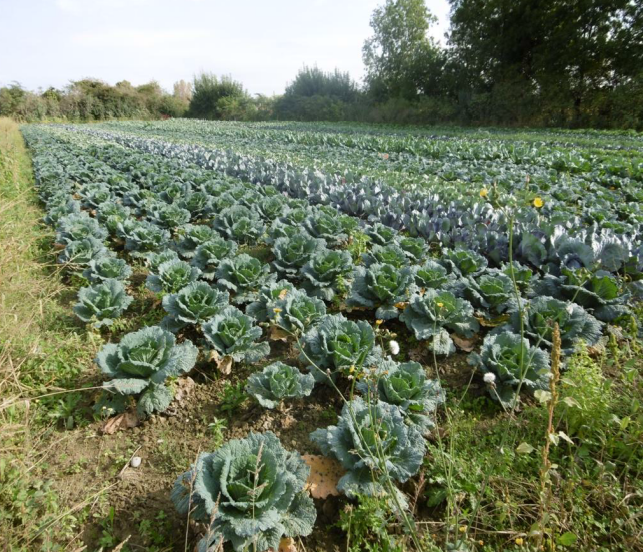 Des choux
Et pour finir, la spécialité de Vaulx ?
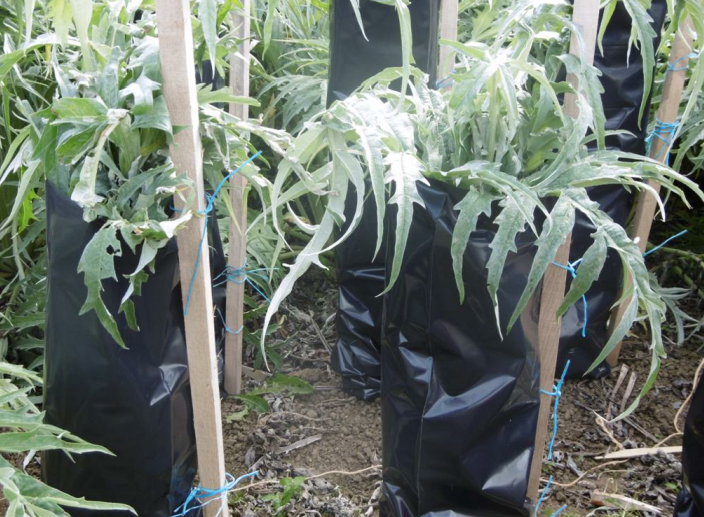 DES CARDONS !
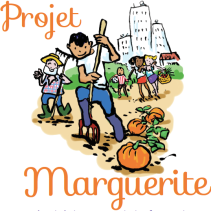 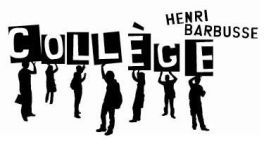 VOLET : PRODUCTION
La création de notre jardin
par les 5ème E et les 5ème F
1ère étape : Réaliser nos plans de culture
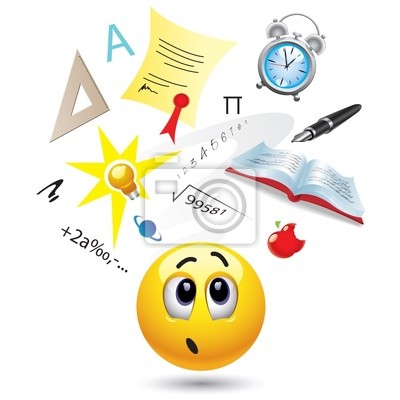 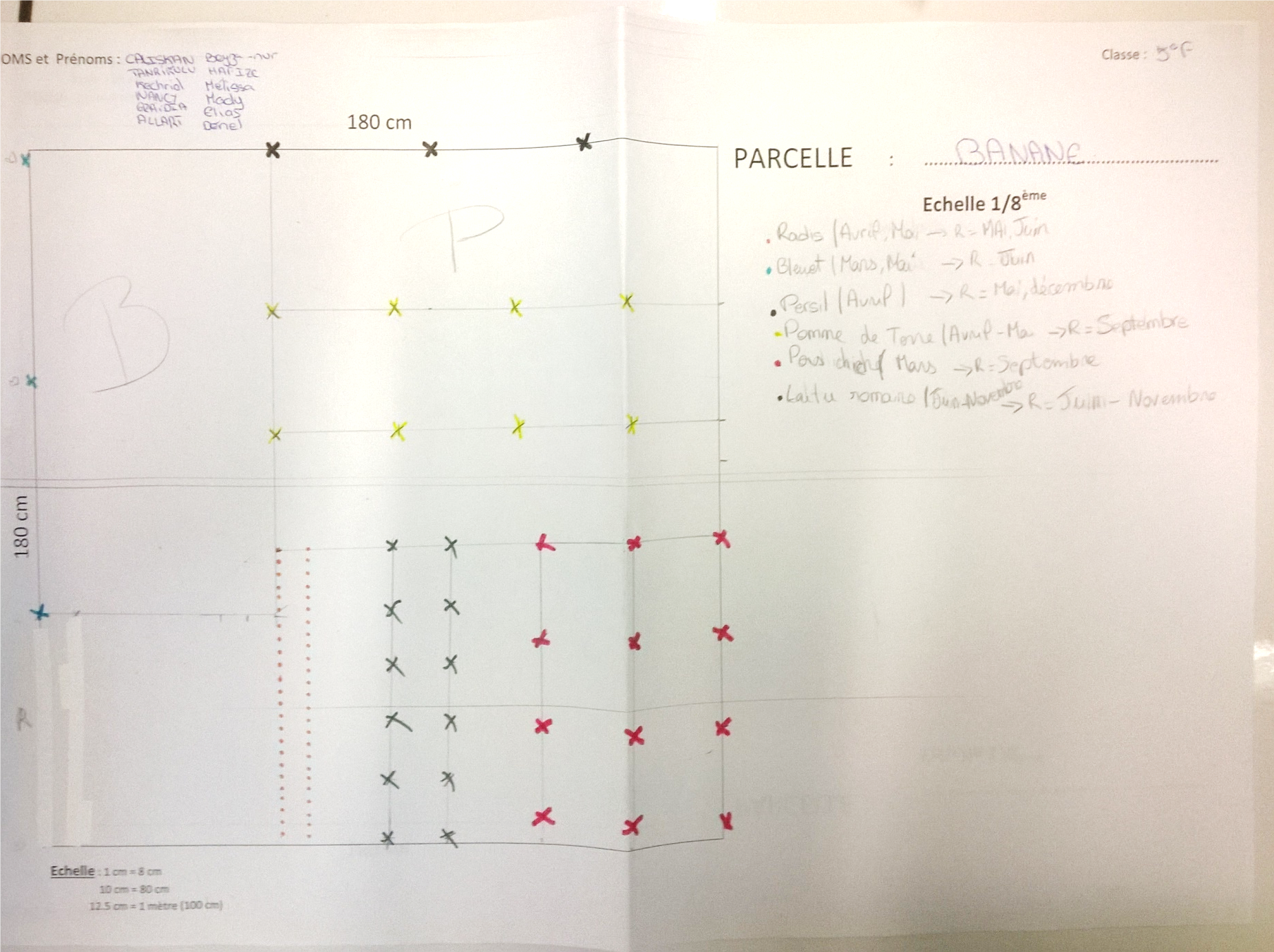 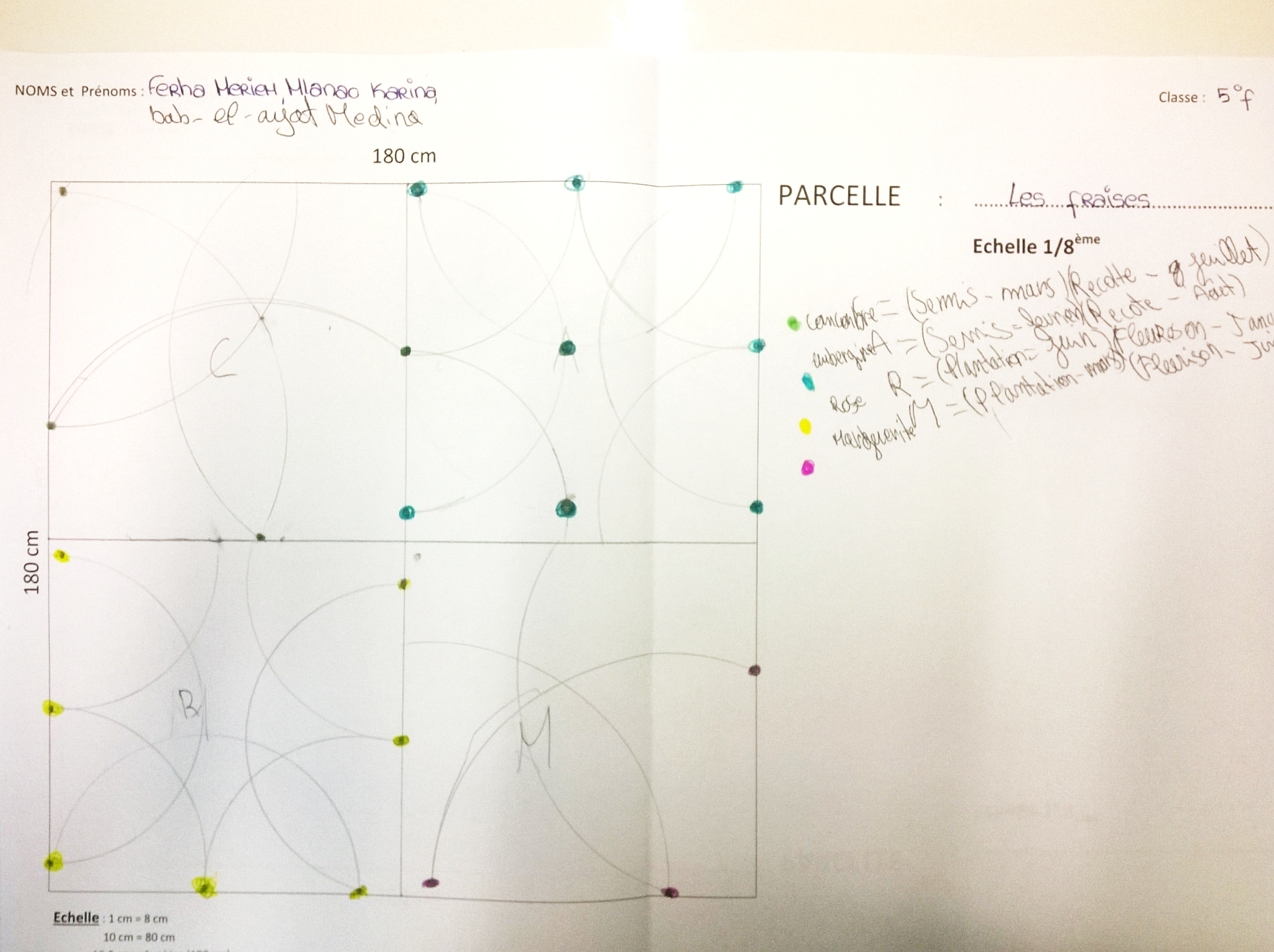 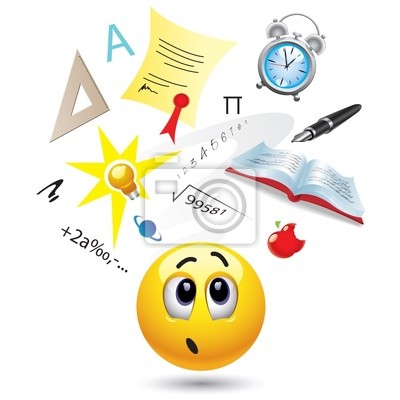 2ème étape : Mettre en place les « lasagnes » pour nos futures plantations
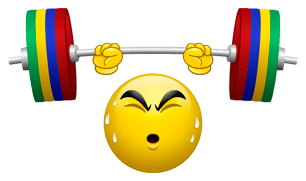 Tout d’abord, on a désherbé  et délimité les parcelles :
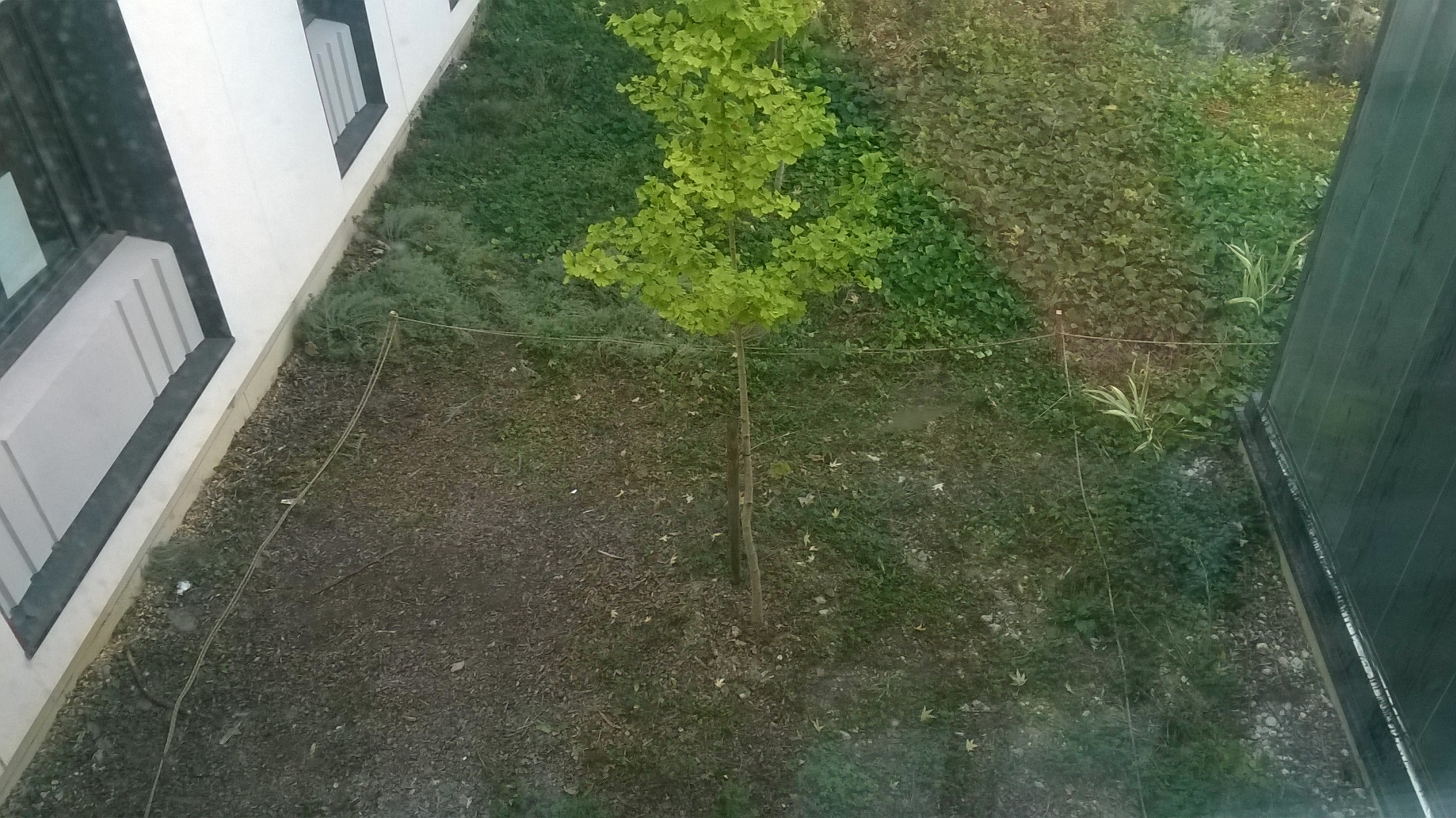 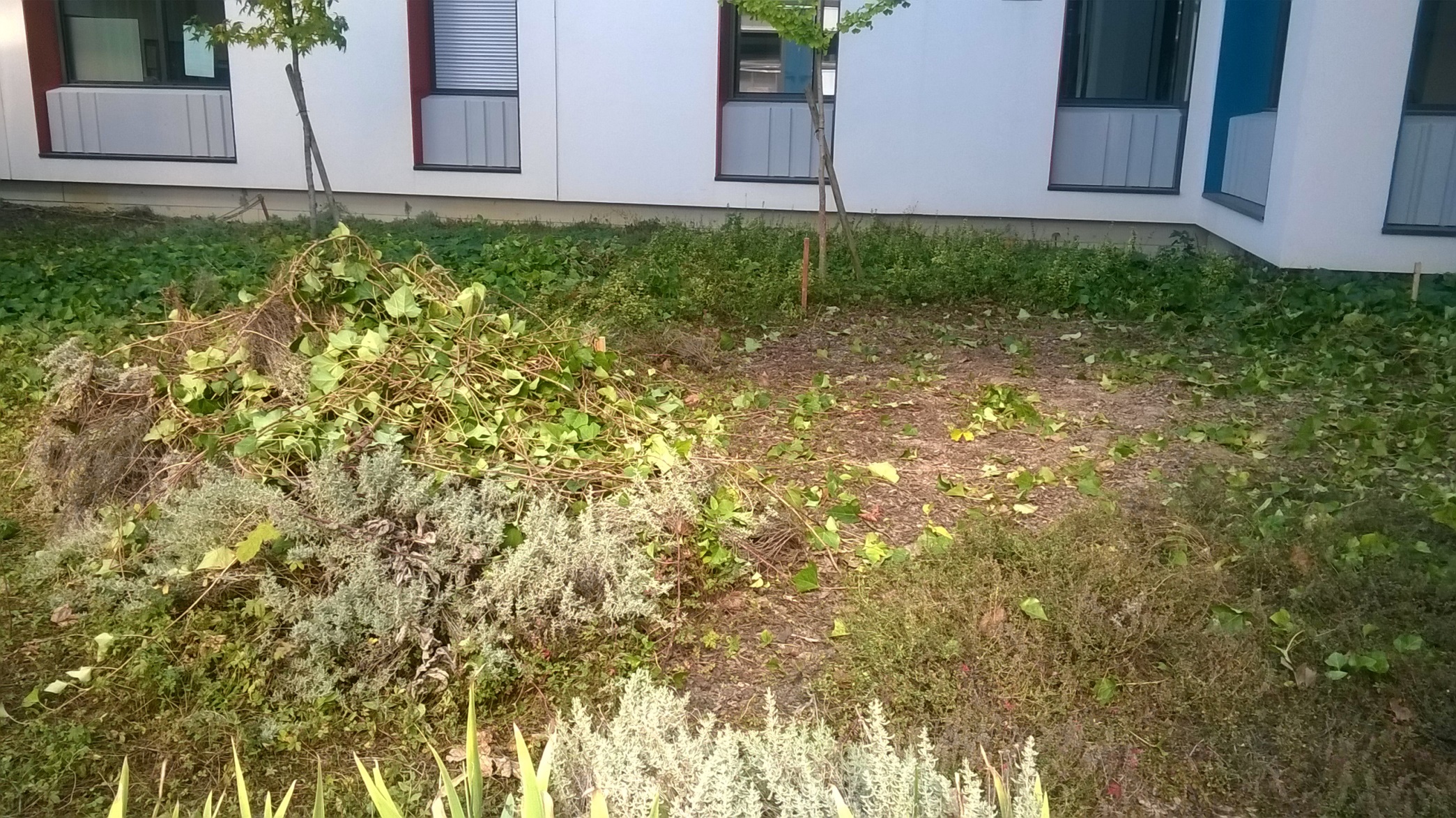 Les SEGPA nous ont fabriqué un bac à compost provisoire :
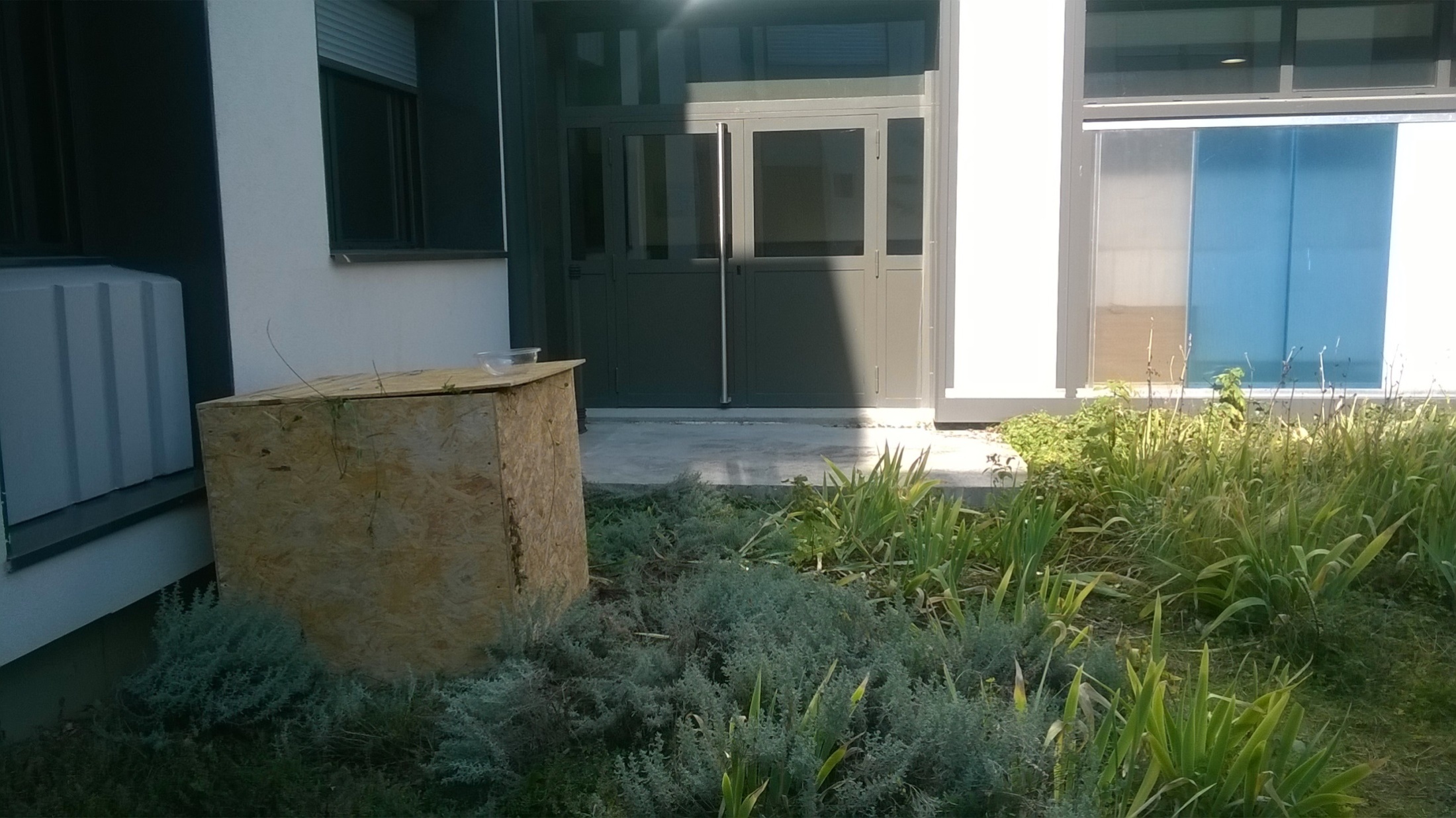 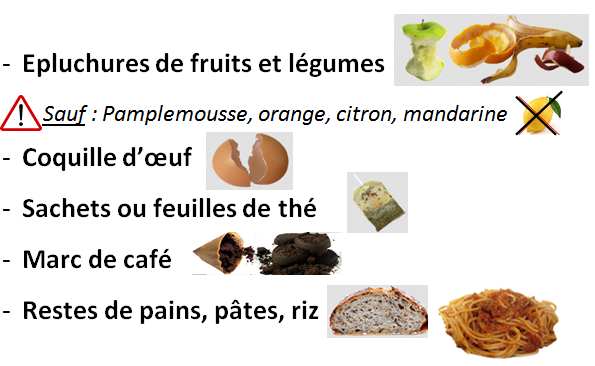 Puis il a fallu réceptionner :
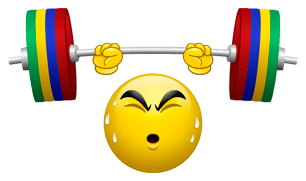 Environ 1,5 Tonne de MATIERE VERTE
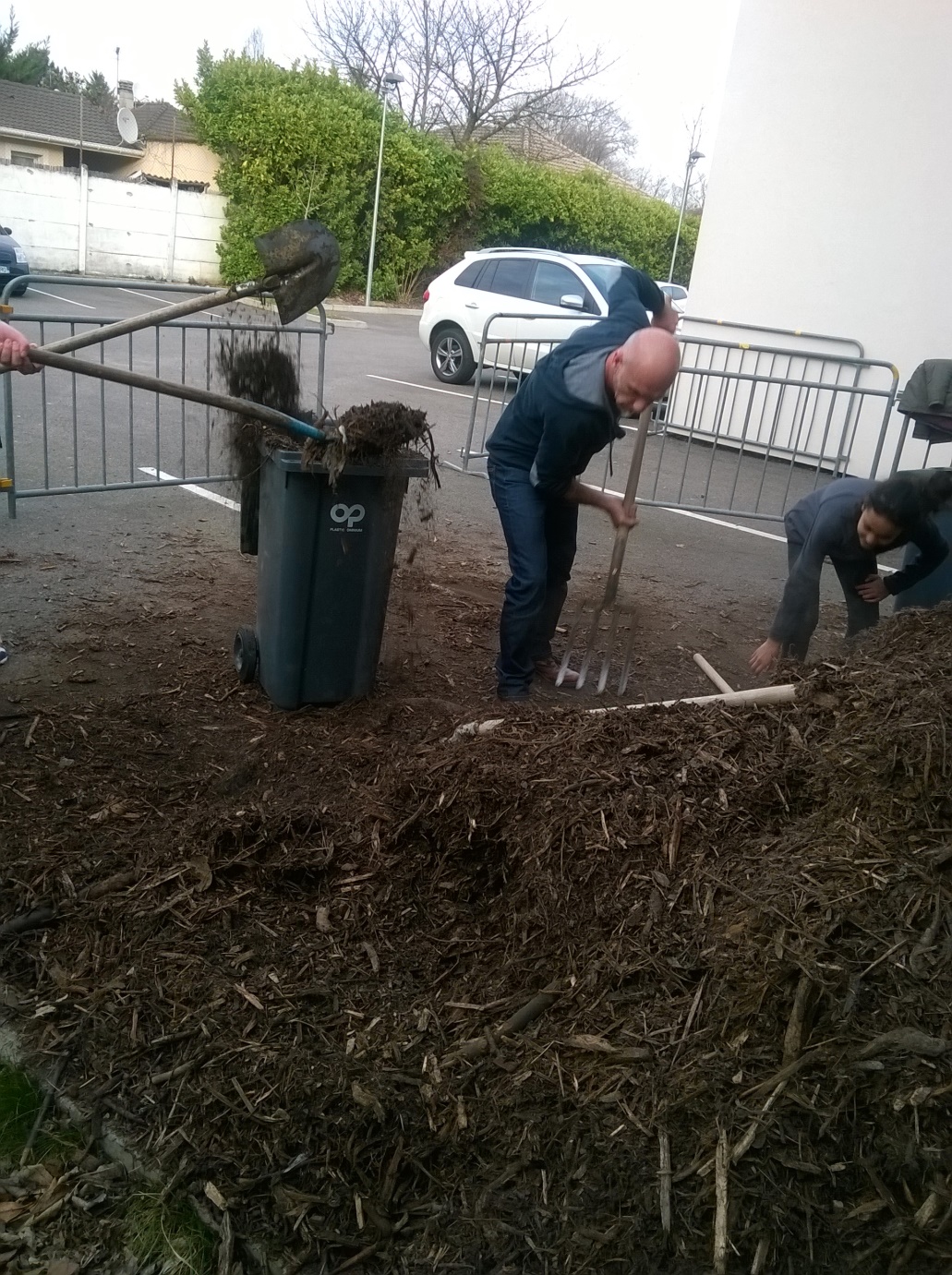 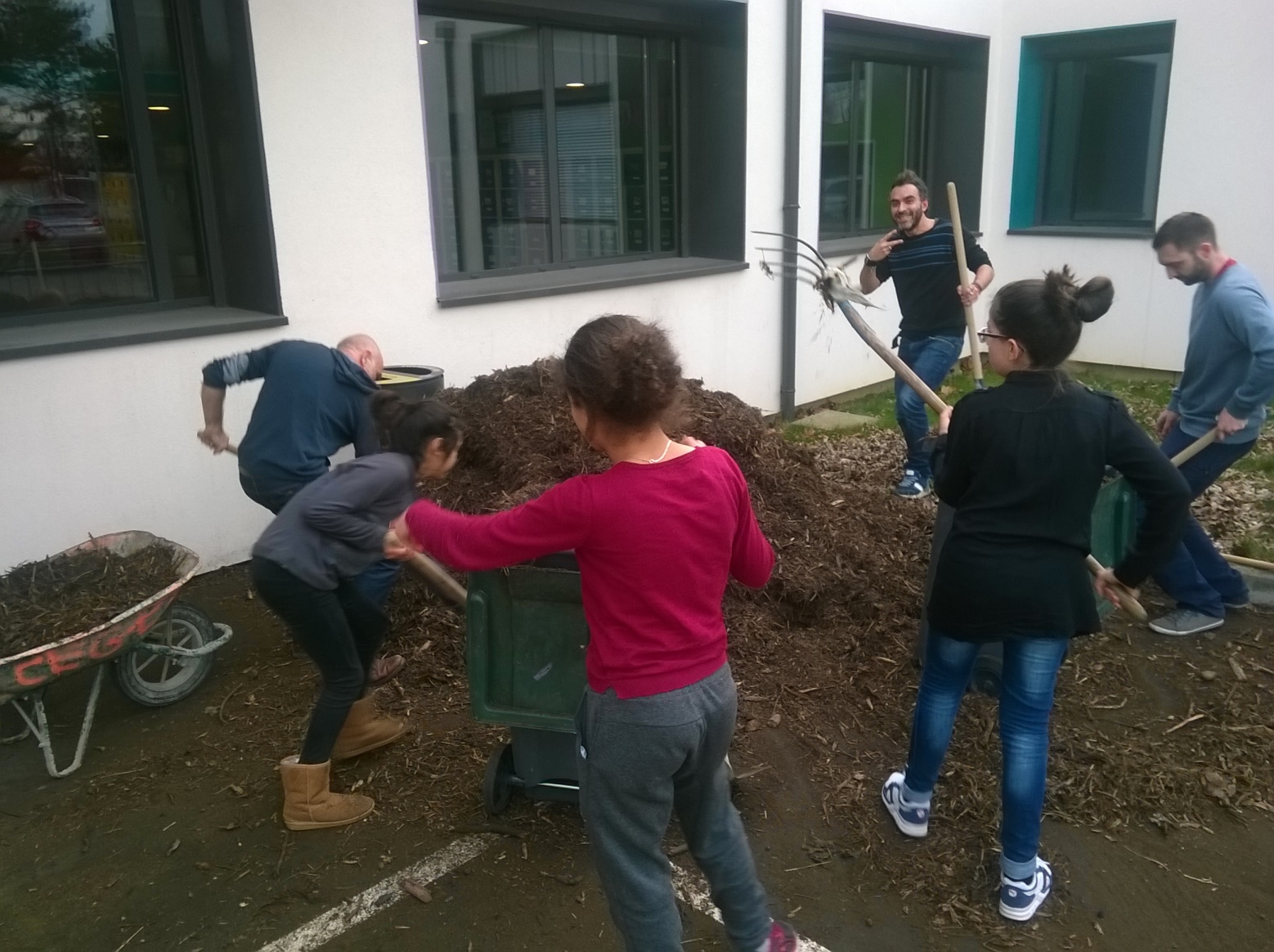 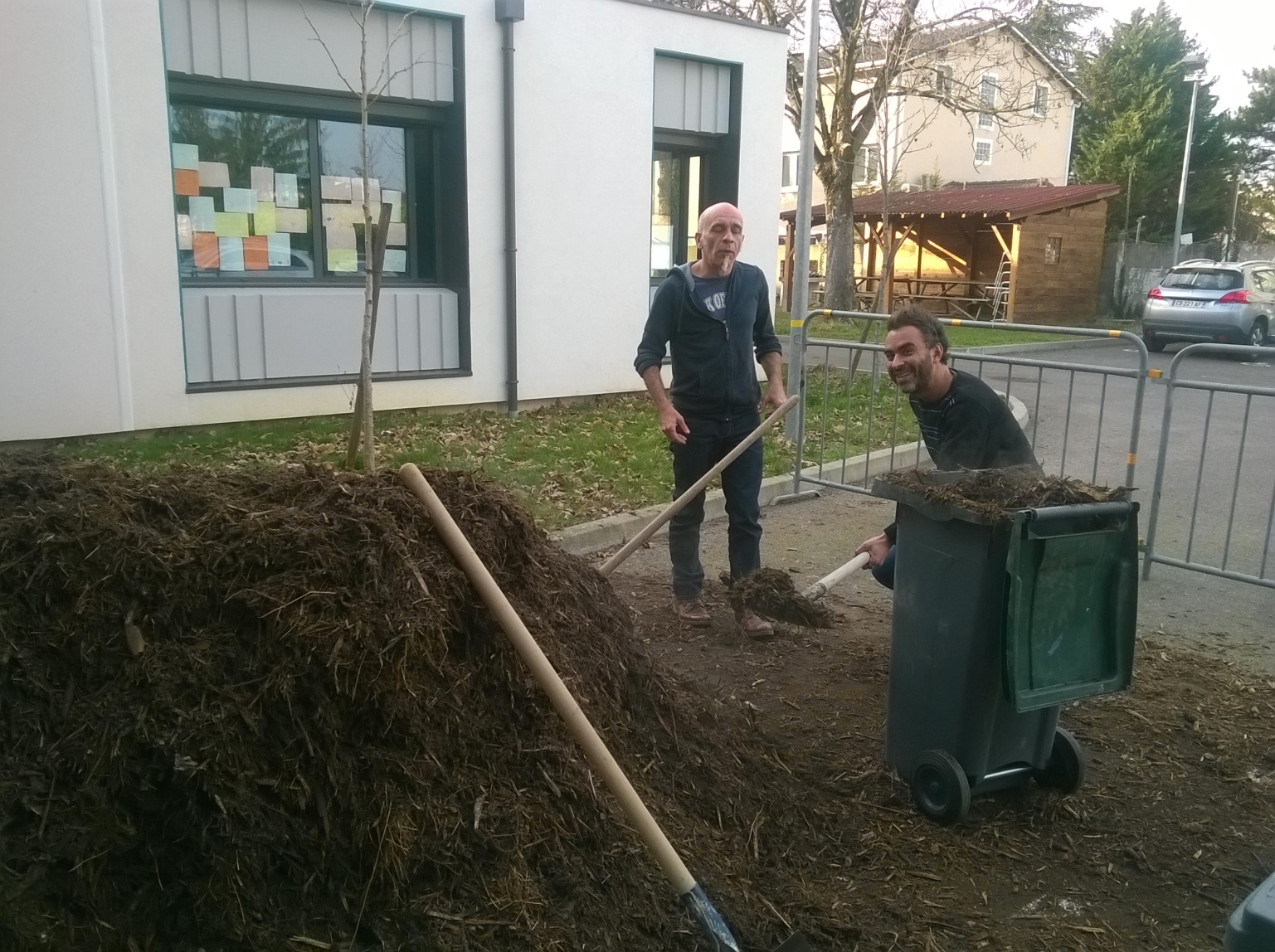 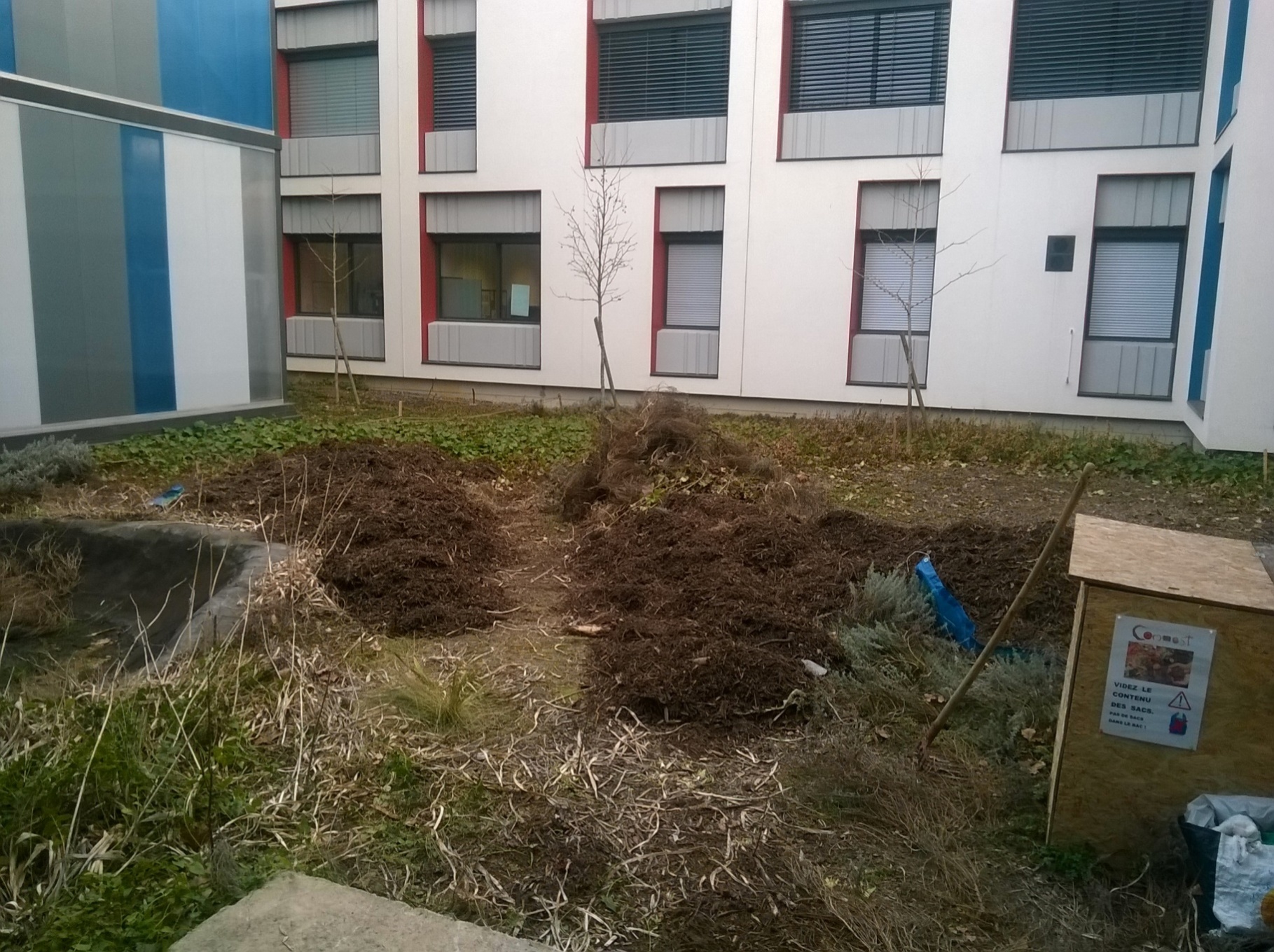 Ca y est , tout est dans le patio!
Mais c’est pas fini  … Il manque les DECHETS BRUNS
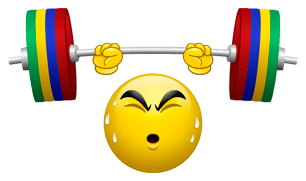 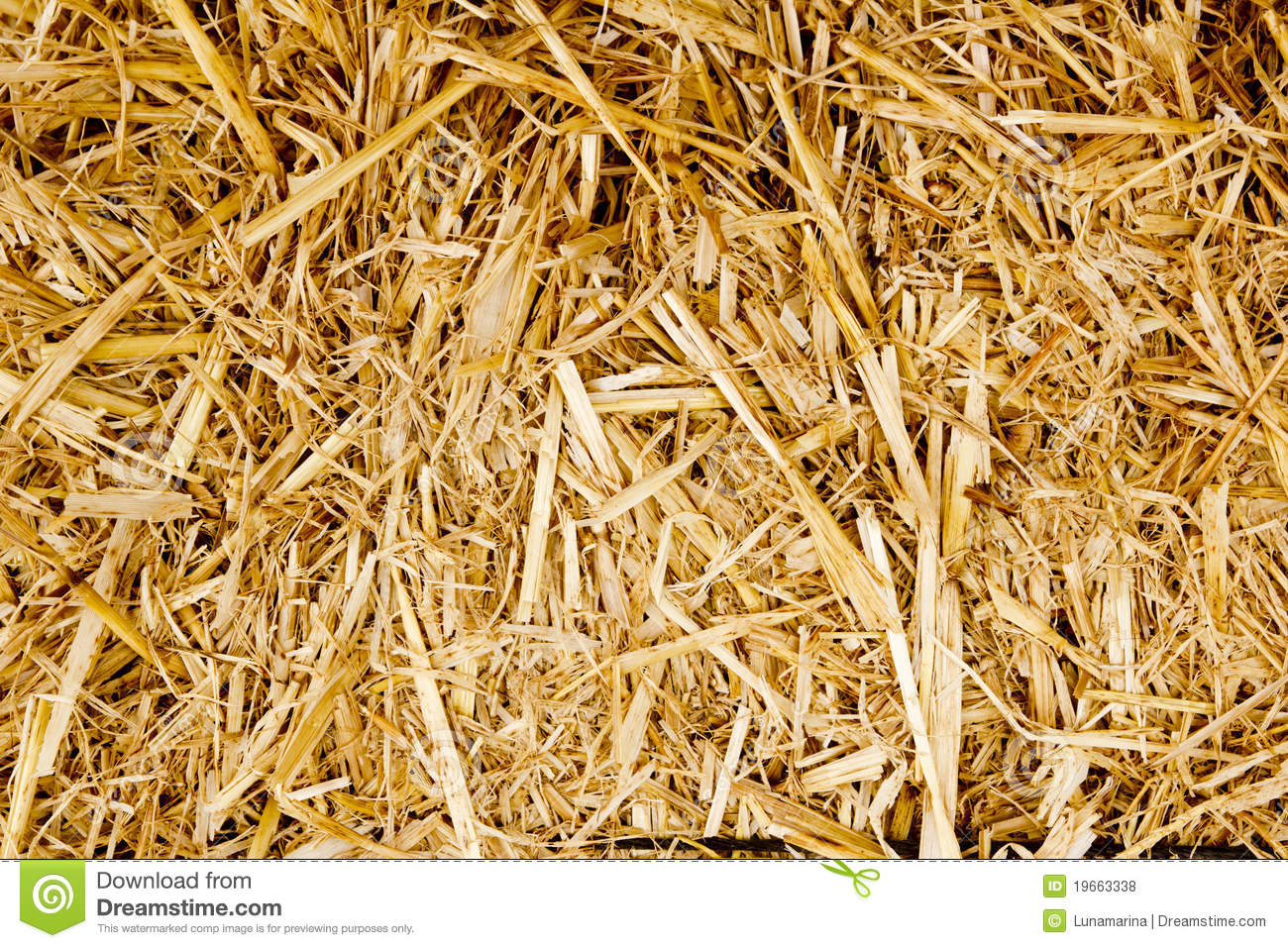 Une remorque d’environ  400 kg de copeaux de bois
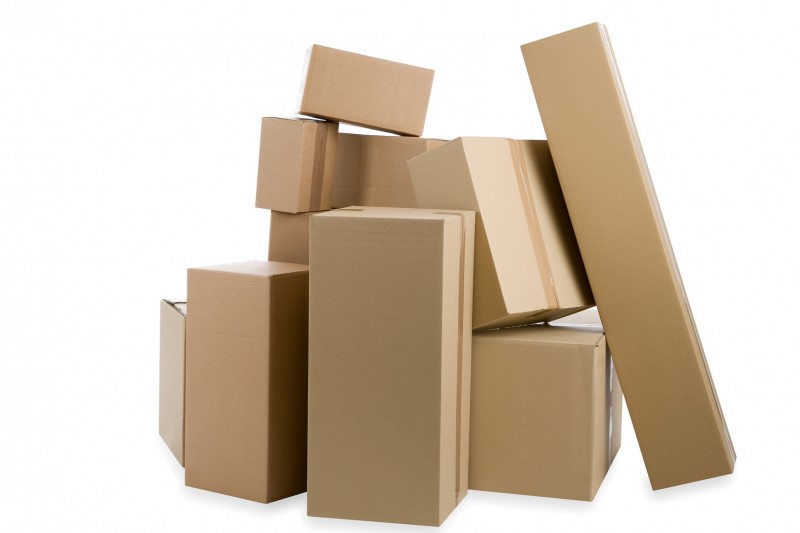 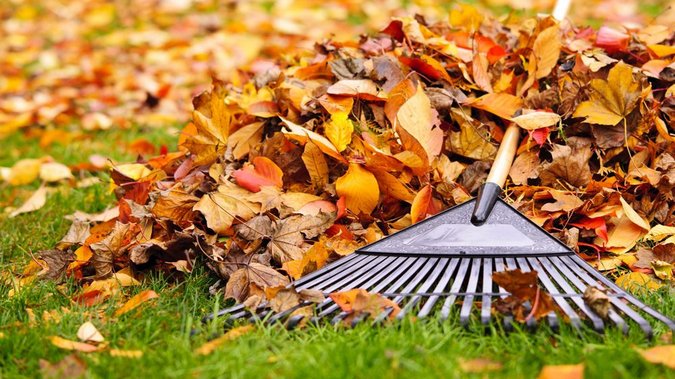 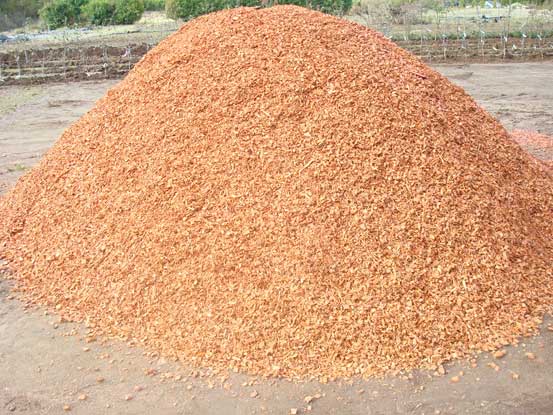 8 grands sacs de paille
Des feuilles mortes
que nous avions ramasser
Et plein de cartons
Et enfin …
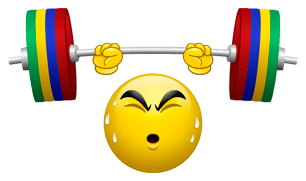 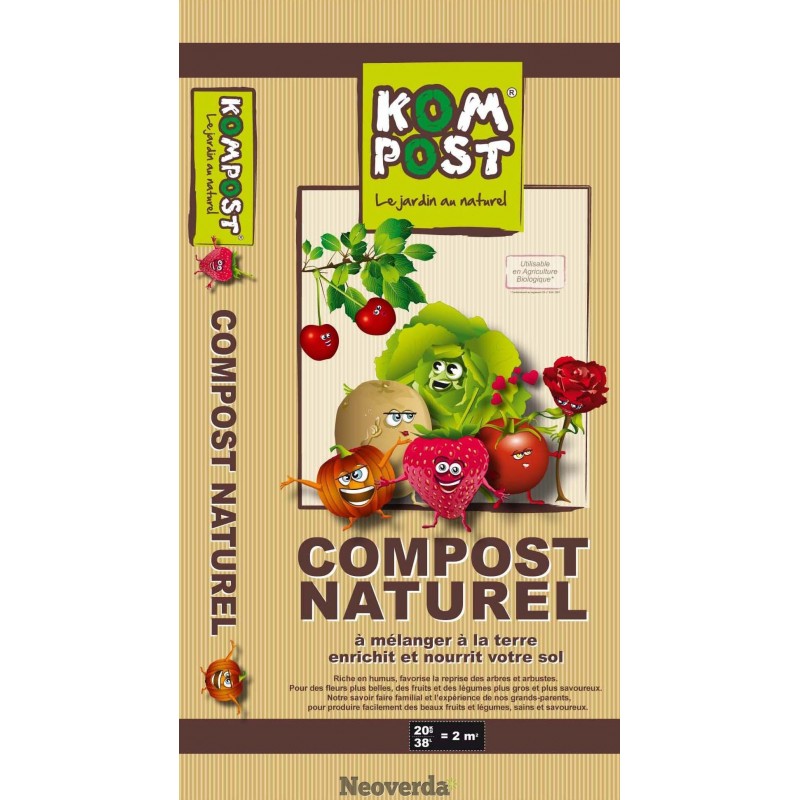 Environ 800kg de COMPOST mûr
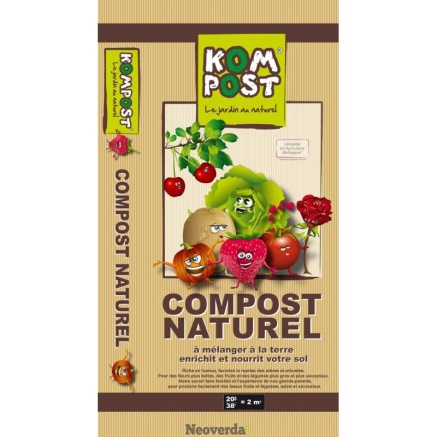 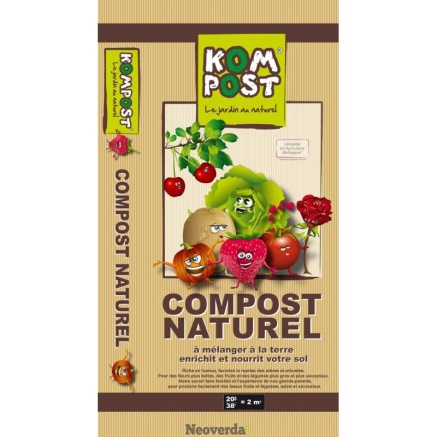 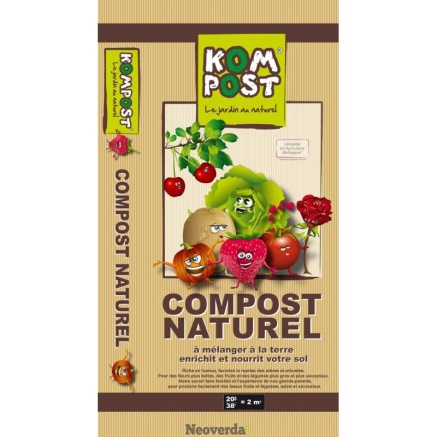 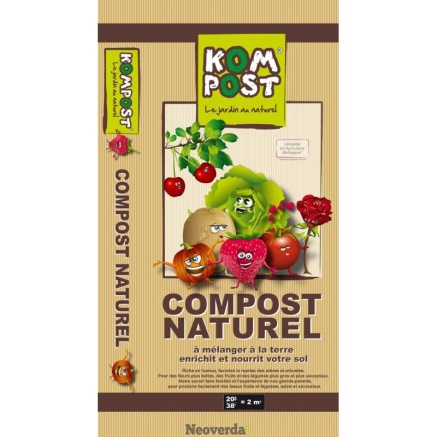 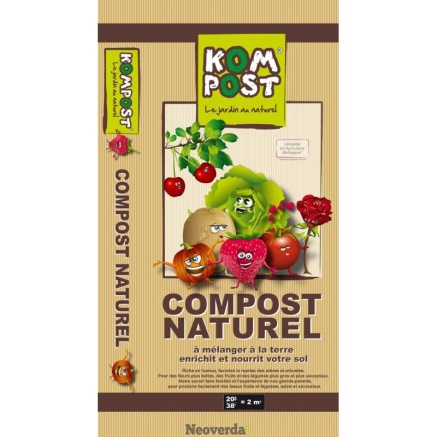 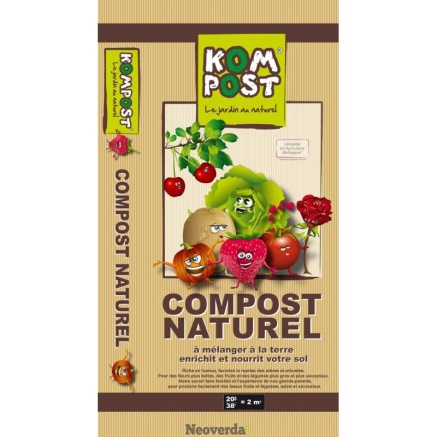 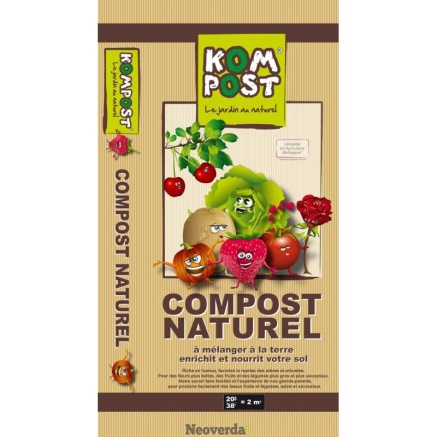 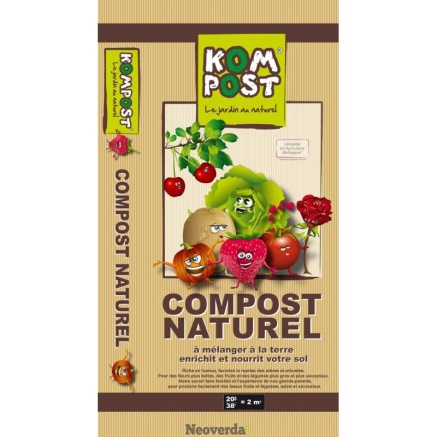 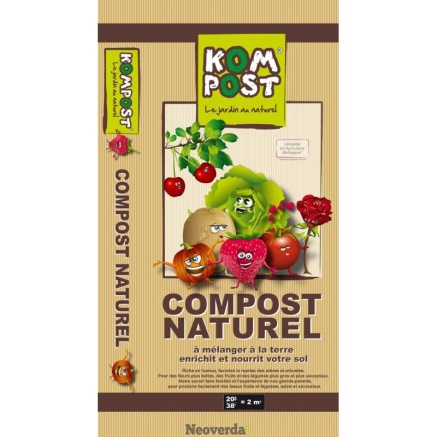 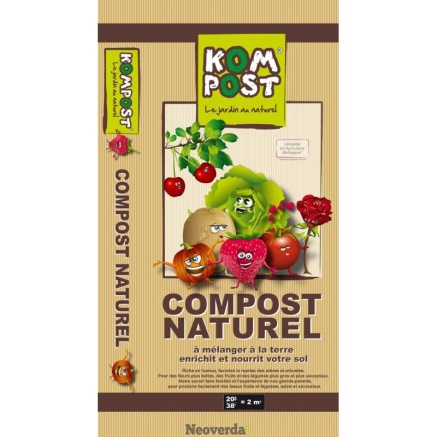 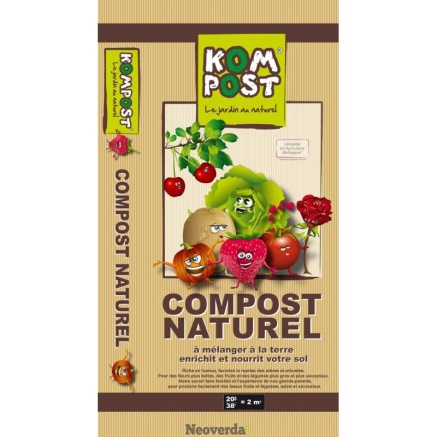 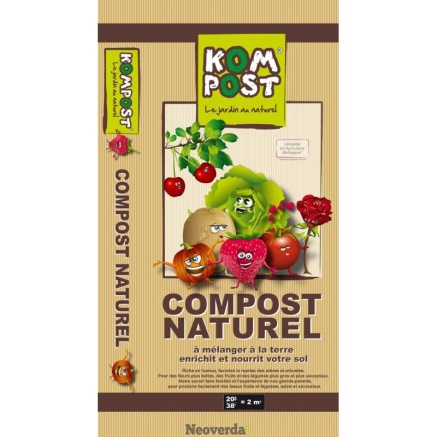 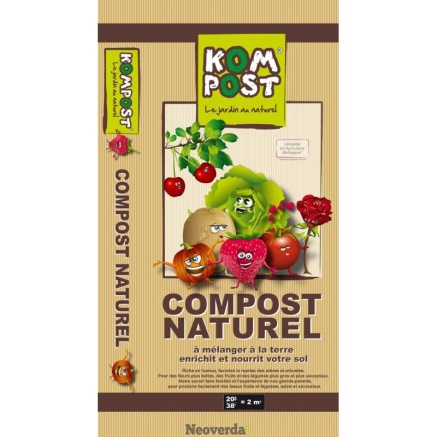 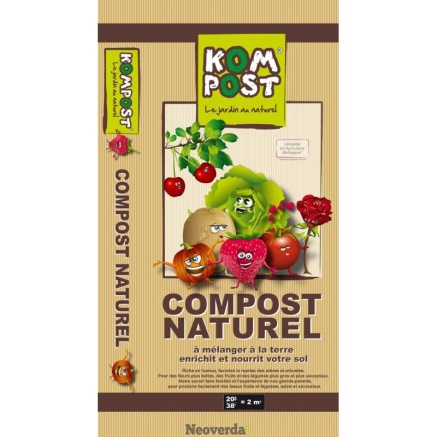 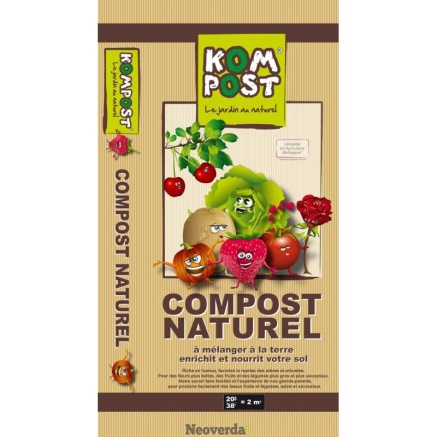 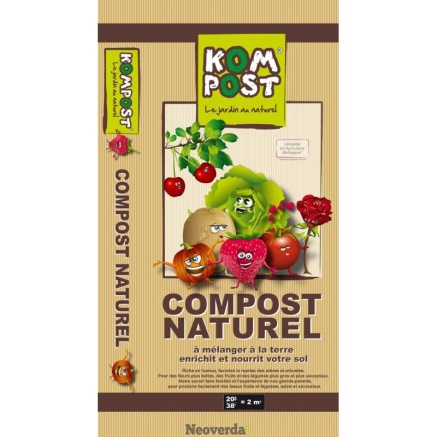 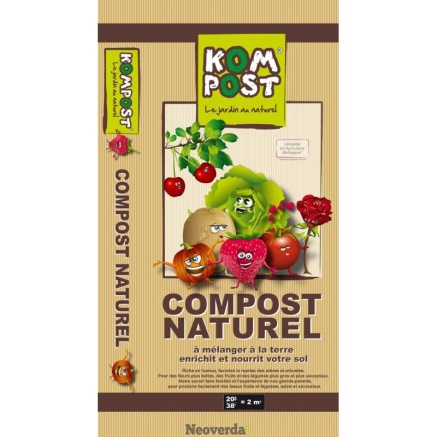 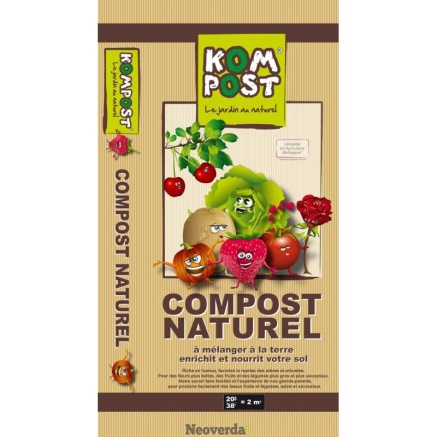 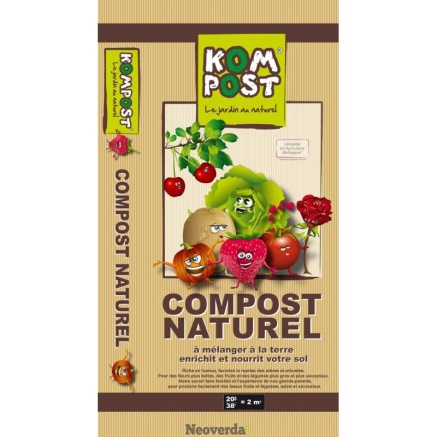 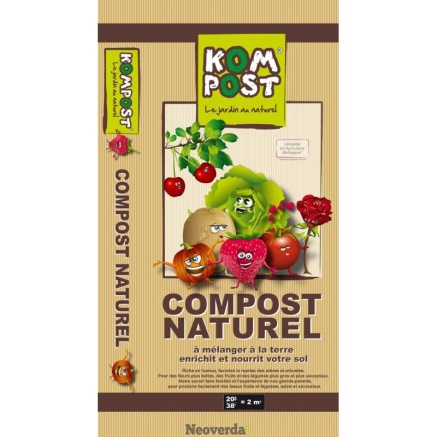 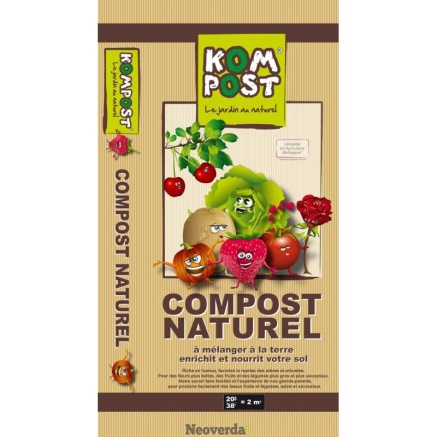 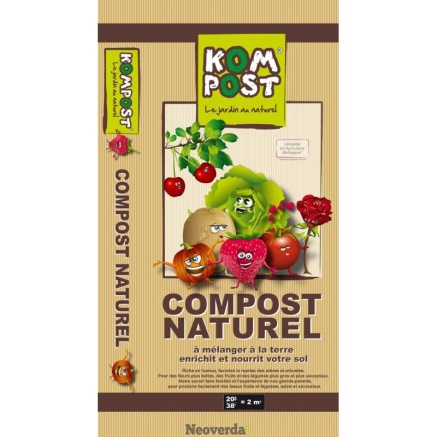 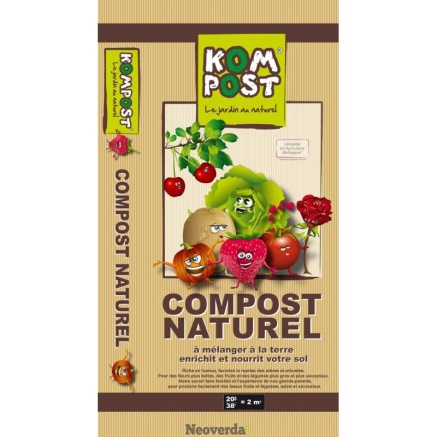 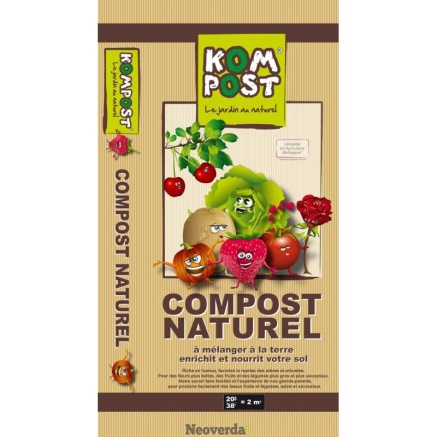 Réaliser nos jardins en lasagnes
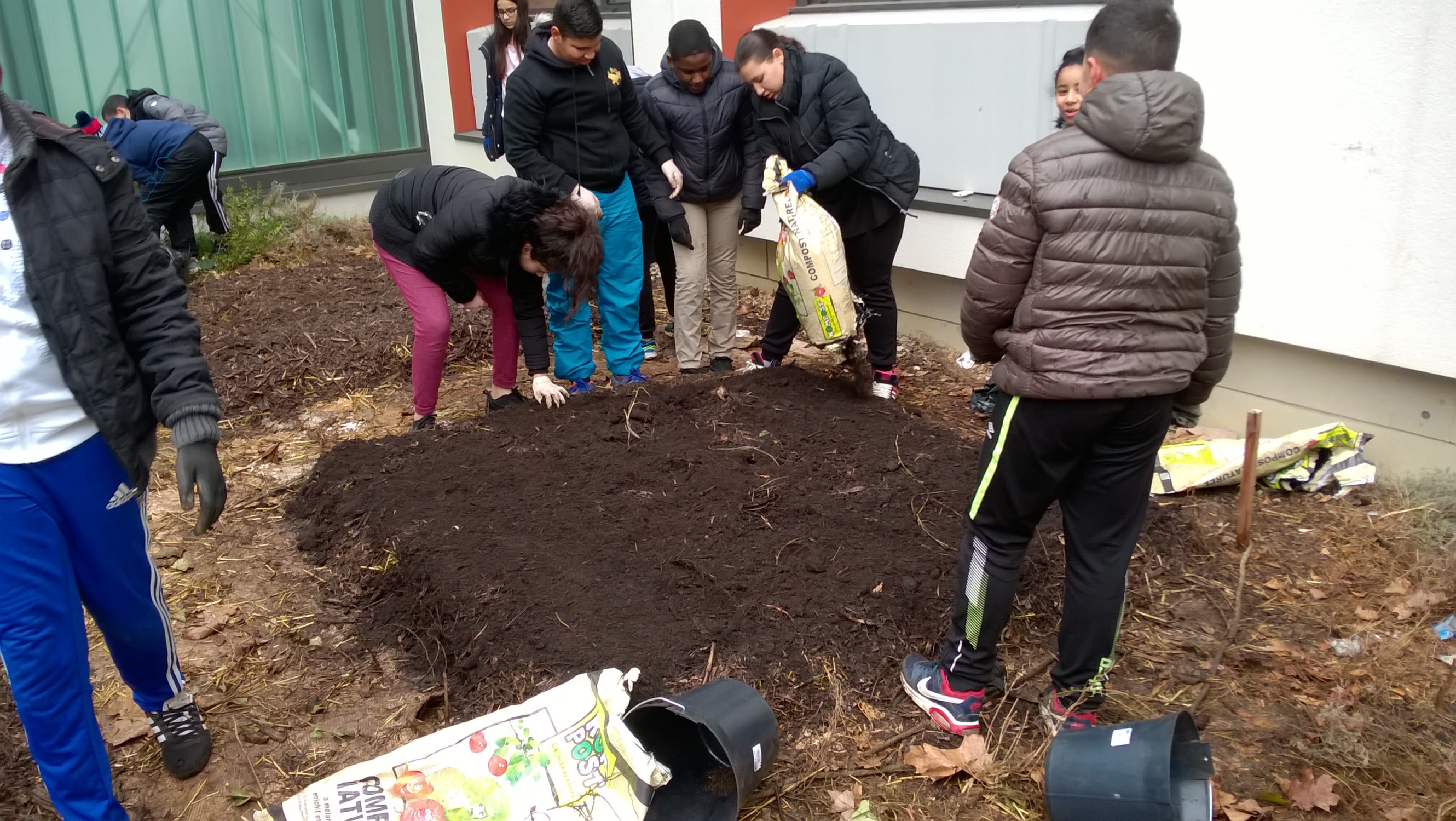 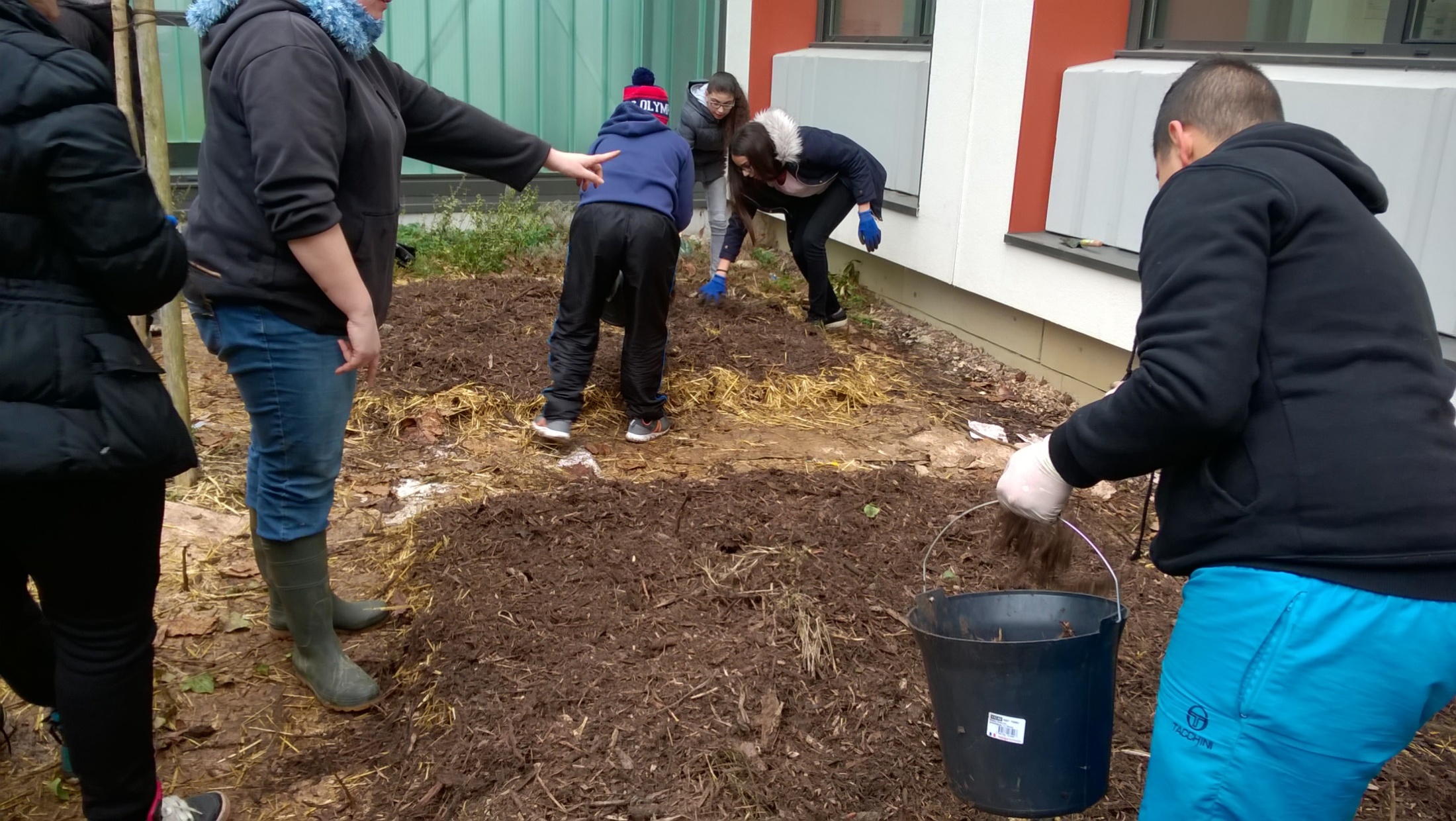 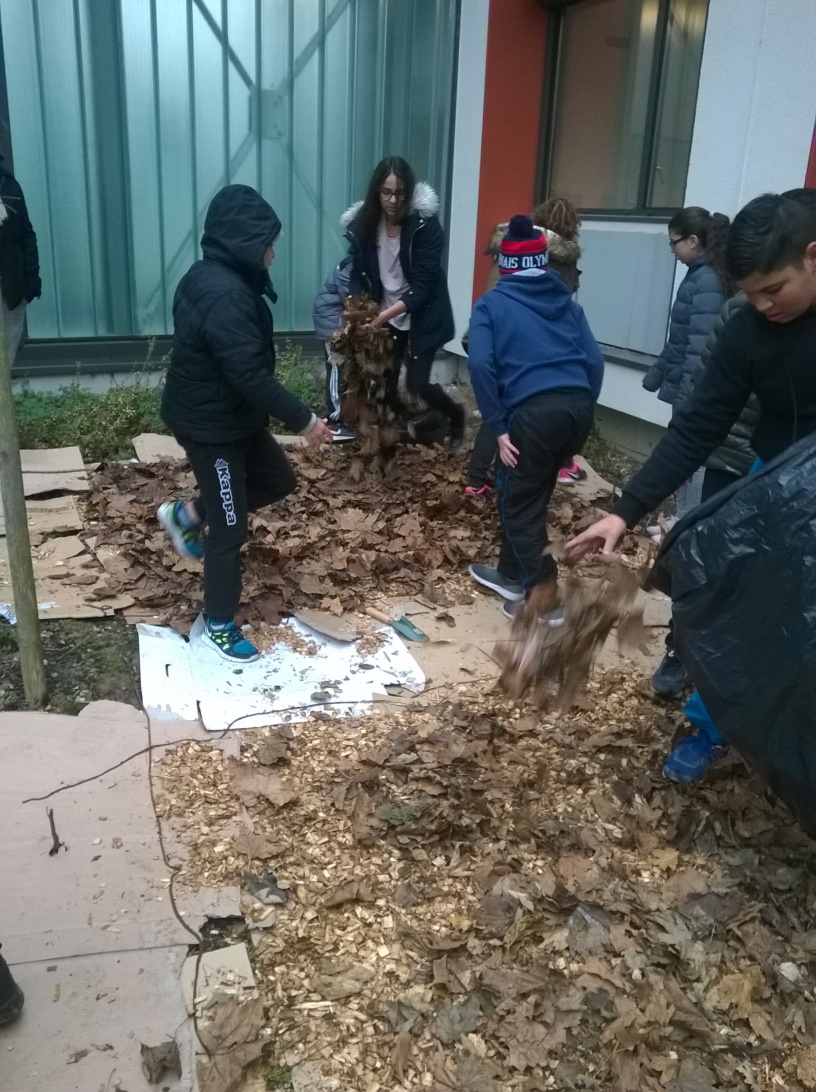 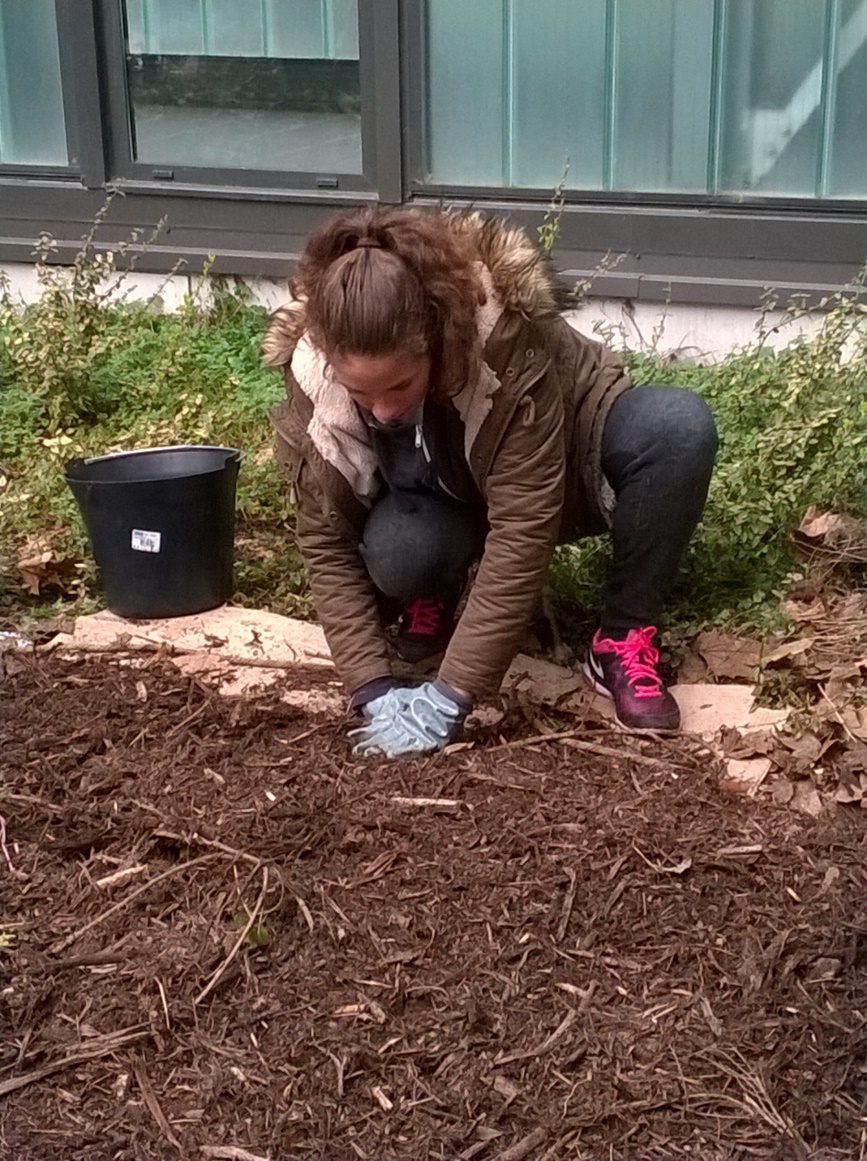 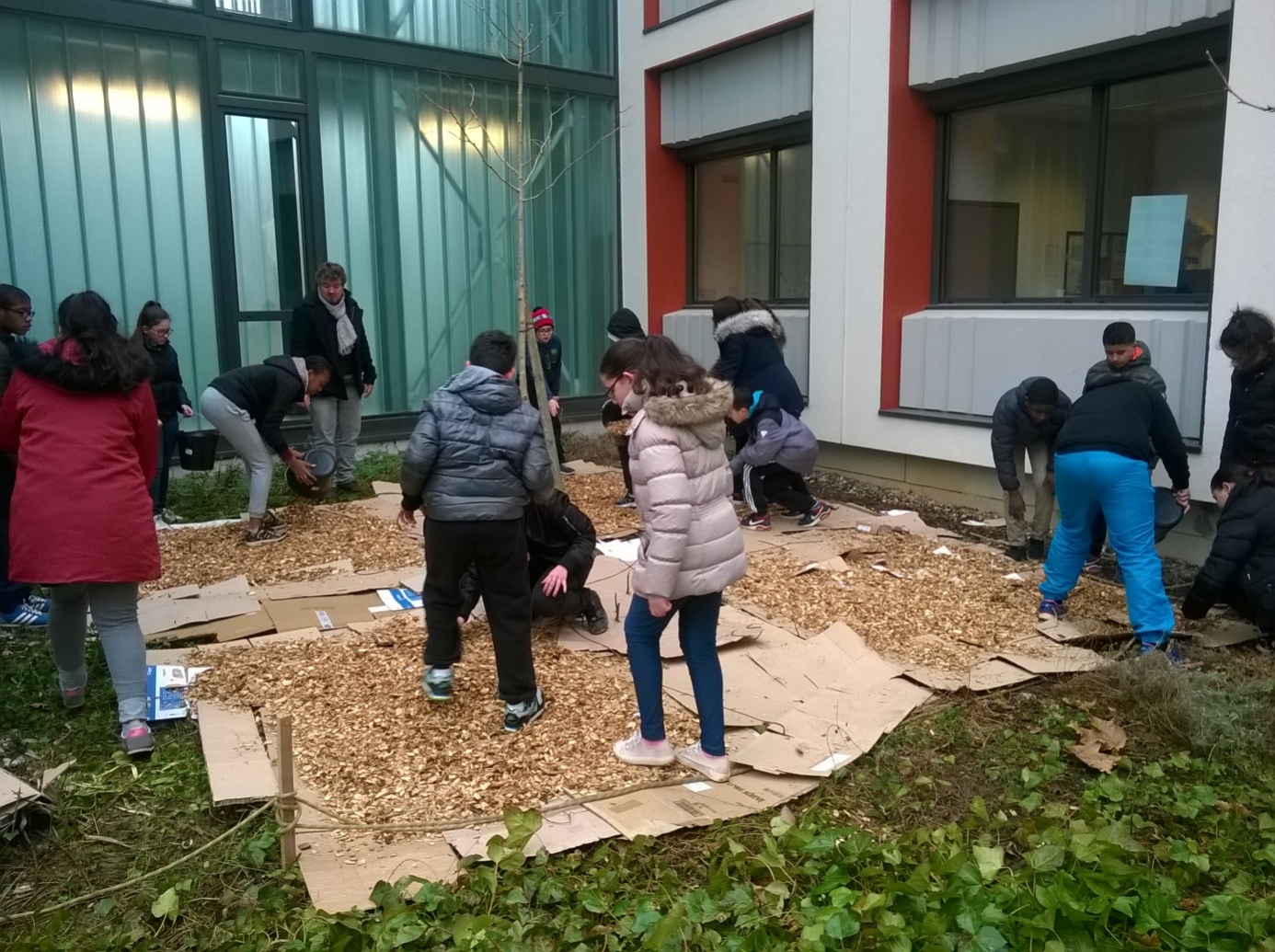 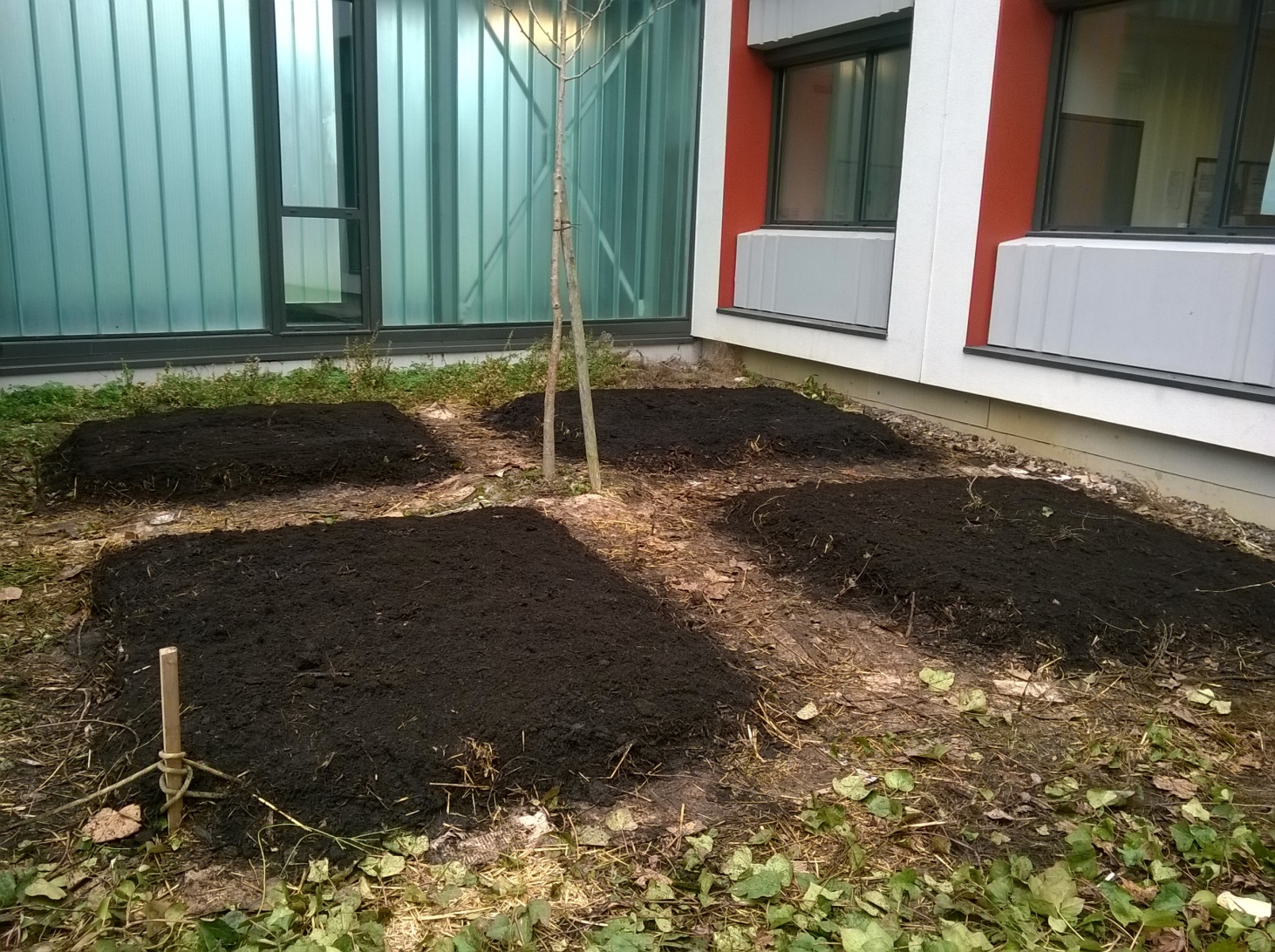 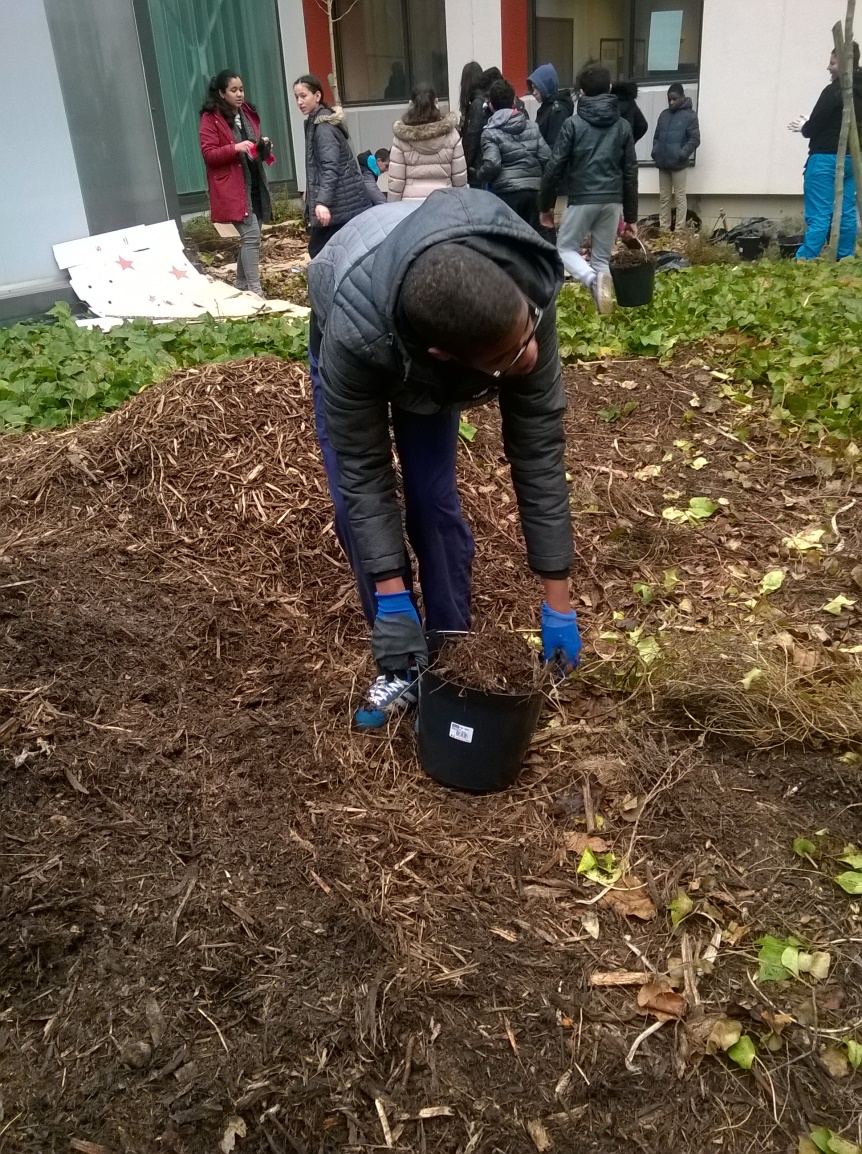 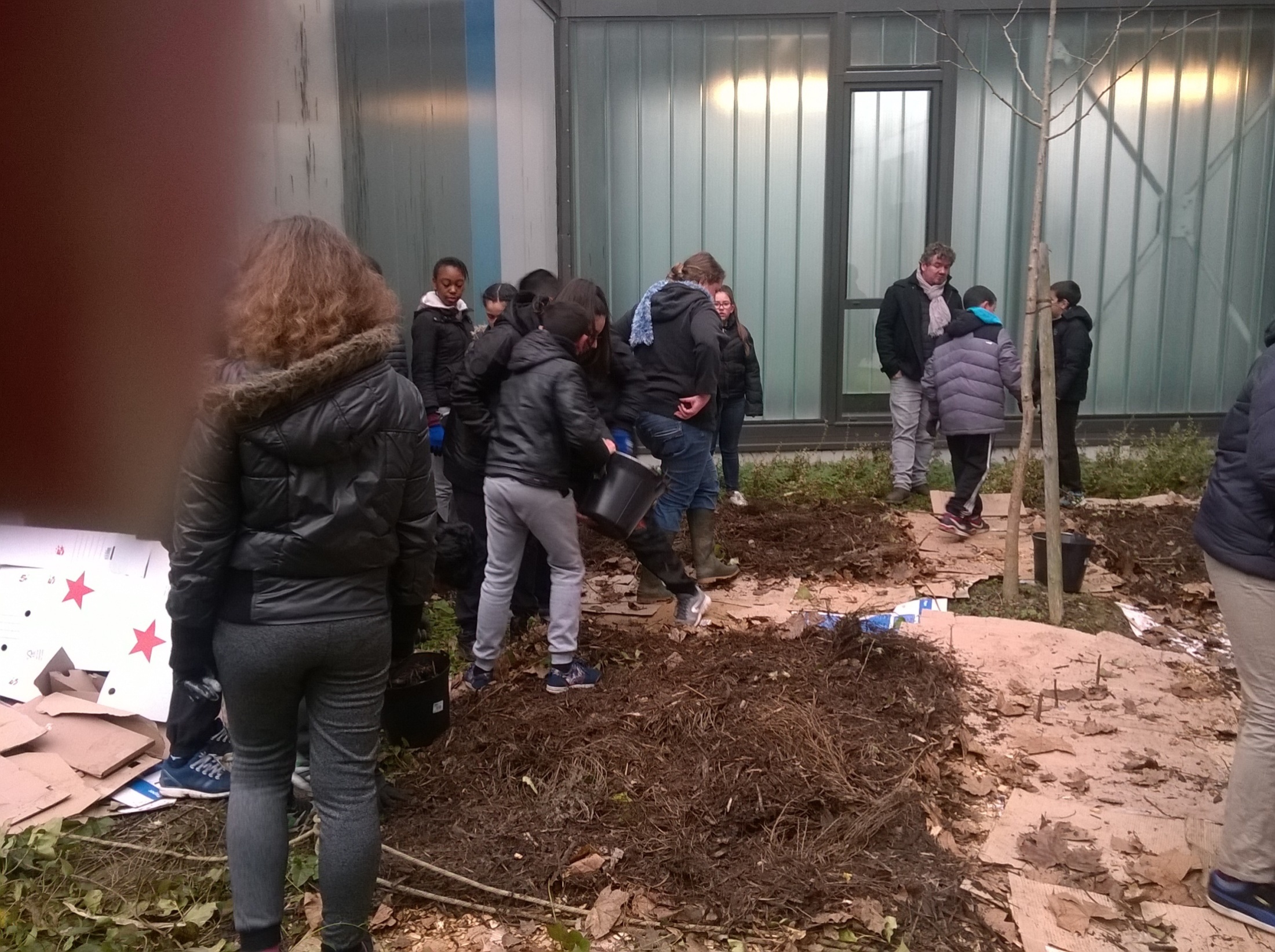 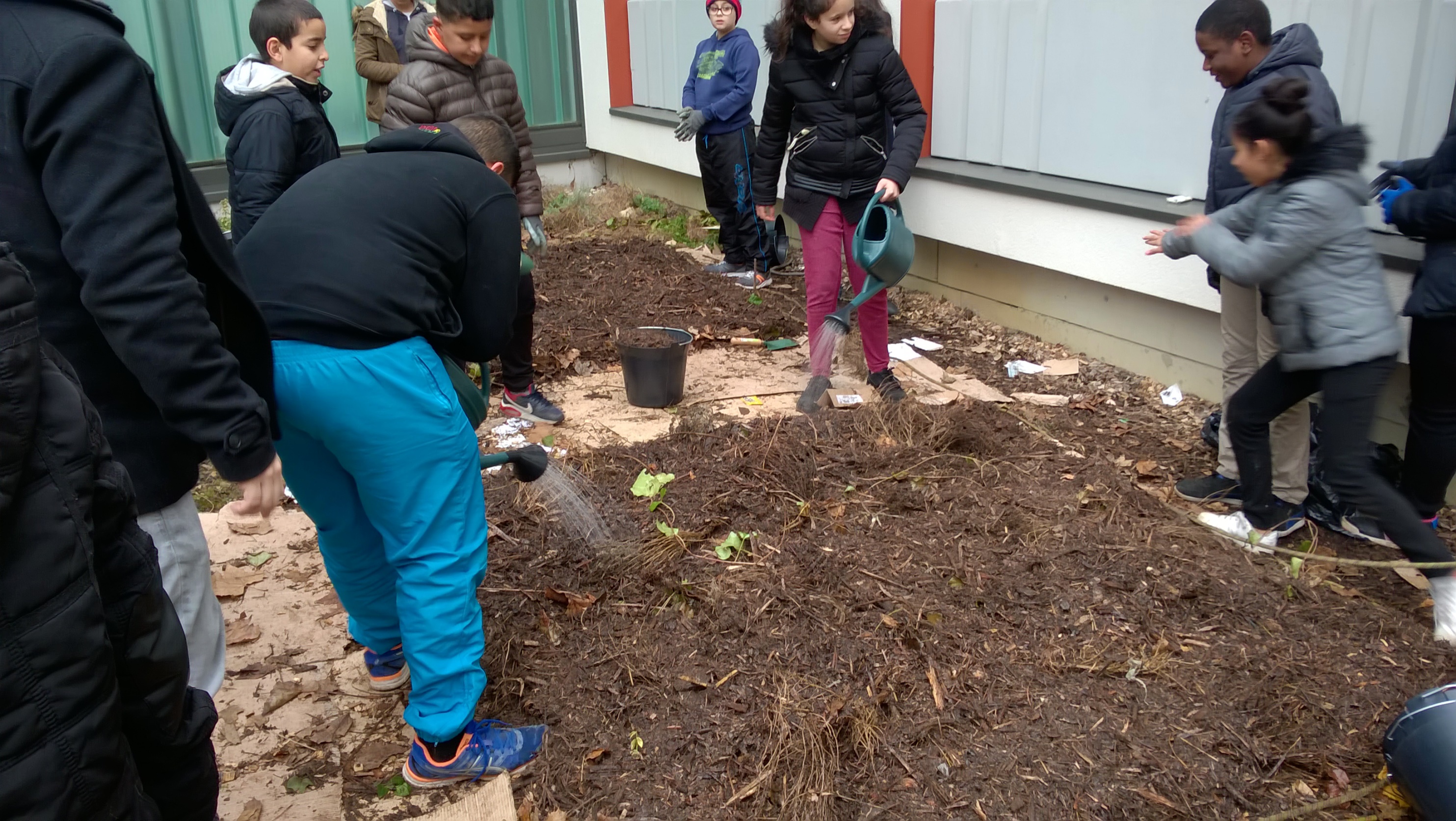 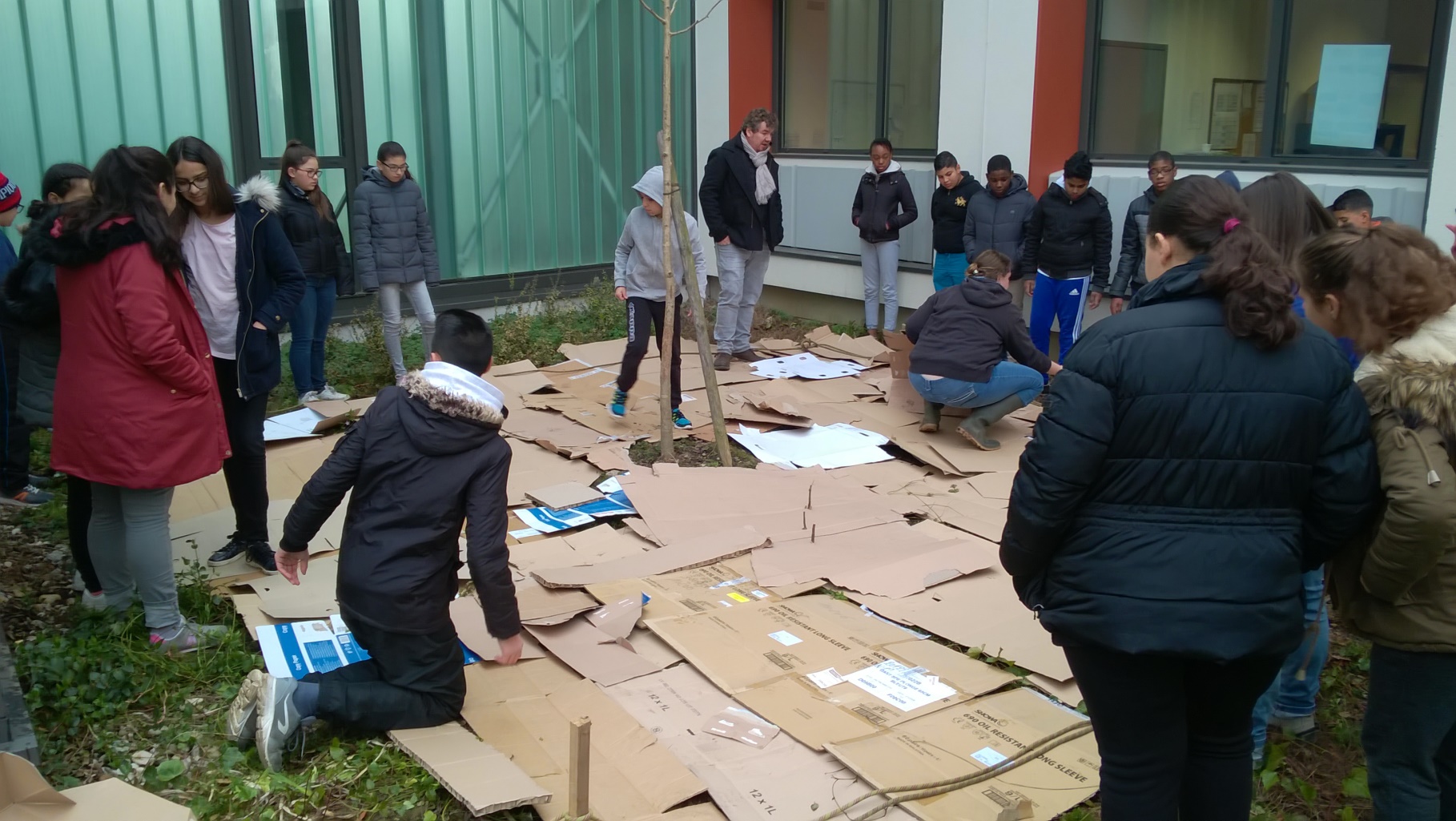 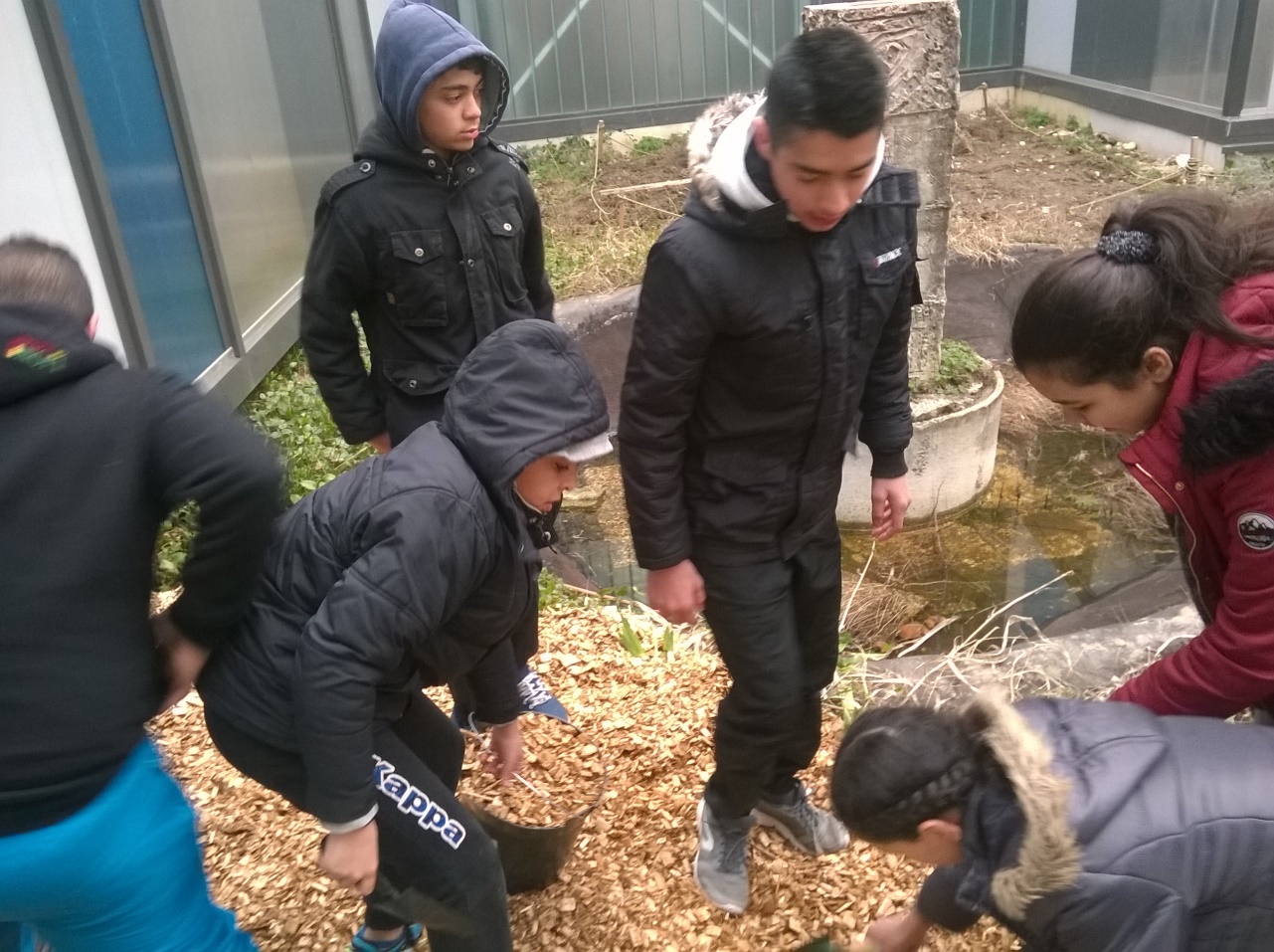 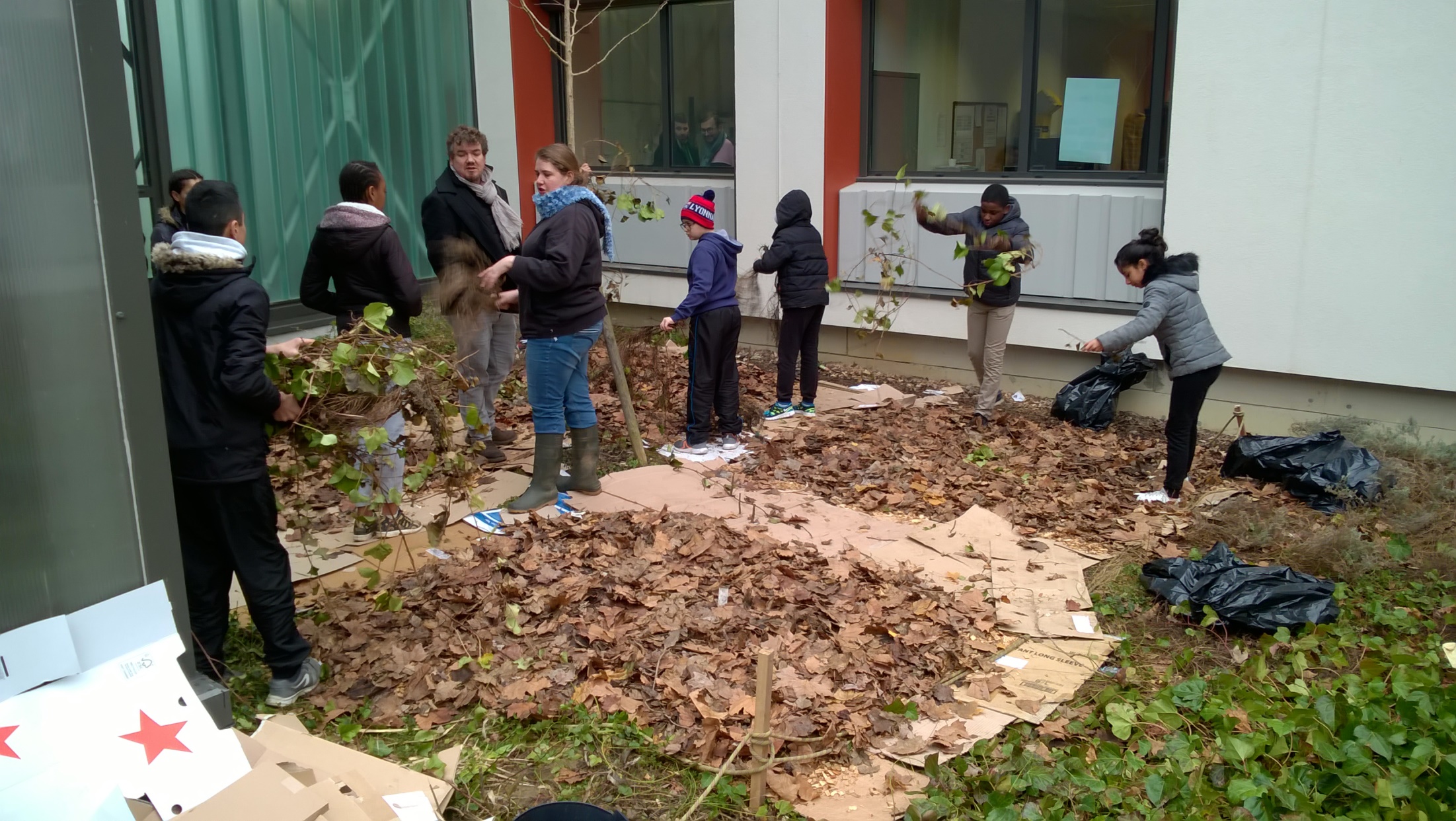 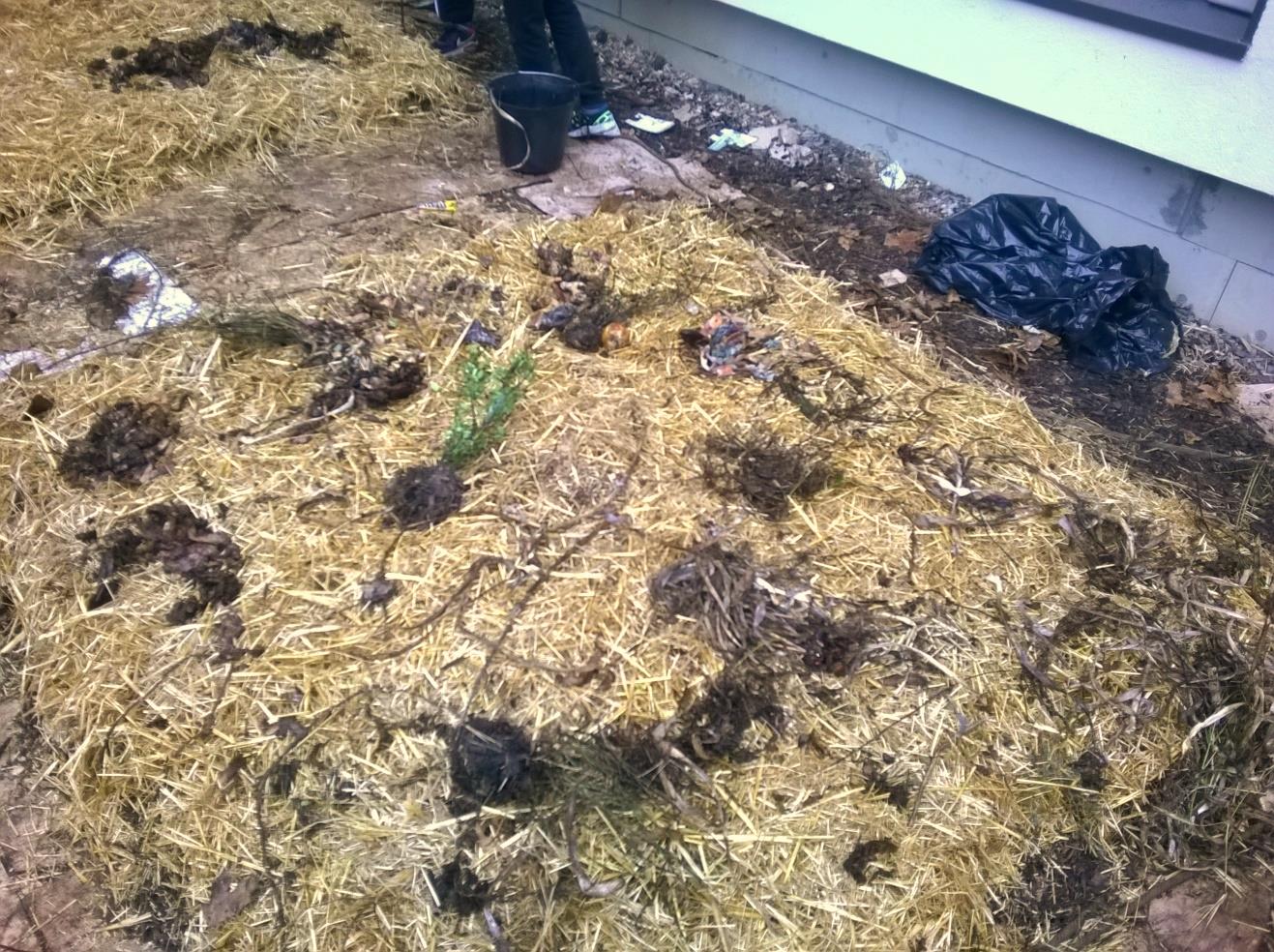 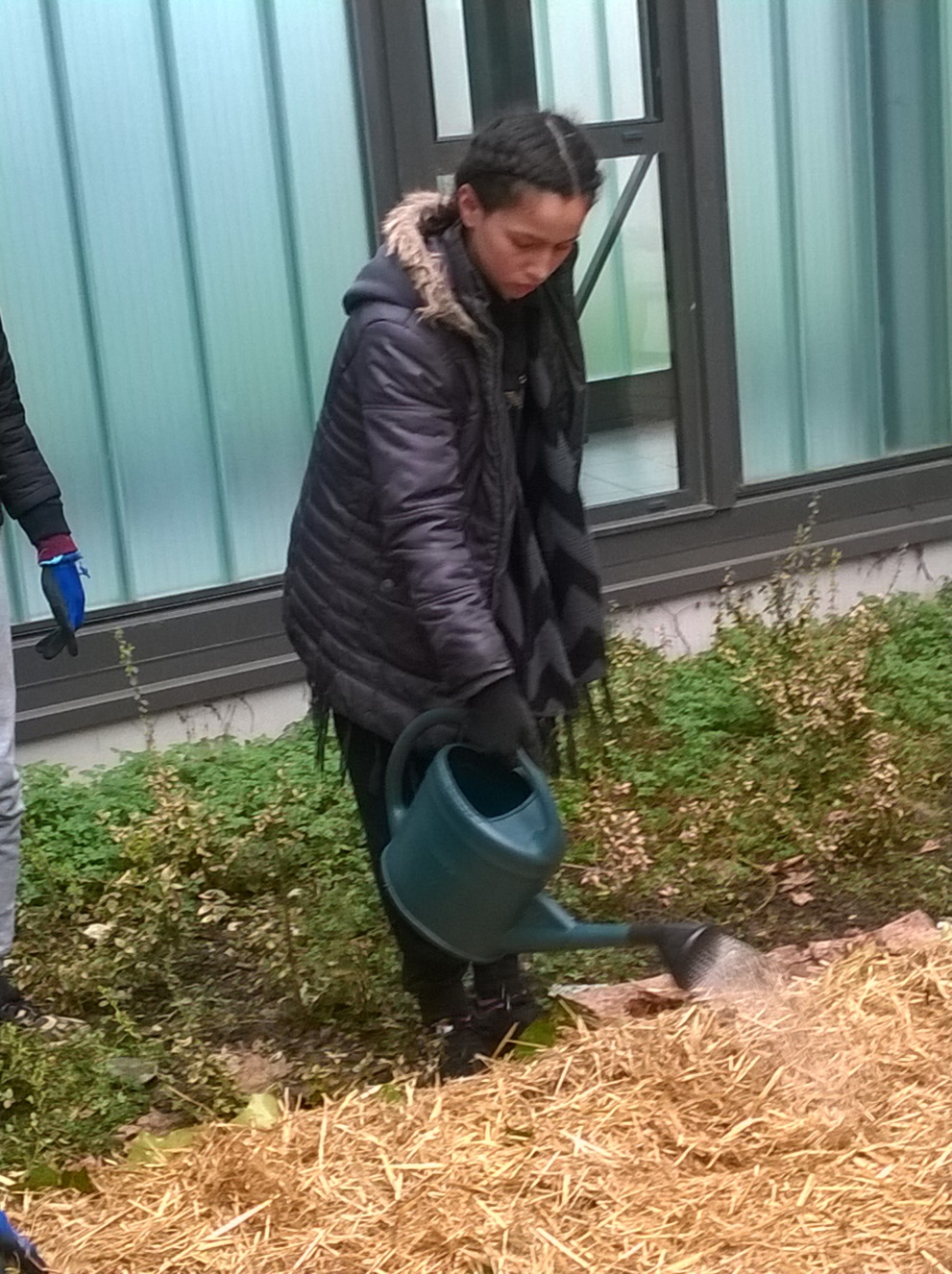 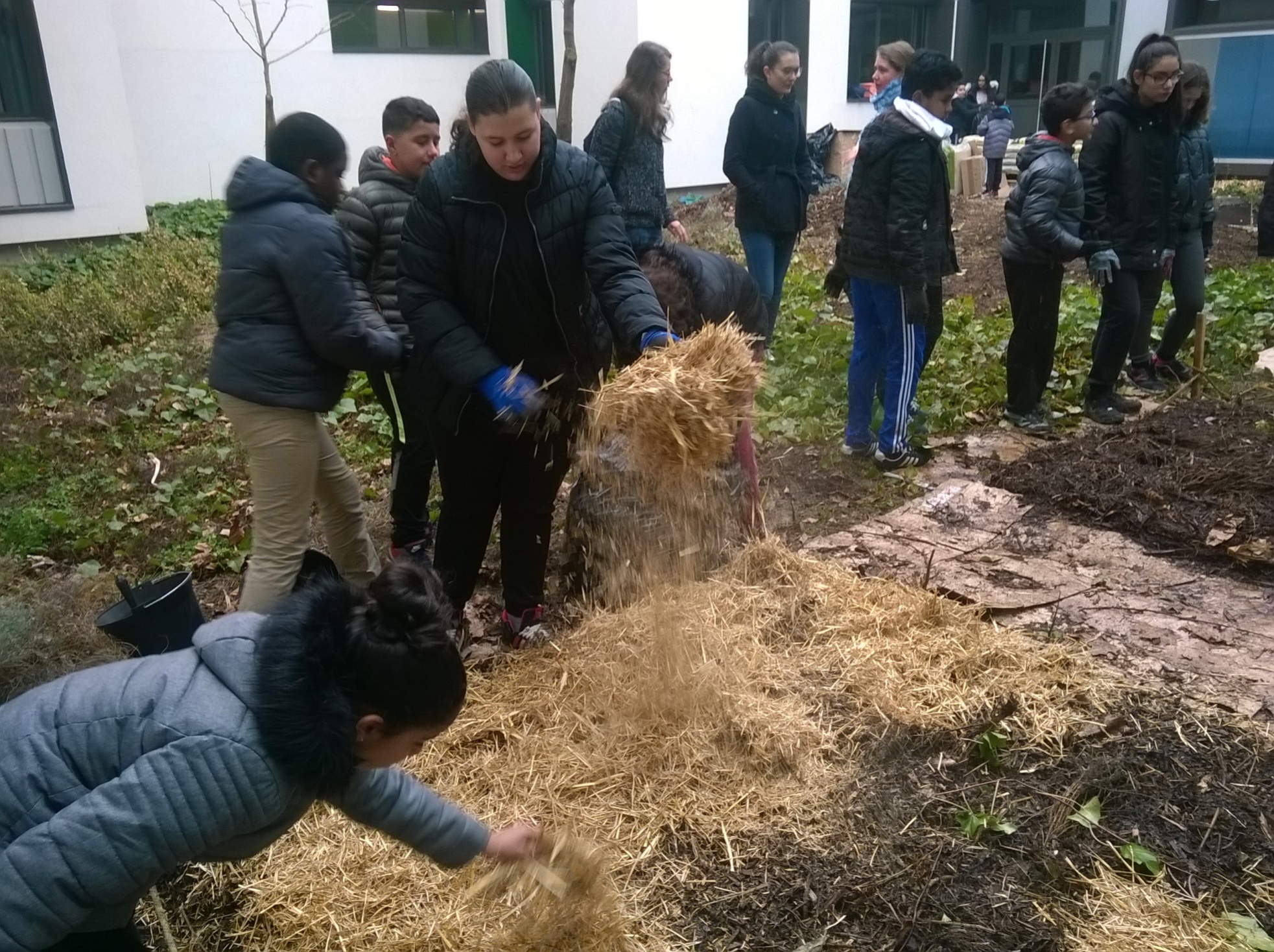 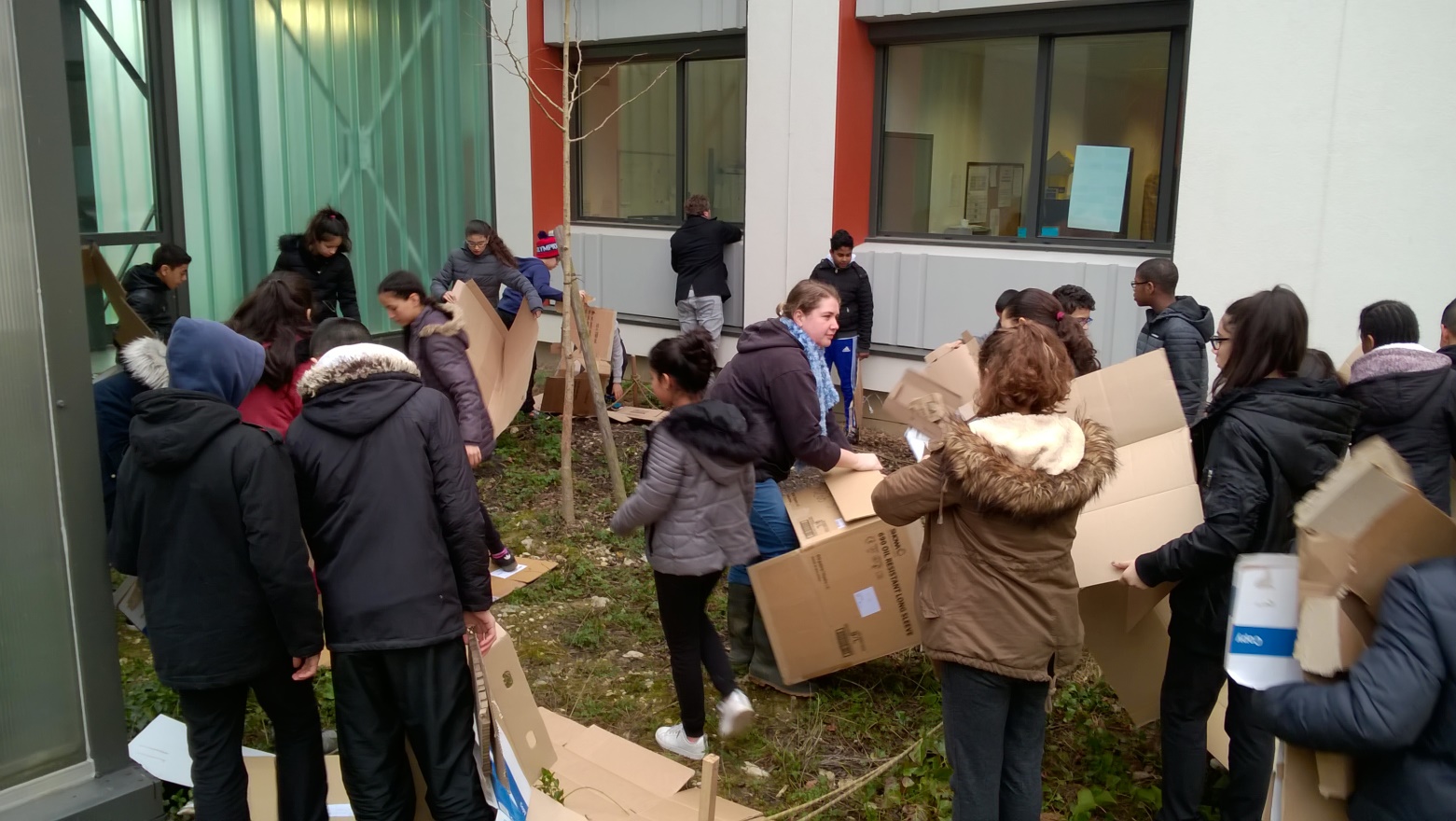 Pour réaliser des Lasagnes, 
la recette est simple…
Arrosez de nouveau, et déposez un peu de compost frais (Attention, ça pu!!!!)
Ajoutez une couche de feuilles mortes par dessus
Remettez une couche de déchets verts avant la dernière couche de compost mûr
Arrosez, ça y est nos lasagnes sont prêtes!
Recouvrez les cartons de copeaux
Recouvrez le tout de déchets verts et arrosez
Déposez ensuite  une couche de paille
Nous allons enfin pouvoir planter!
Déposez des cartons sur le sol
3ème étape : Réaliser nos plantations
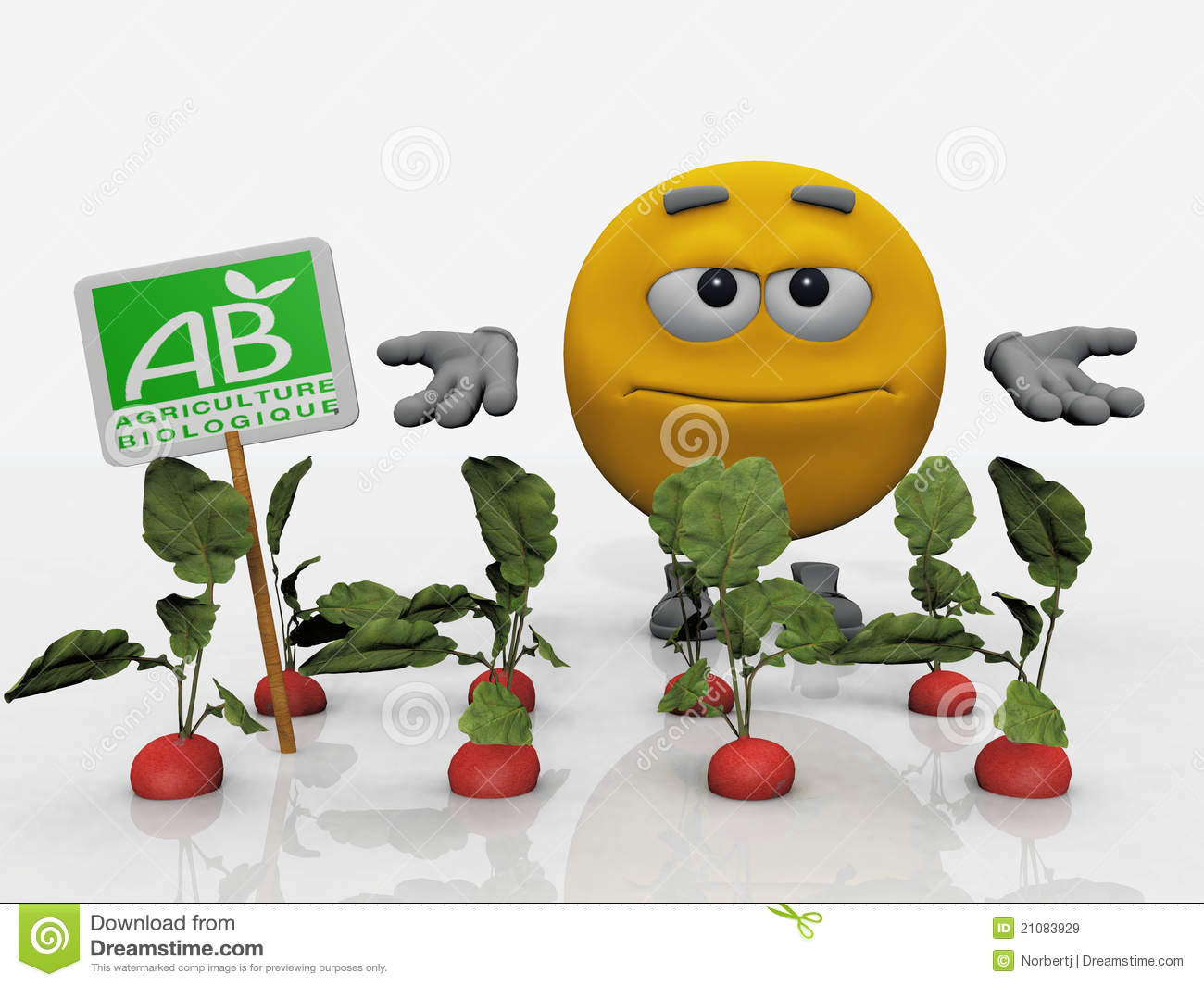 On griffe nos jardins
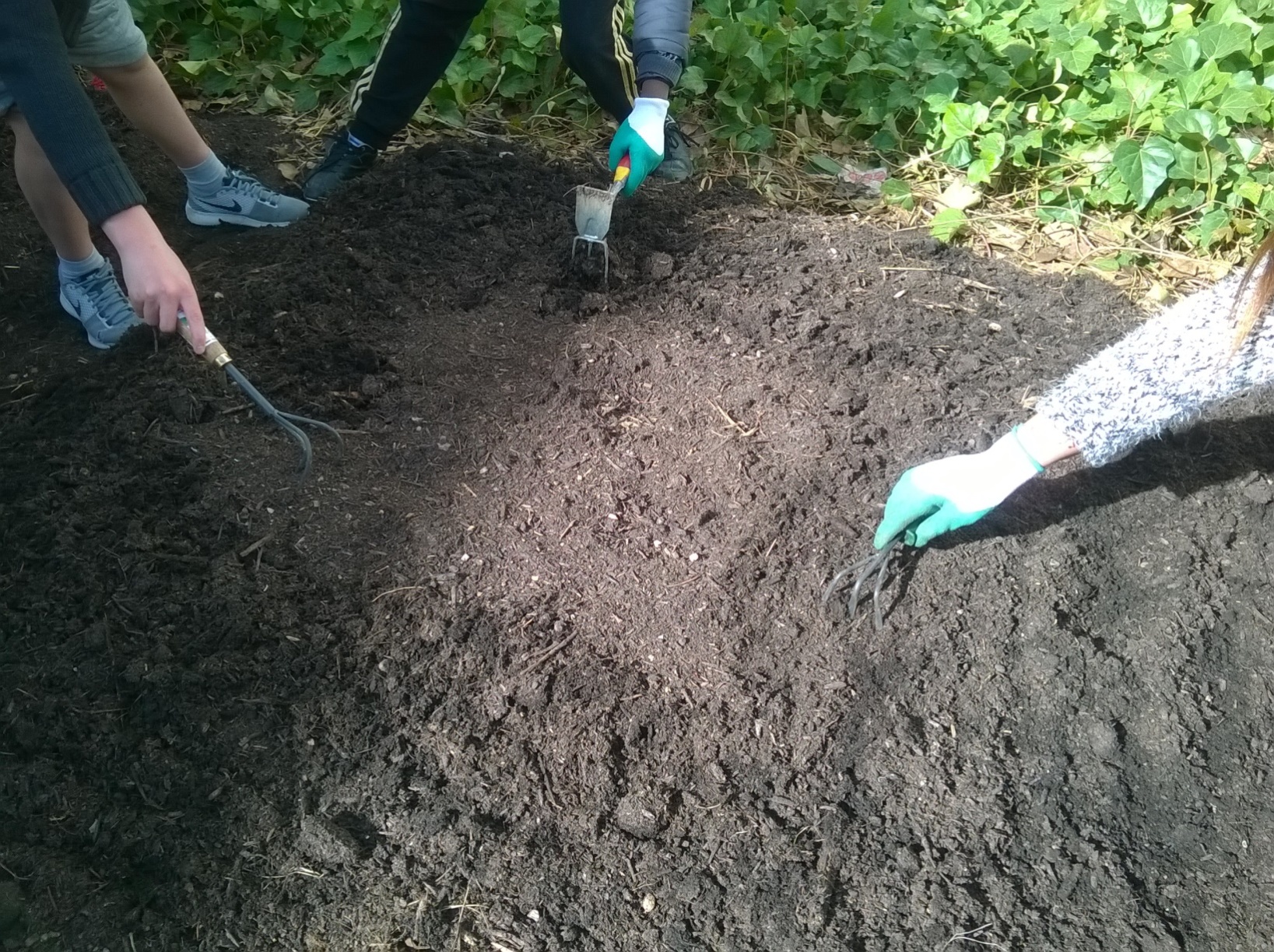 Fraise, Pomme de terre, Salade, Radis …
Ixias, Dahlias, Pensées, Myosotis …
Thym, Persil, Coriandre, Menthe, Basilic
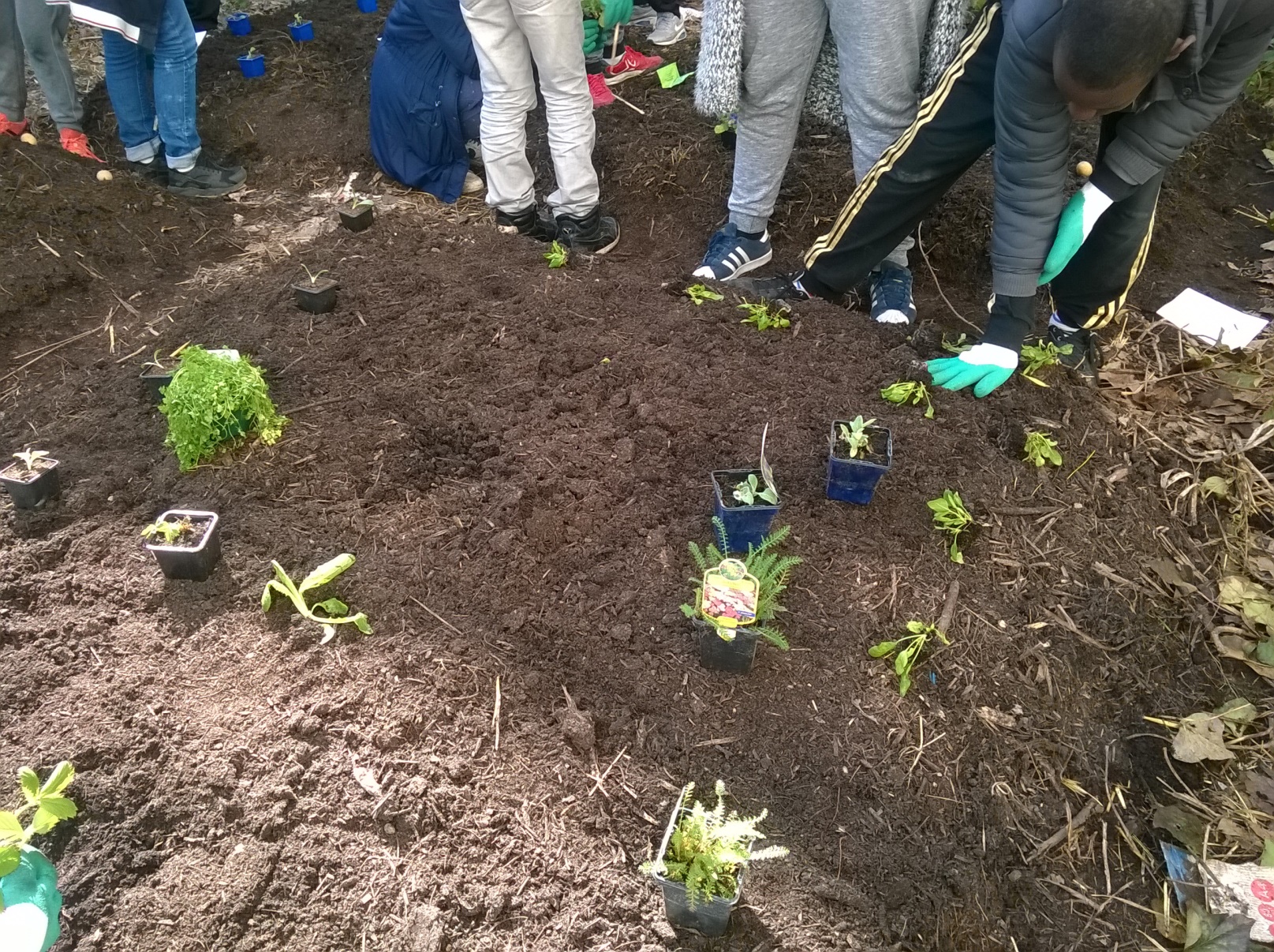 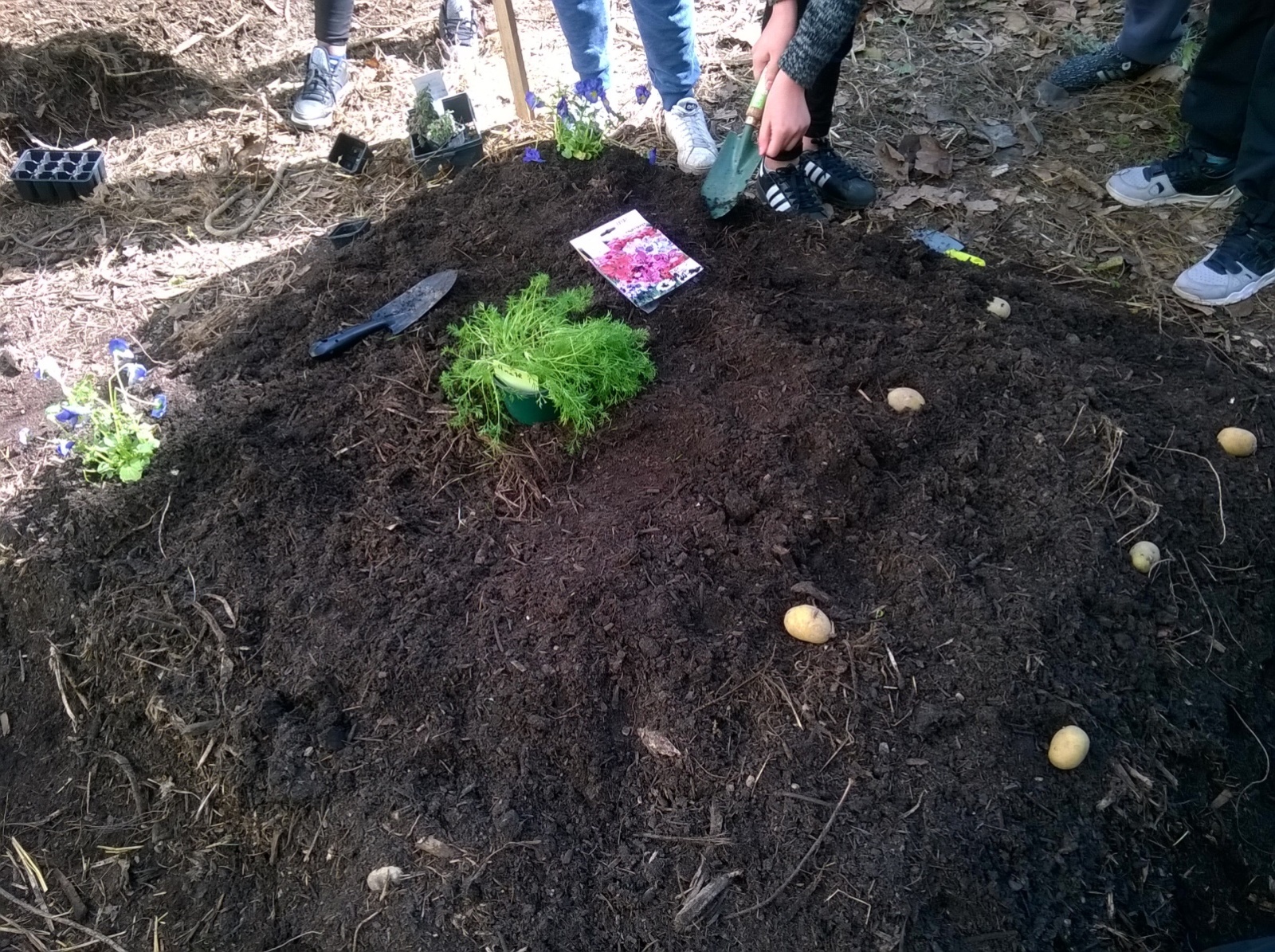 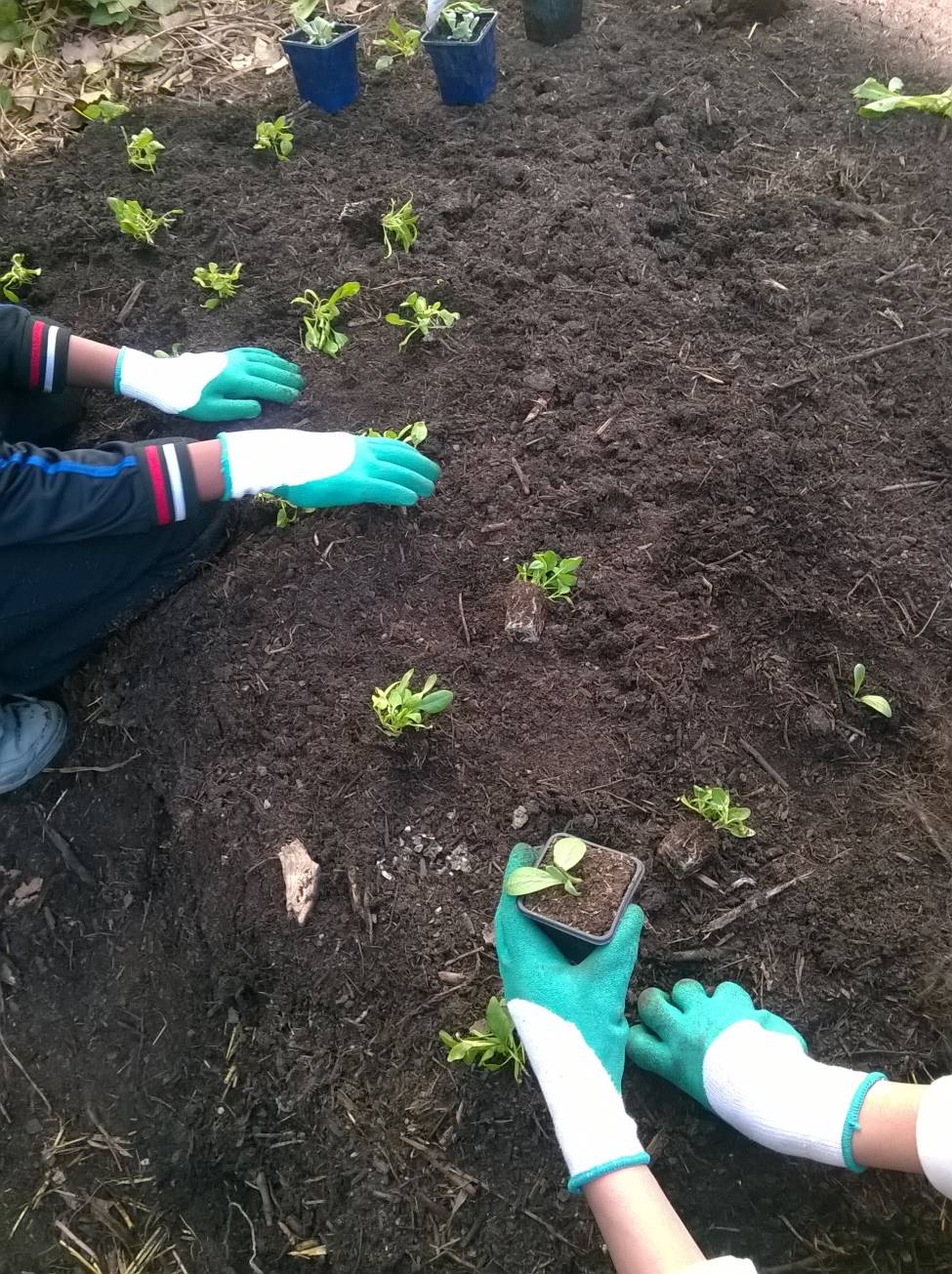 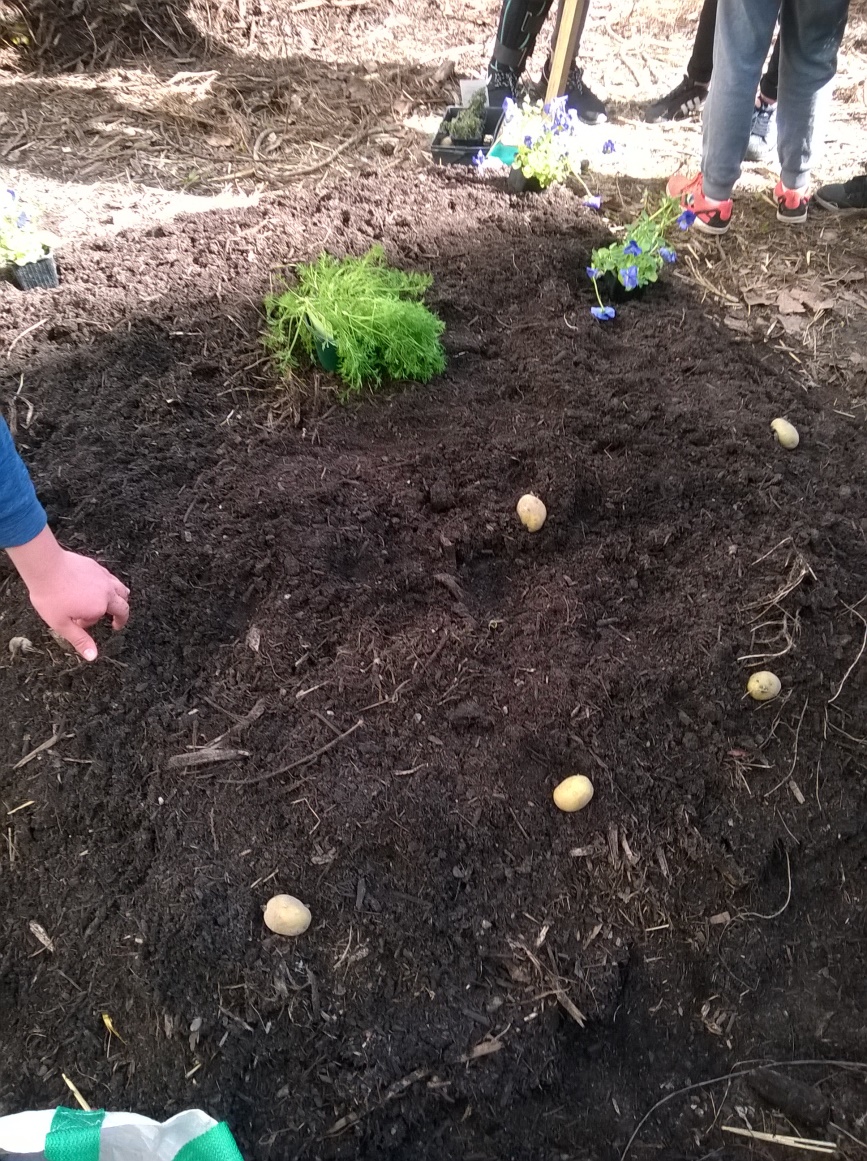 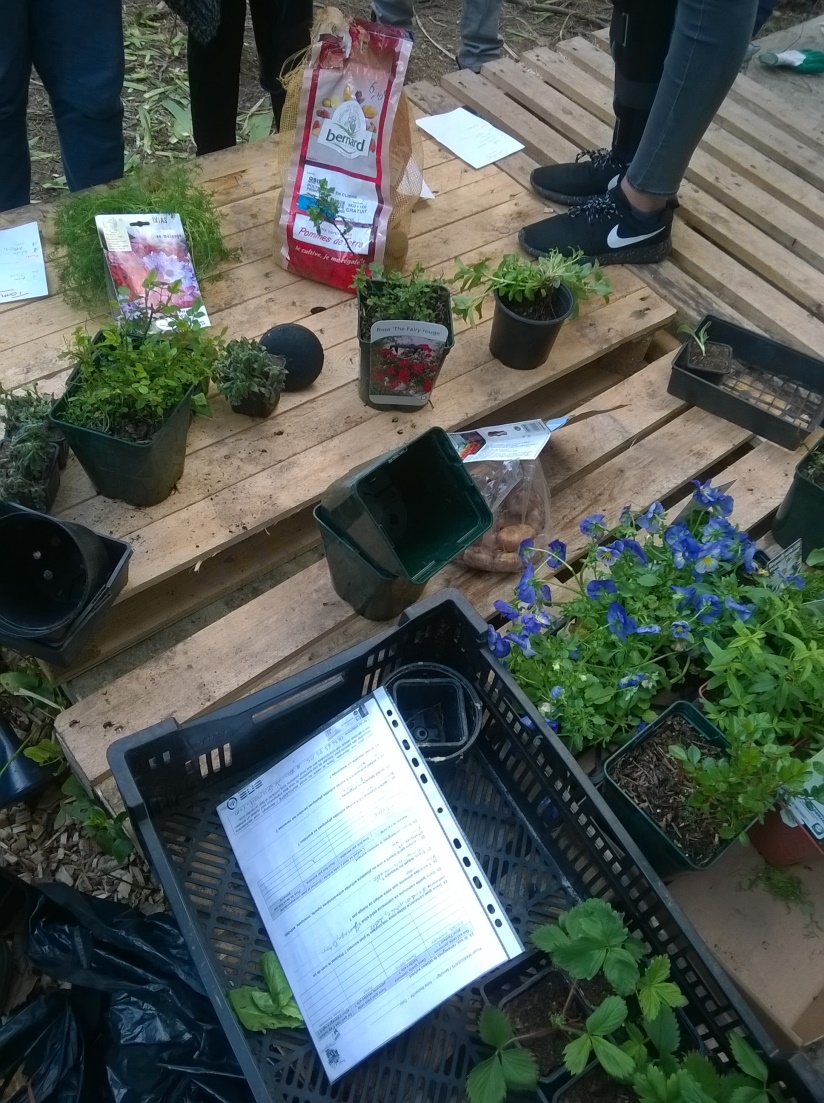 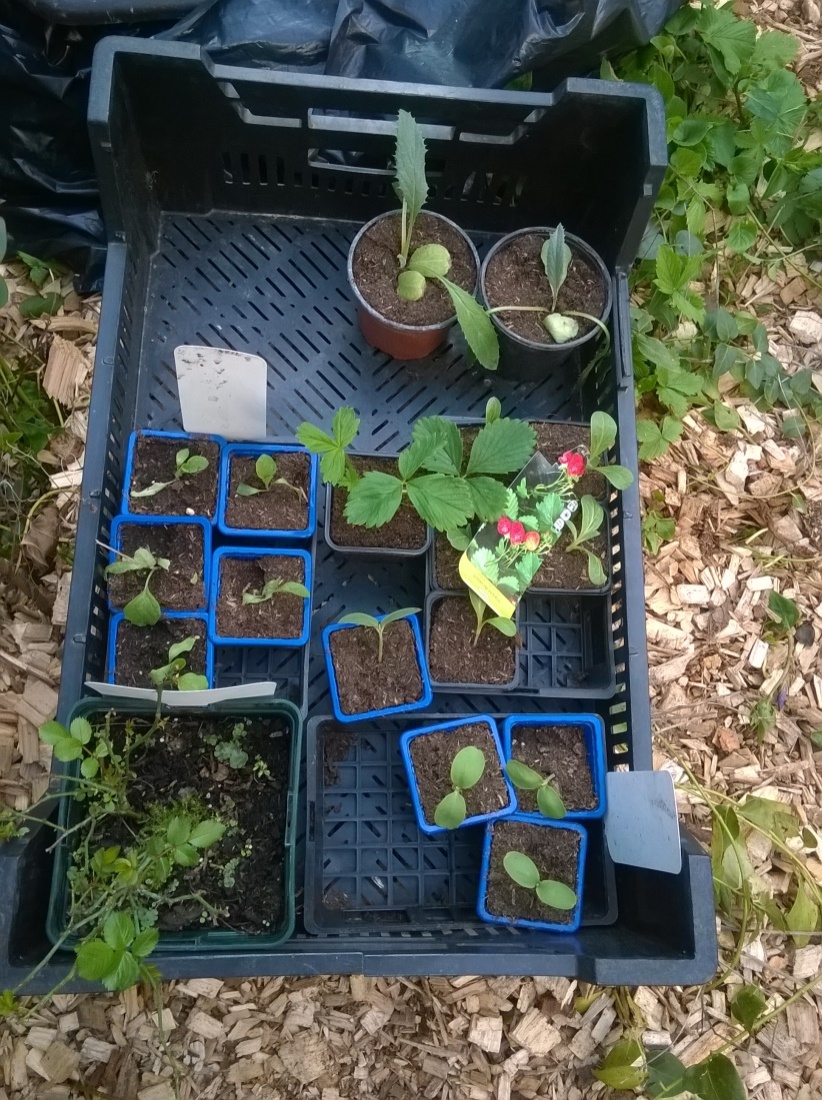 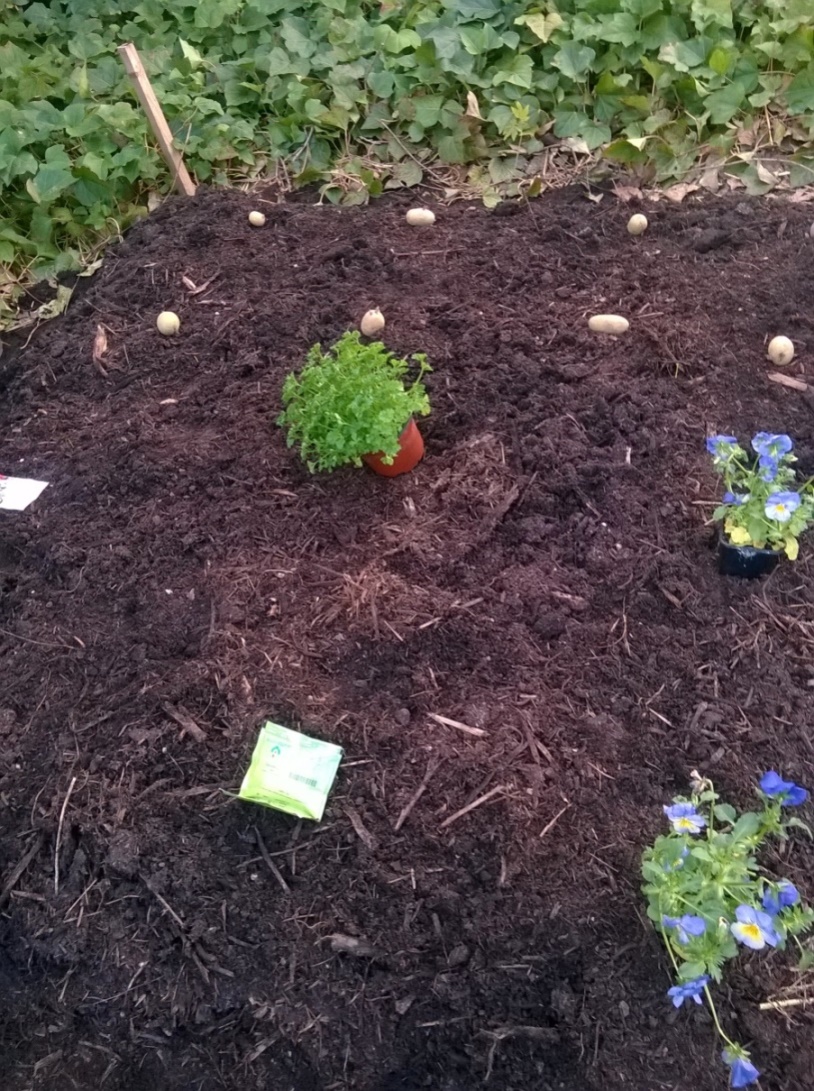 On les place selon nos plans… Et puis c’est parti pour les plantations
Les astuces pour de bonnes plantations
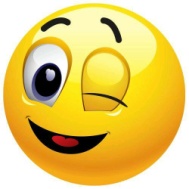 Pour mettre en terre des plants d’épinards
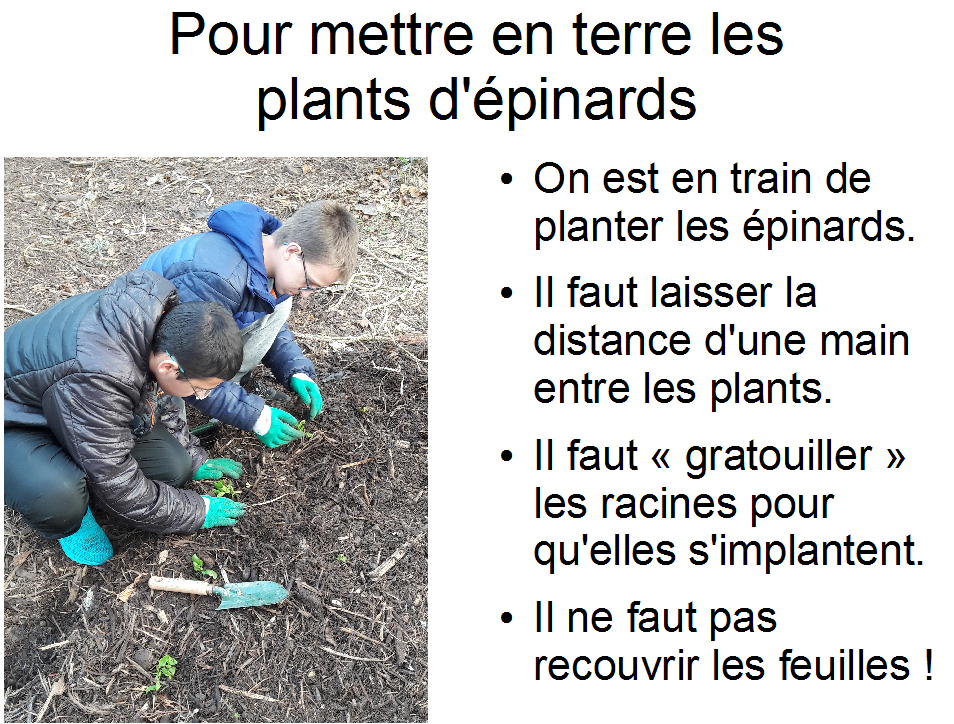 Les astuces pour de bonnes plantations
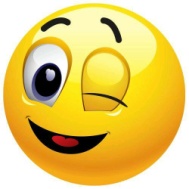 Pour mettre en terre des plants de pommes de terre
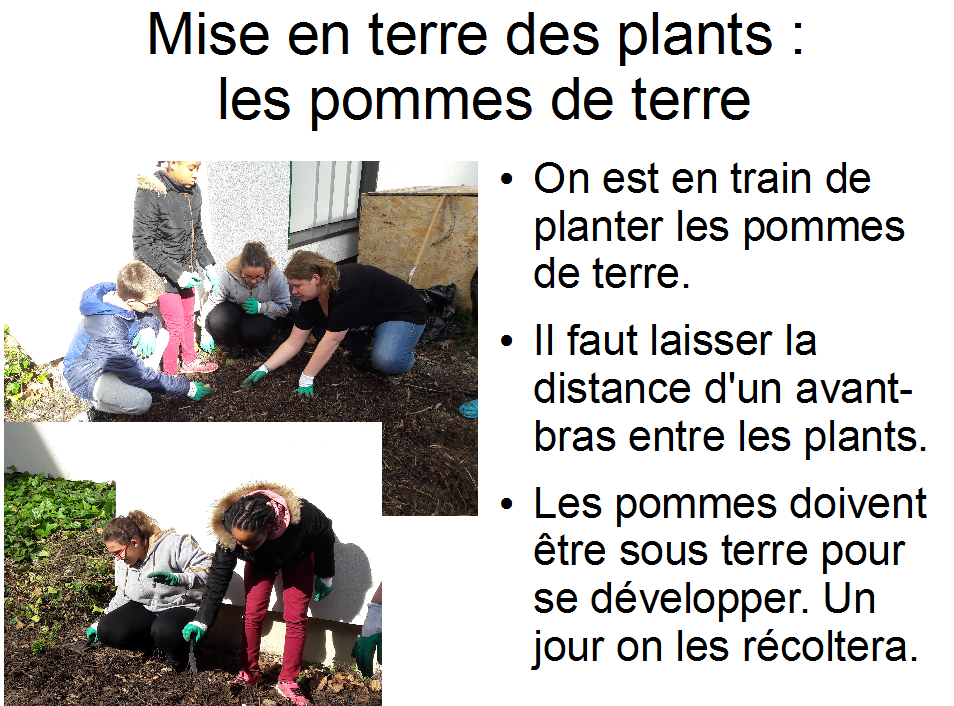 Les astuces pour de bonnes plantations
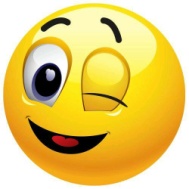 Pour mettre en terre des plants de rosiers
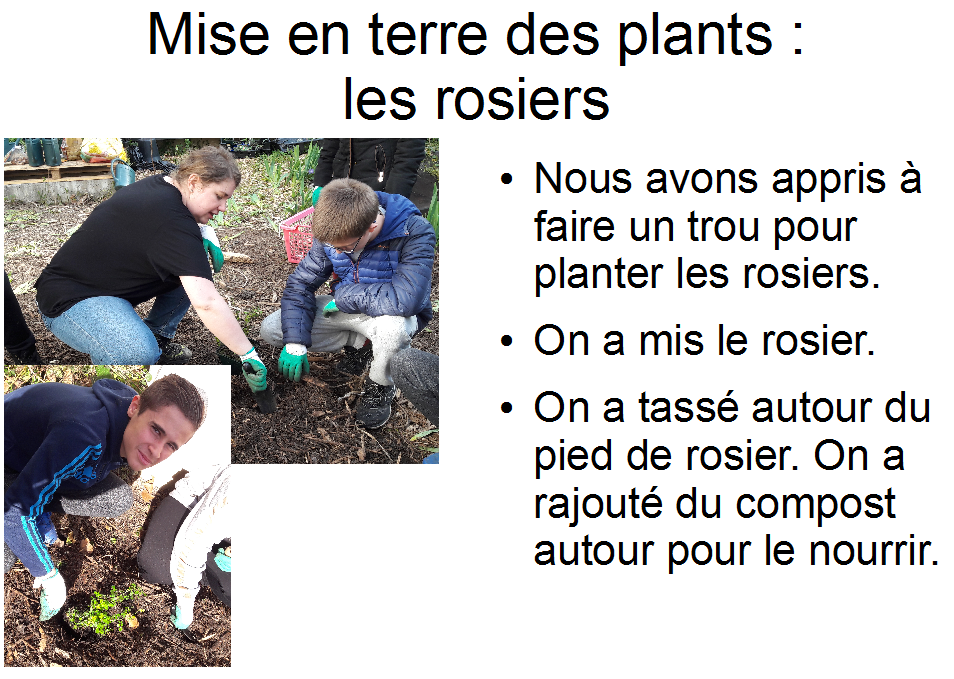 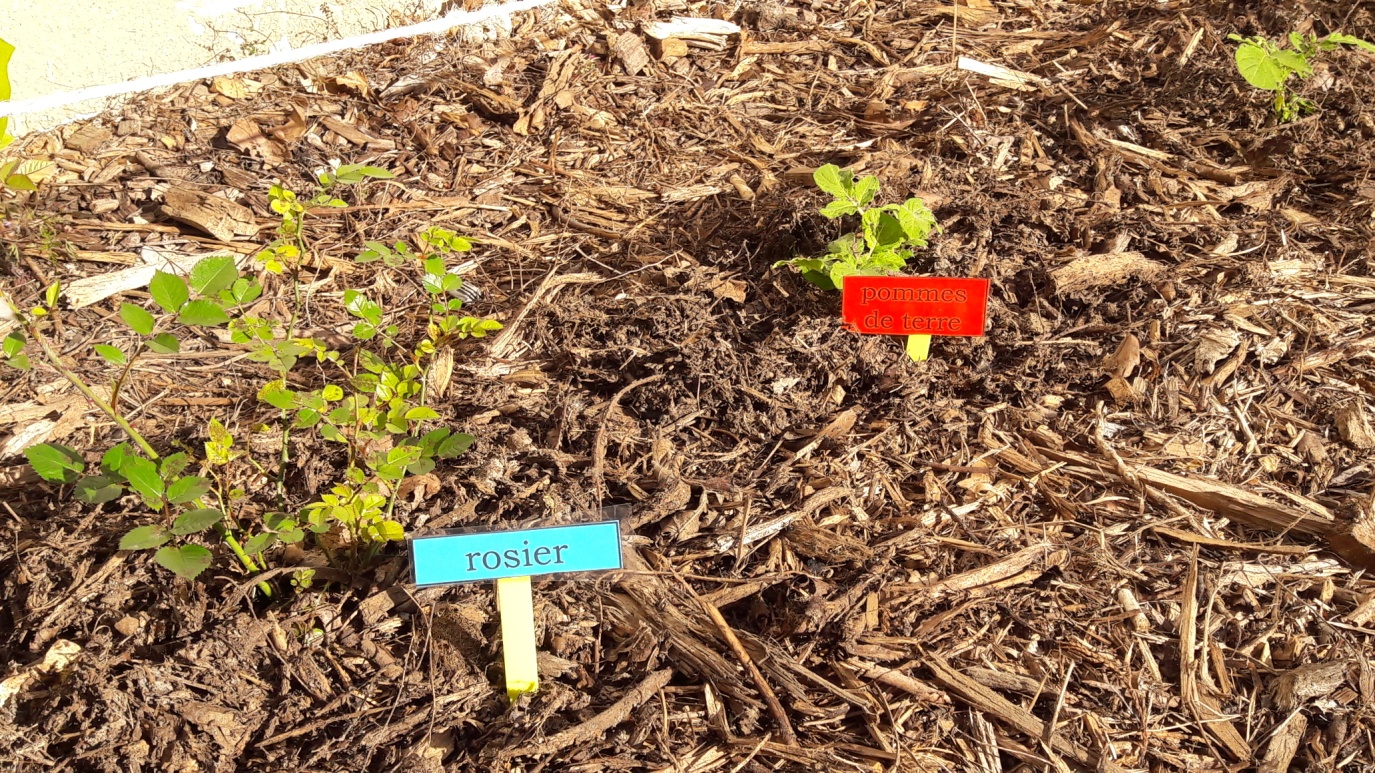 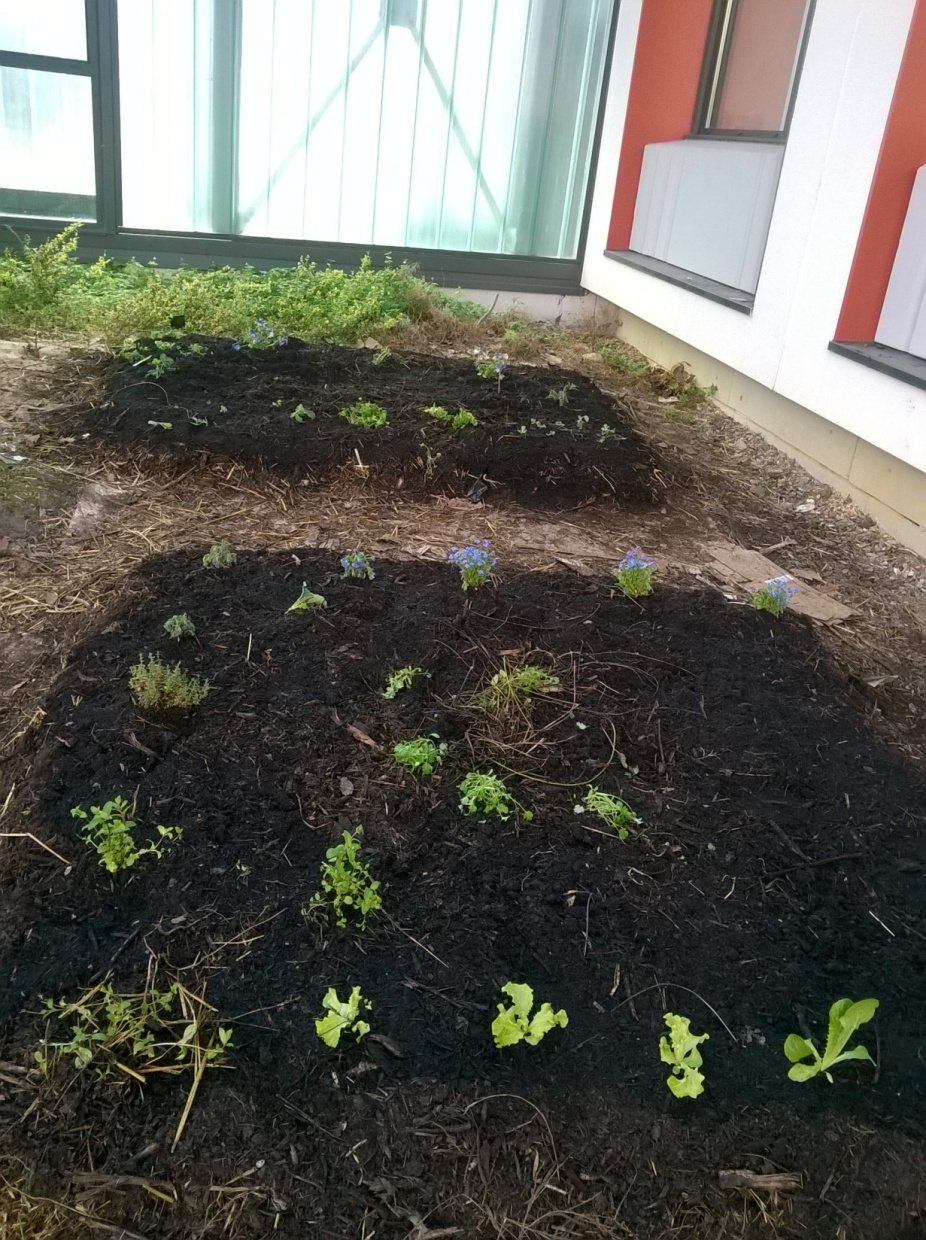 Nos jardins sont prêts!
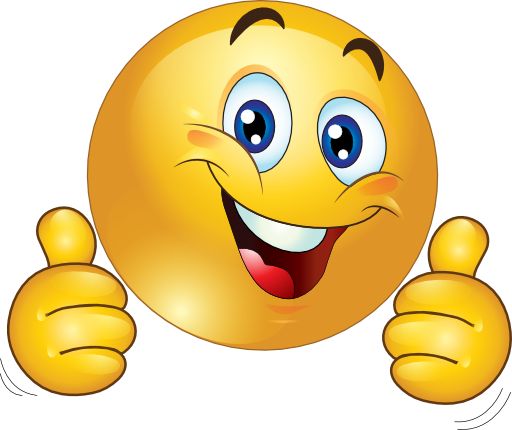 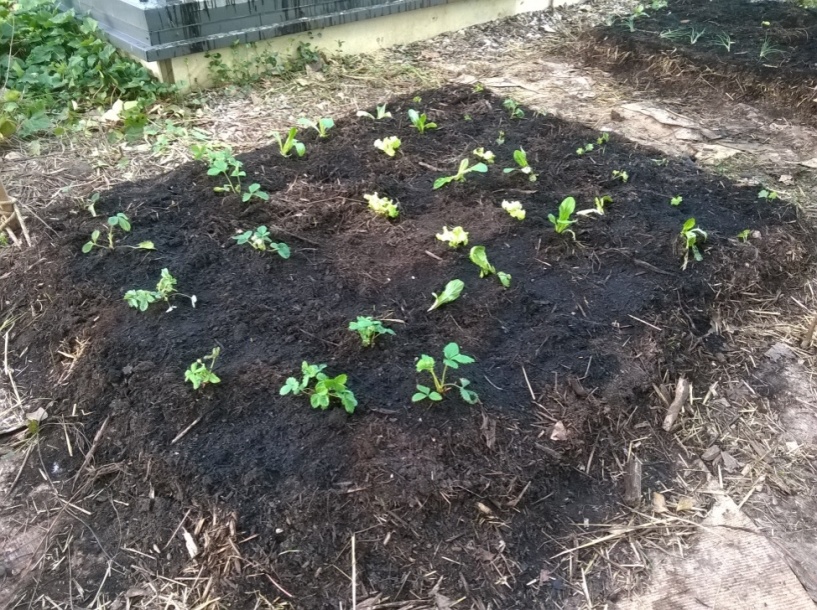 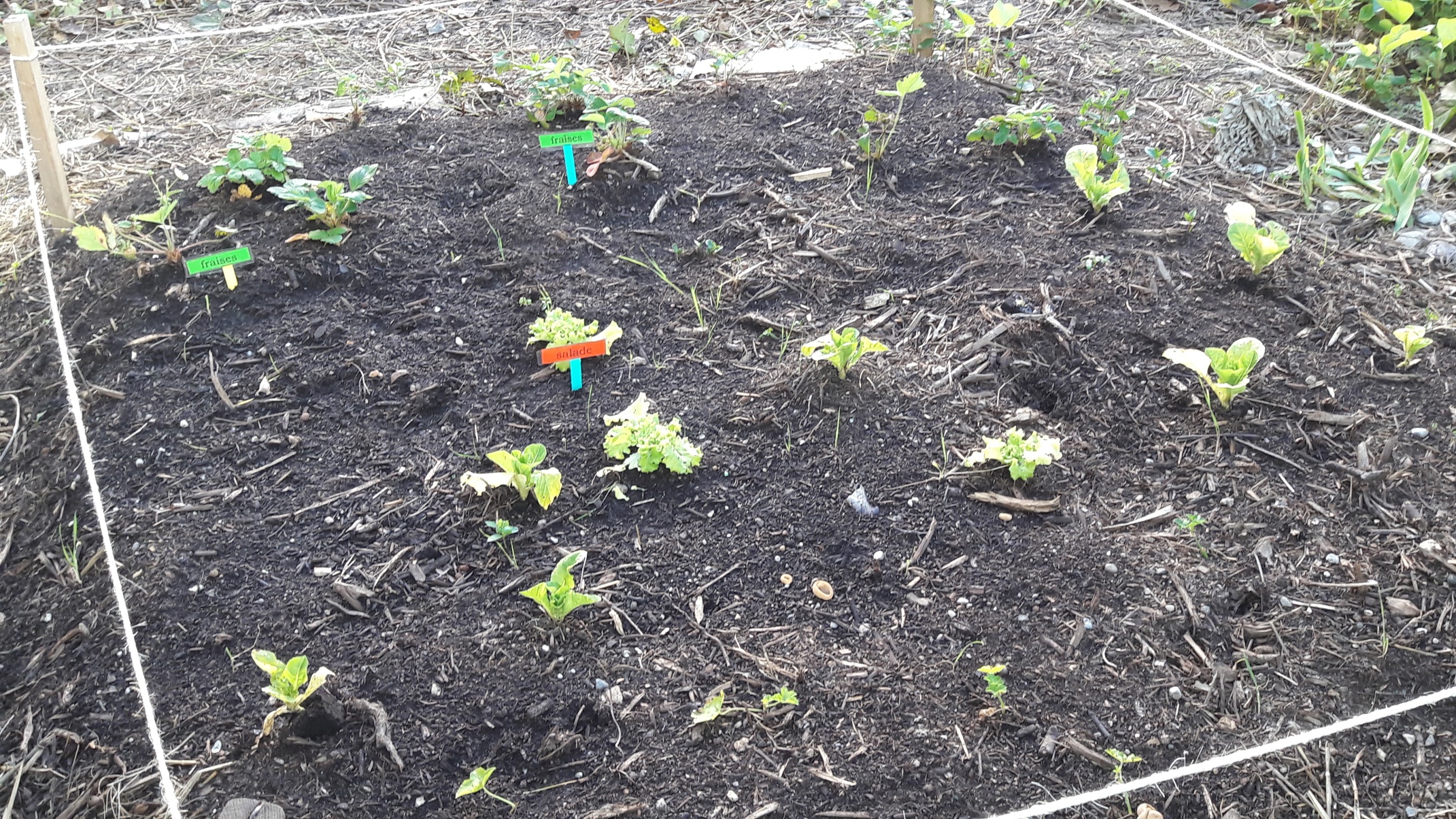 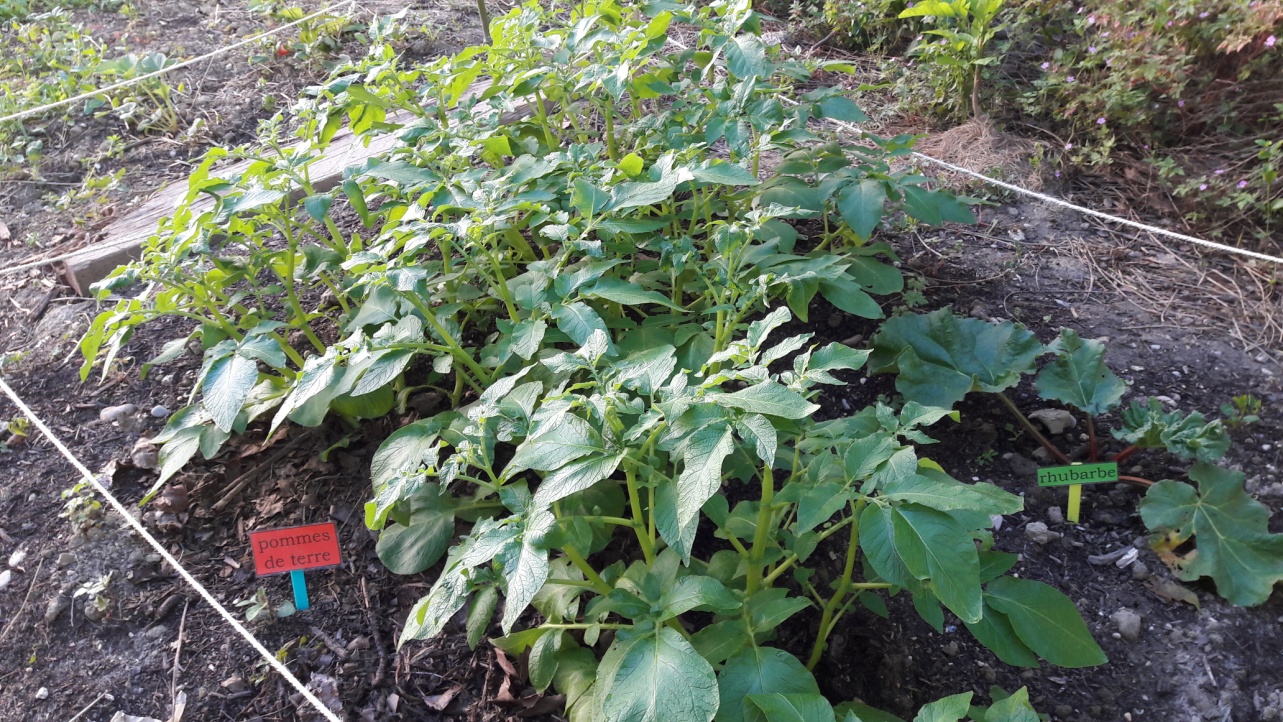 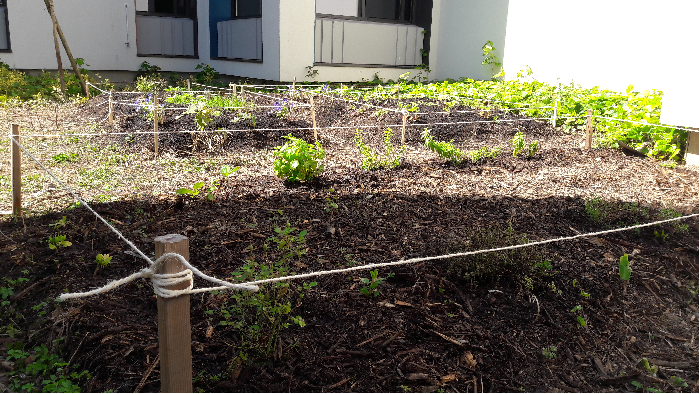 4ème étape : L’entretien du jardin
       par les élèves d’ULIS
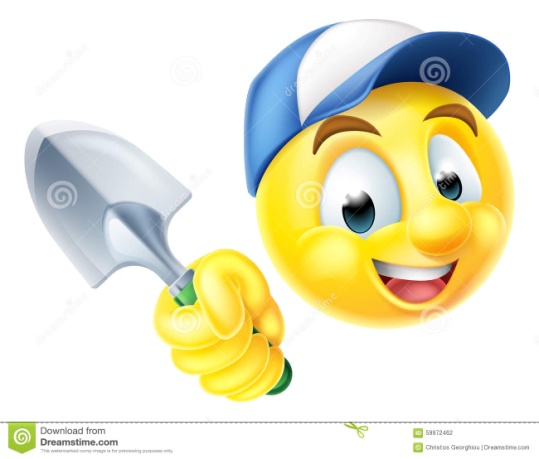 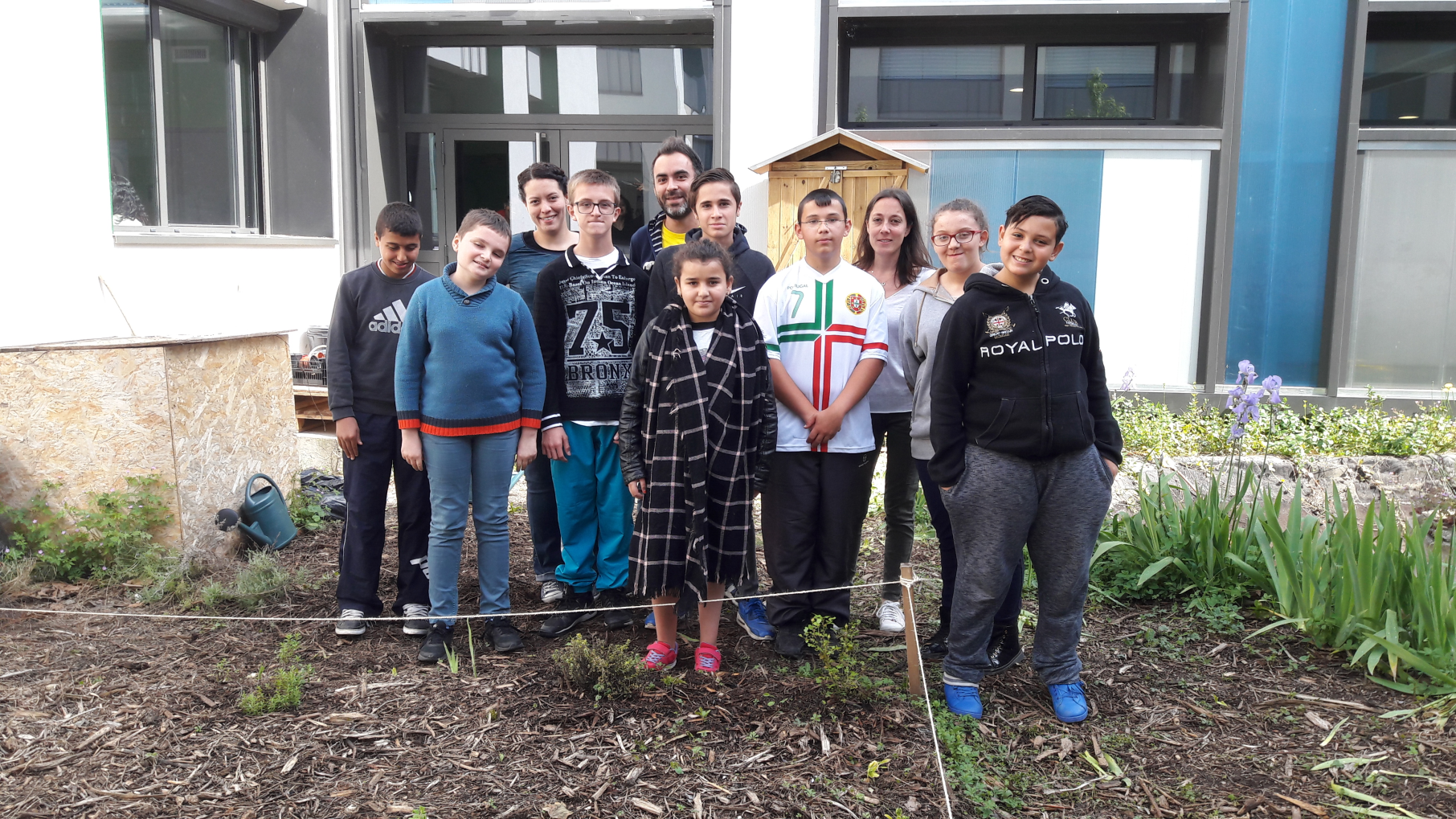 Délimiter les parcelles
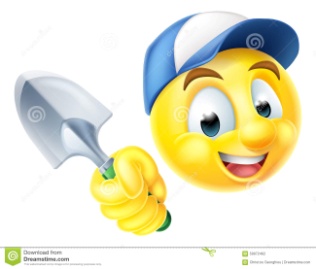 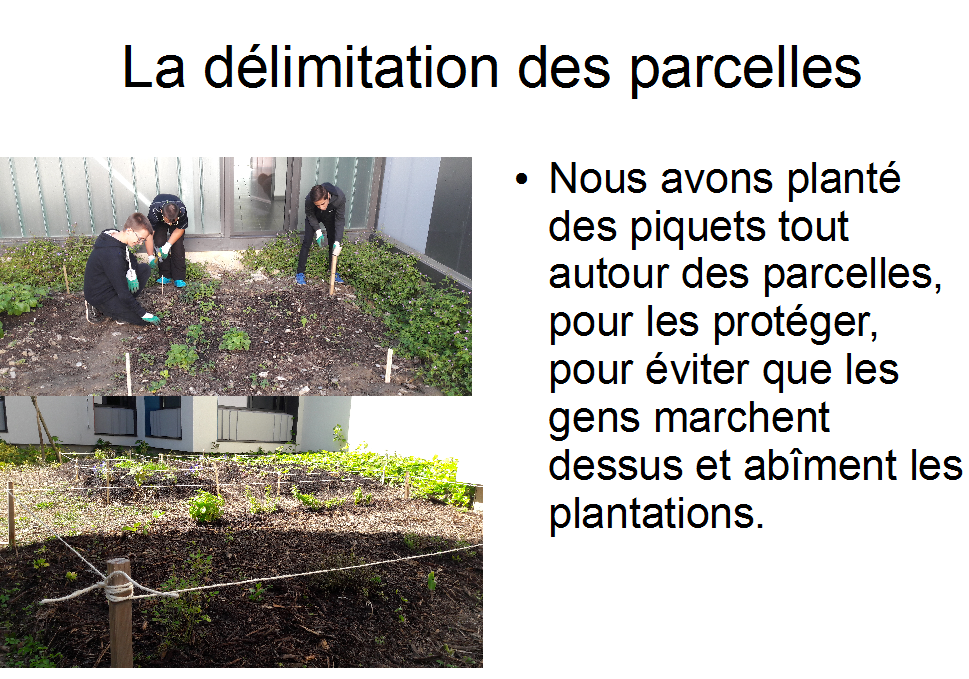 Et si des plantes ne poussent pas bien?!
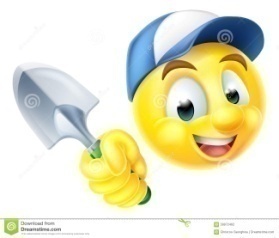 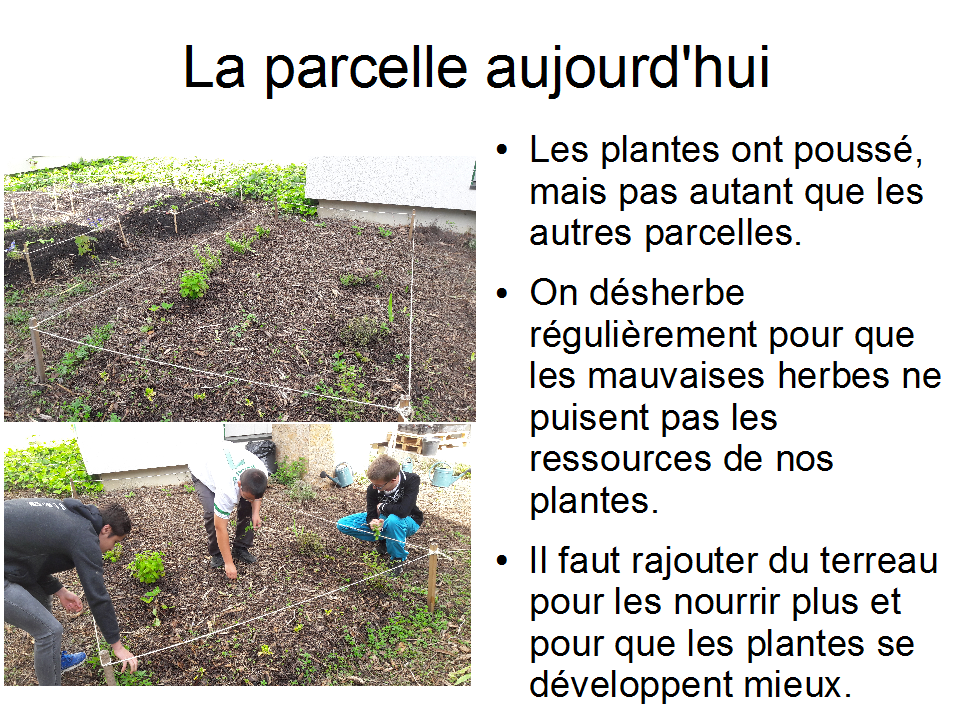 Le compost : un engrais naturel
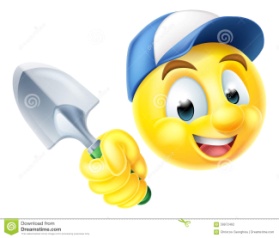 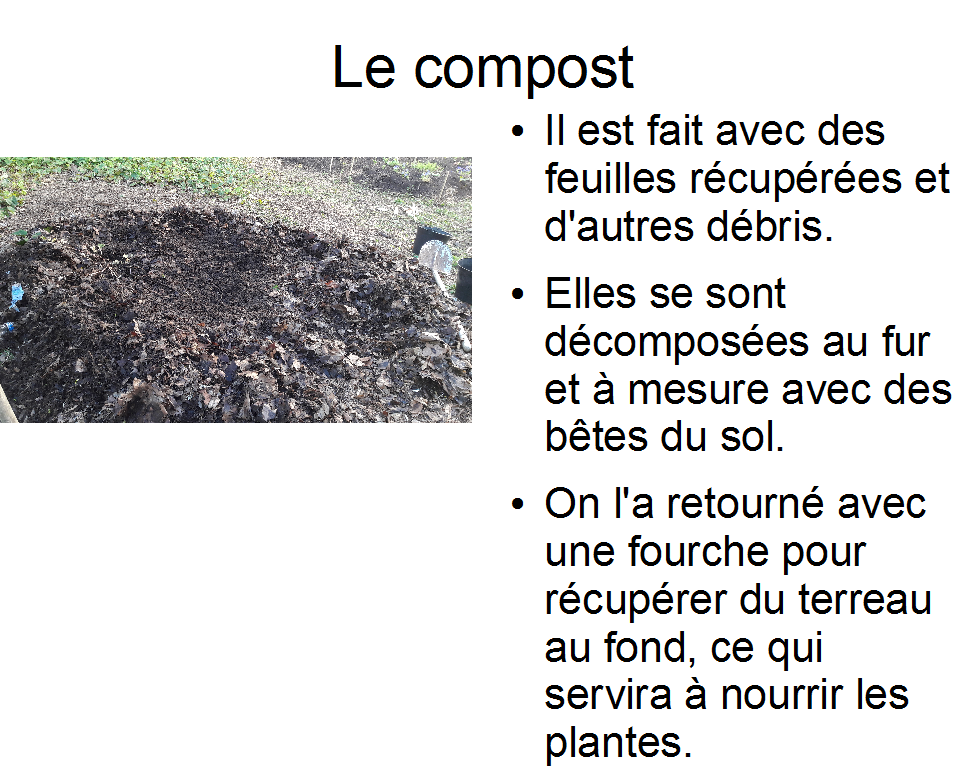 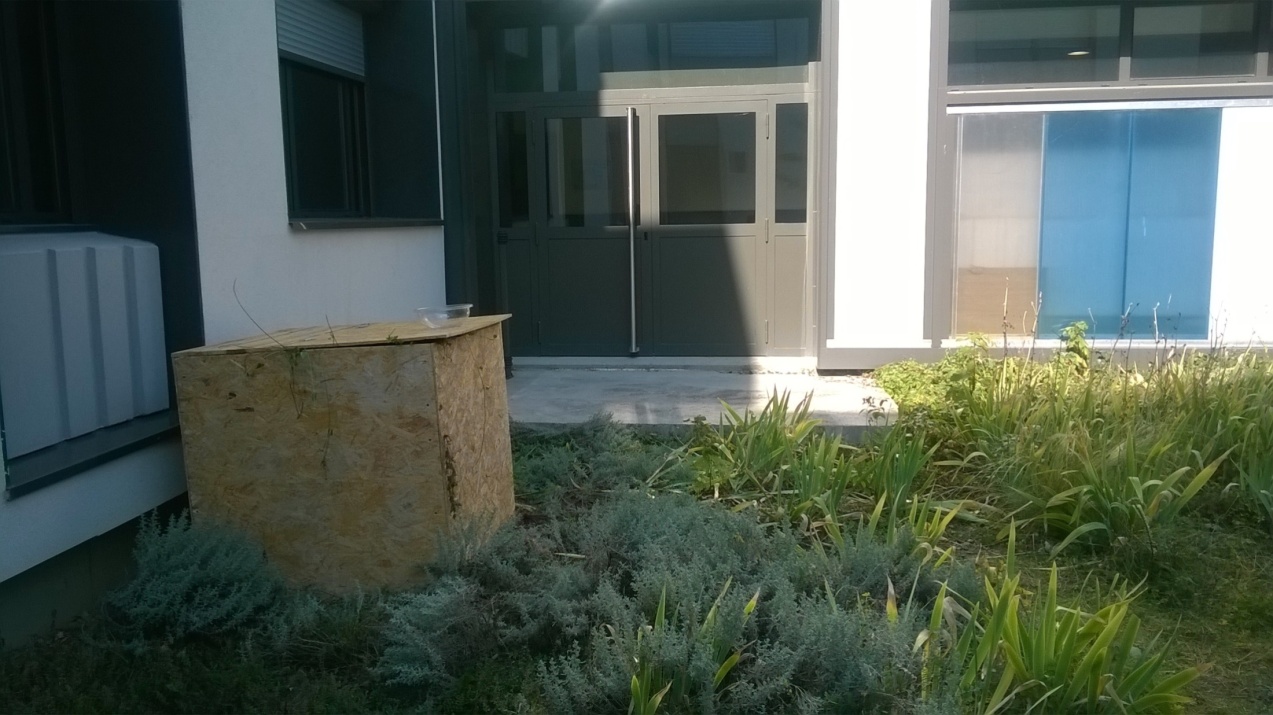 L’arrosage des parcelles
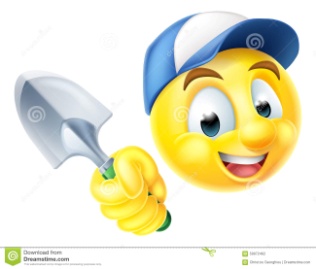 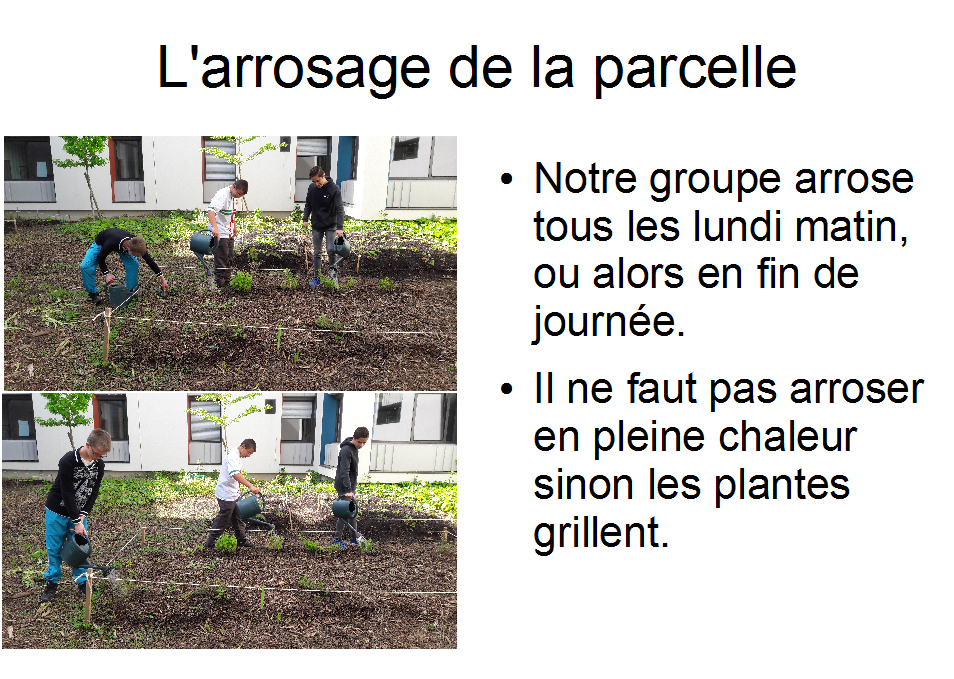 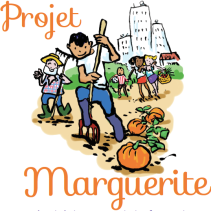 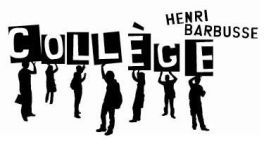 VOLET : PRODUCTION
La création d’un lombricompost par les 5ème A
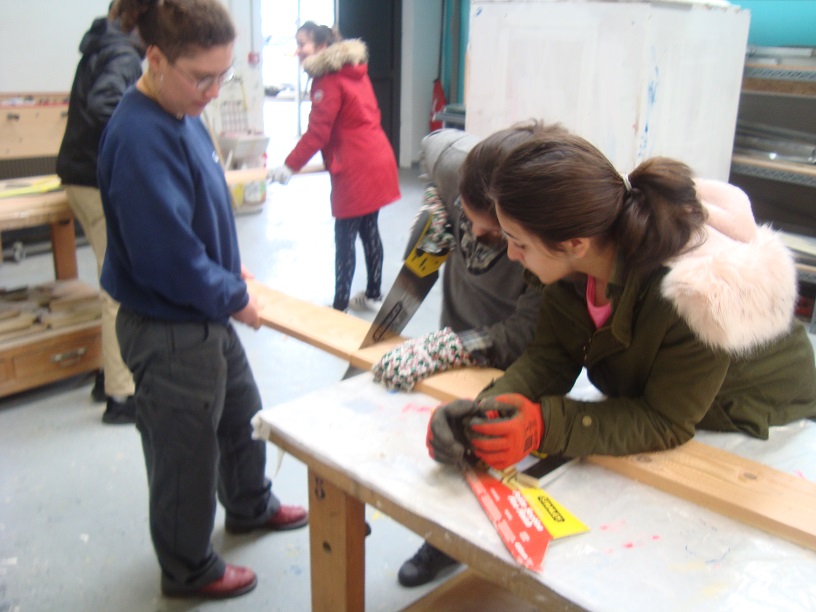 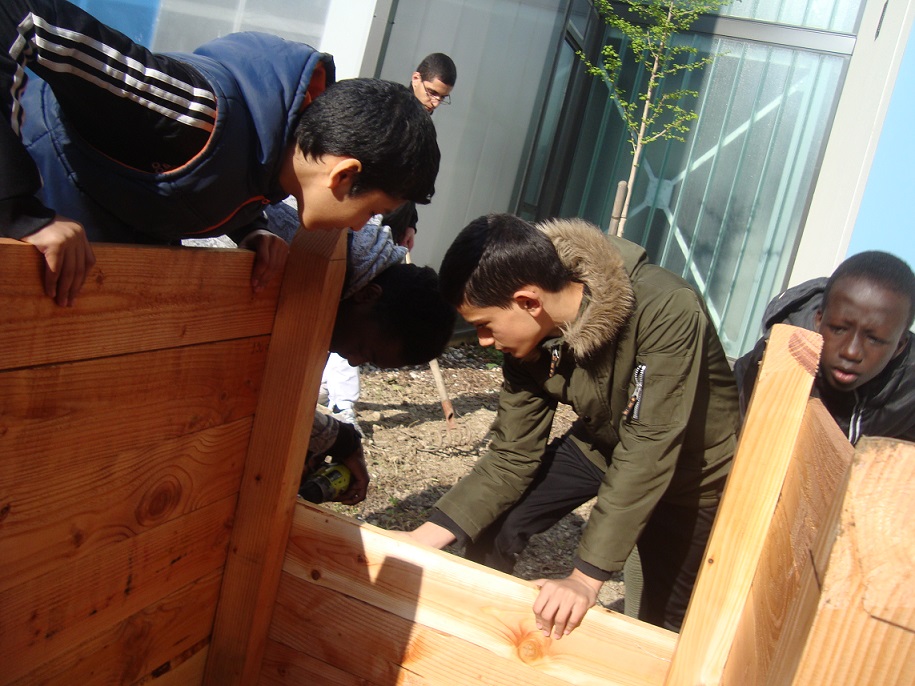 Construction et mise en place
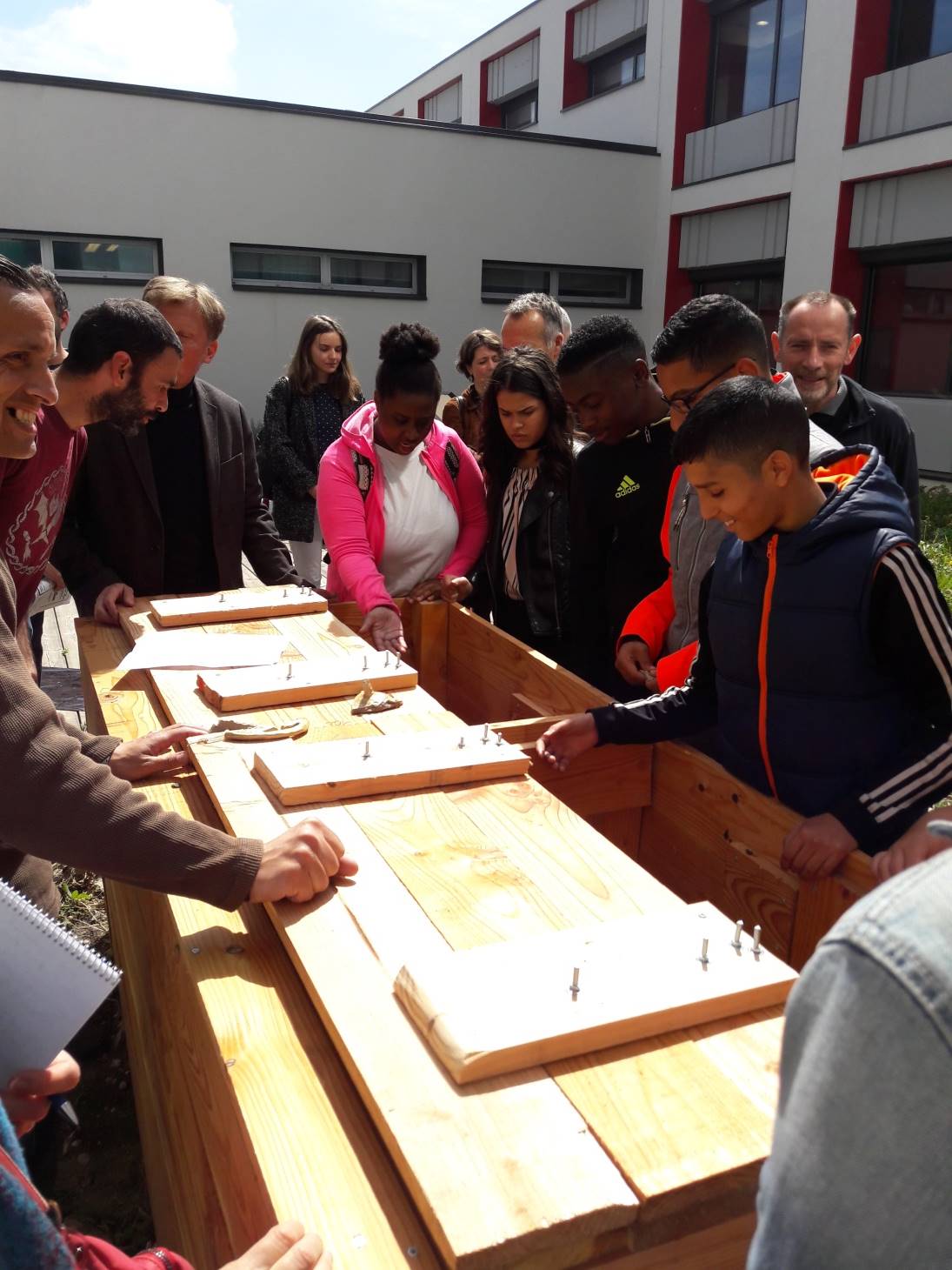 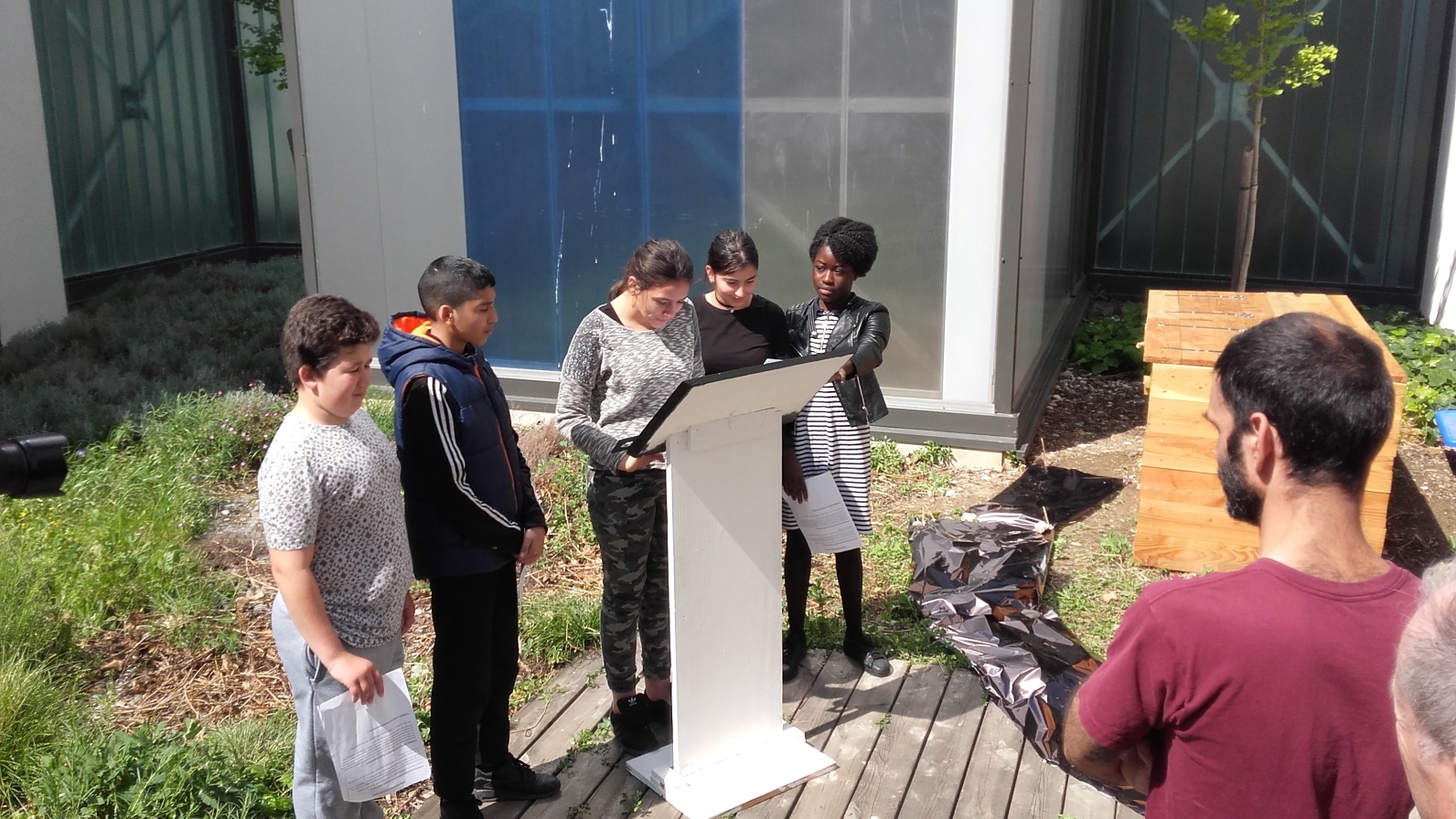 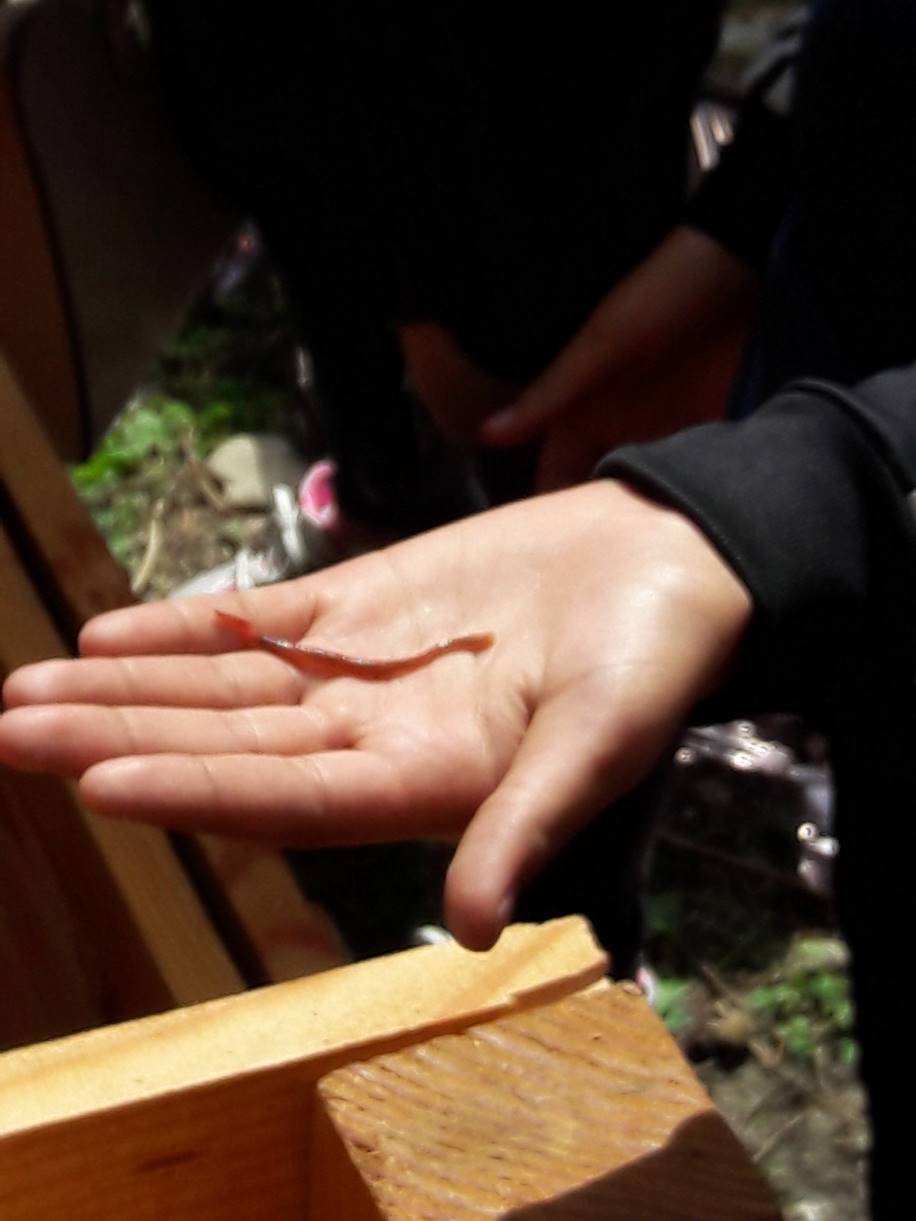 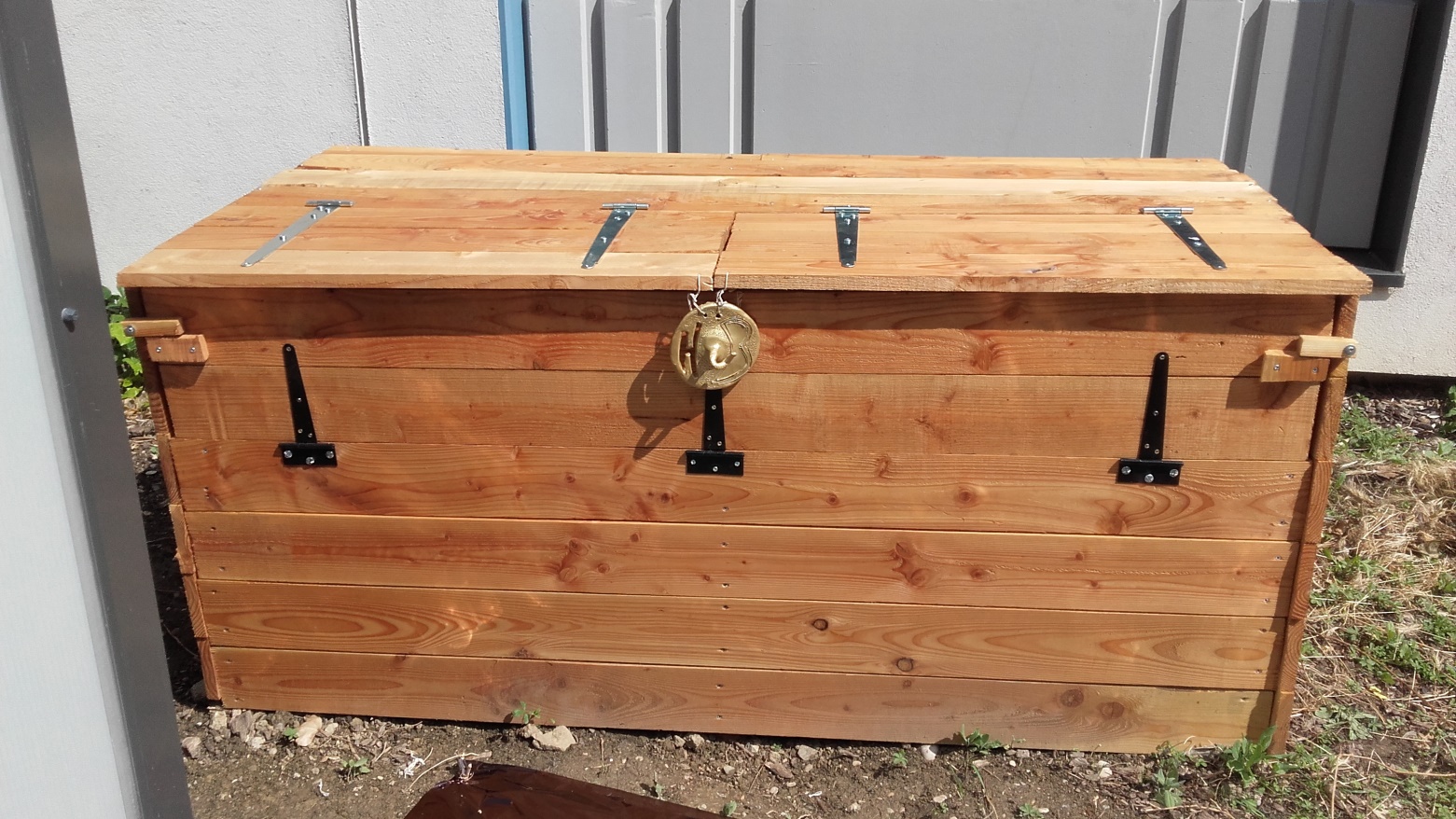 Inauguration de notre lombricomposteur
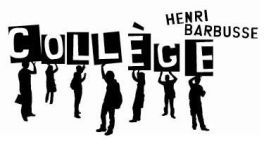 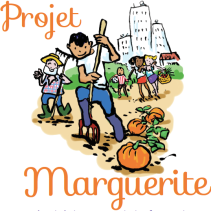 VOLET : NUTRITION
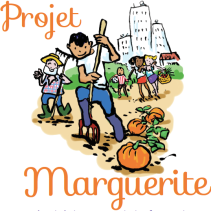 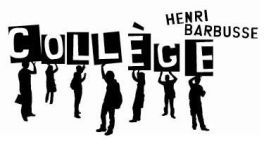 VOLET : NUTRITION
Les « Selfood »
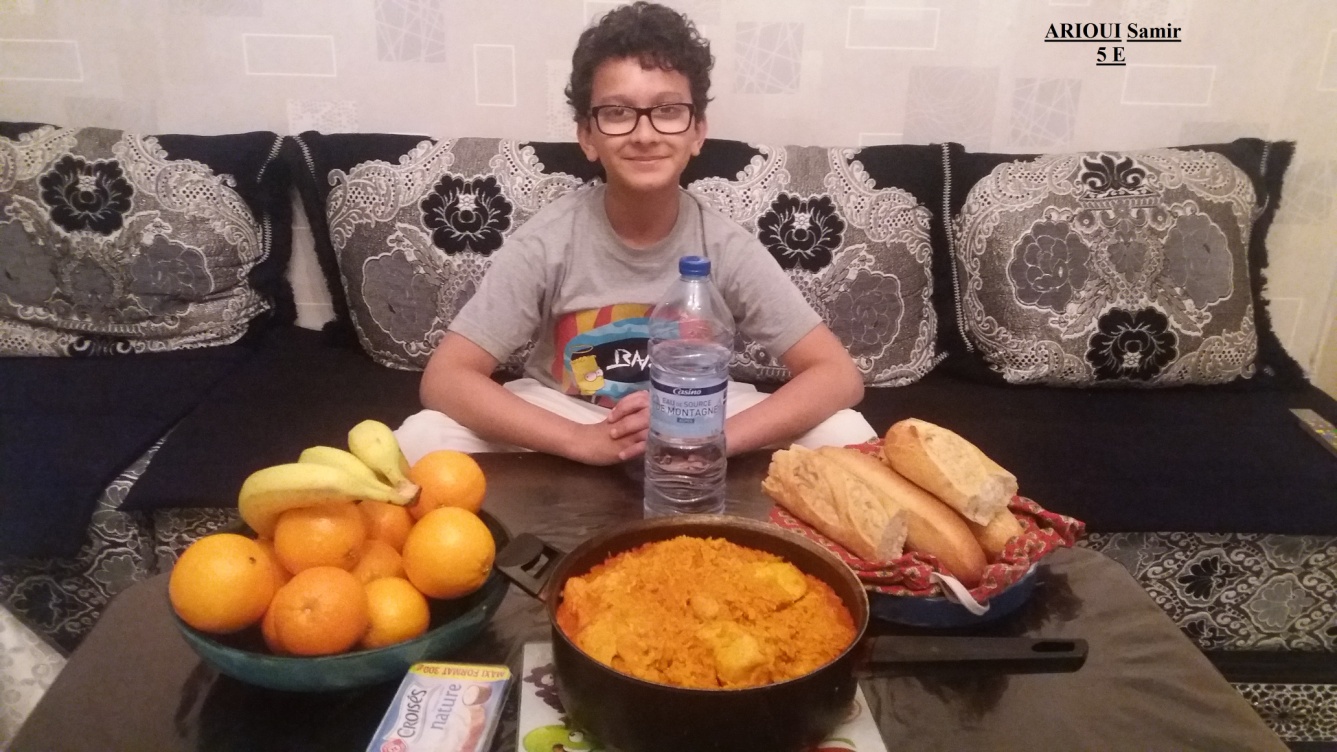 Afin de comparer les habitudes alimentaires de nos familles, nous décidons de réaliser une série de photos à la manière de Peter Menzel.
Durant 1 an, le photographe Peter Menzel a photographié la nourriture d’une semaine de 30 familles de 24 pays différents.
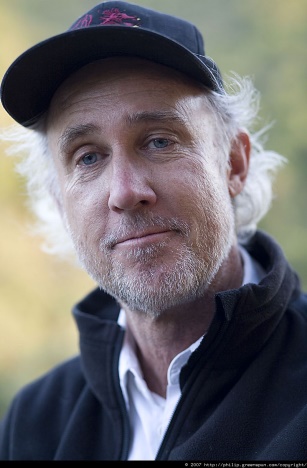 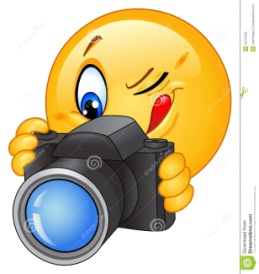 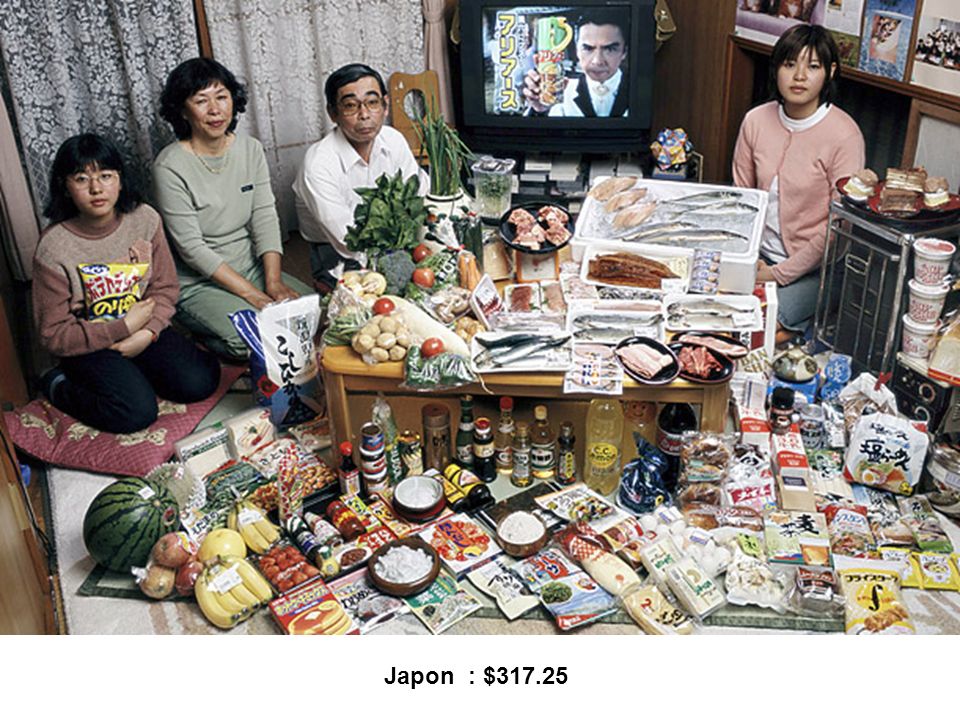 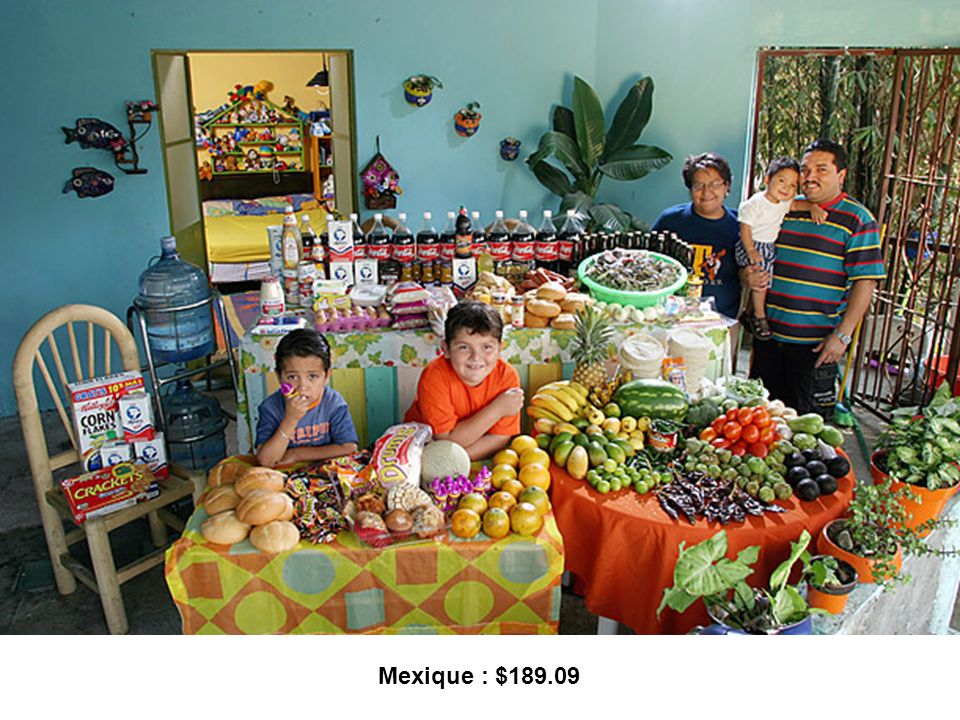 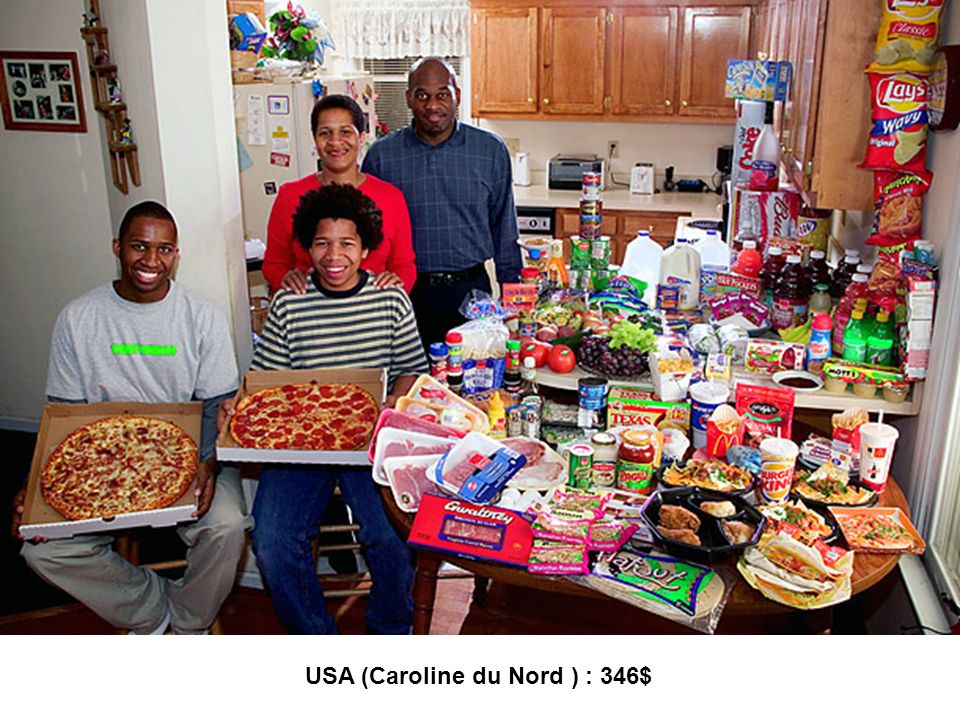 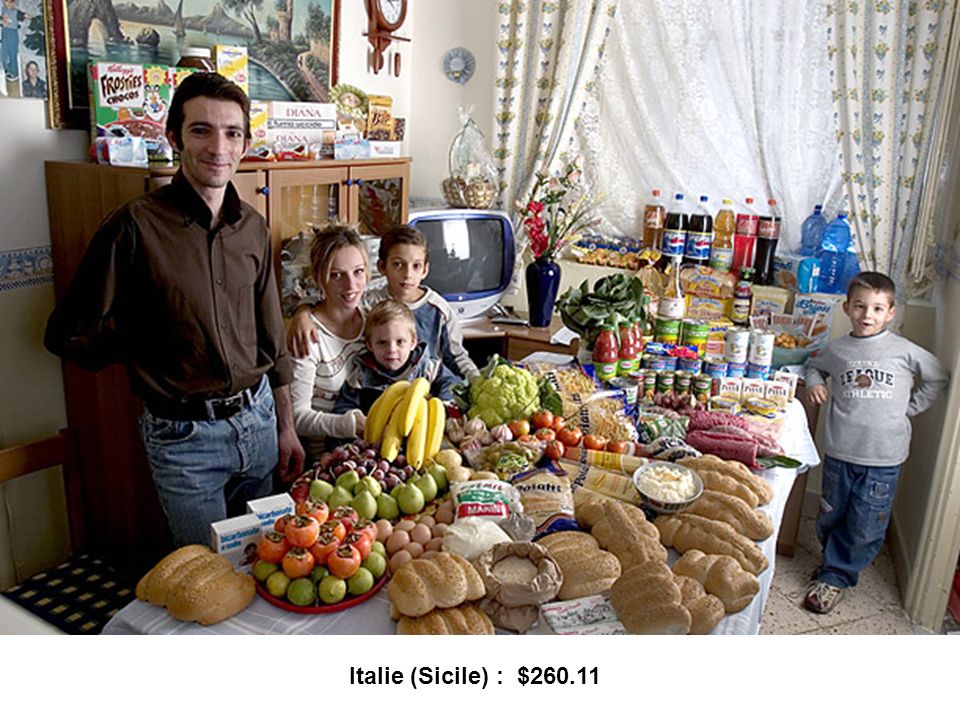 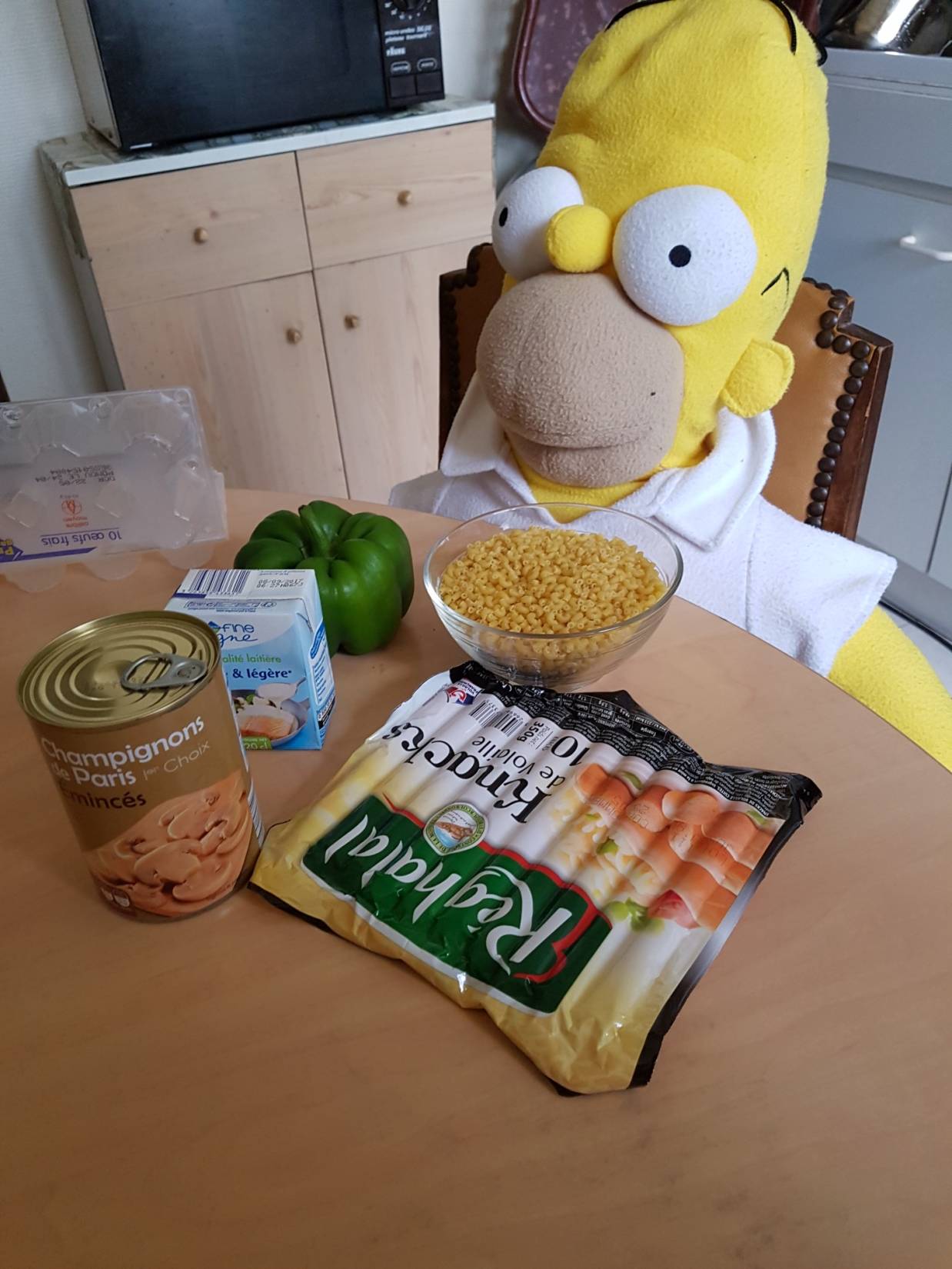 Nous avons dû réaliser des photos d’un même repas de notre famille durant une semaine
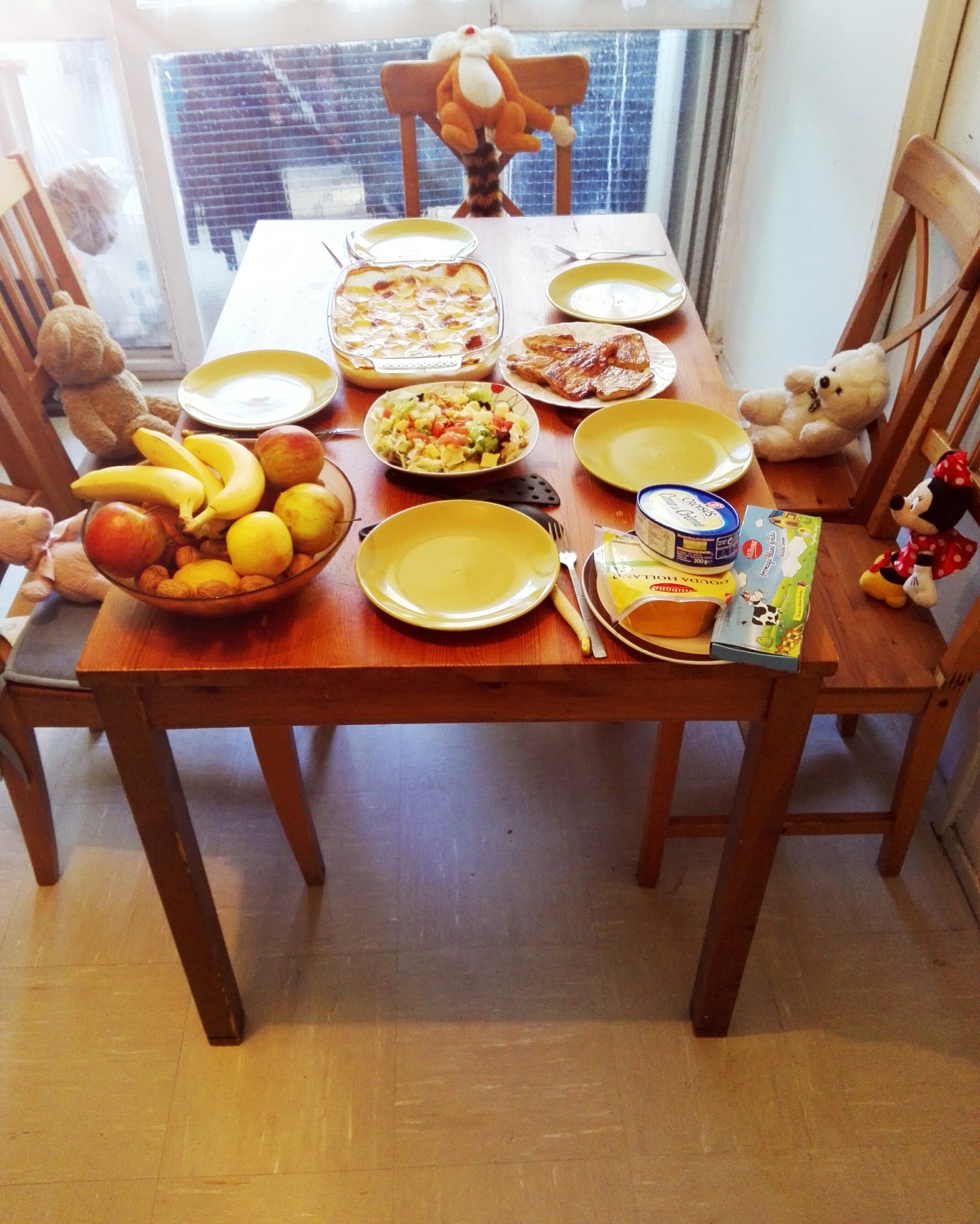 BON APPETIT !
Voici nos « Selfood »
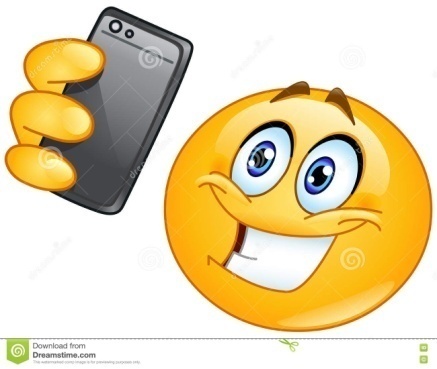 Un exemple de petit déjeuner
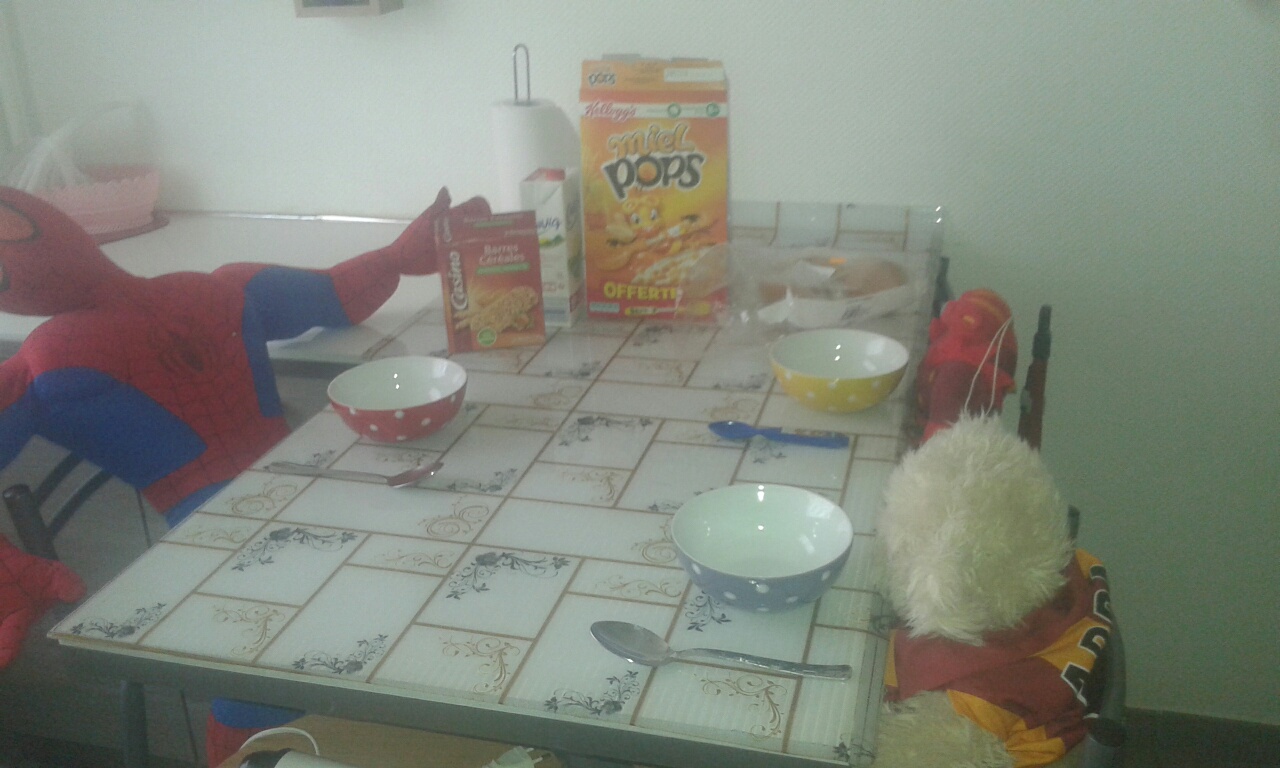 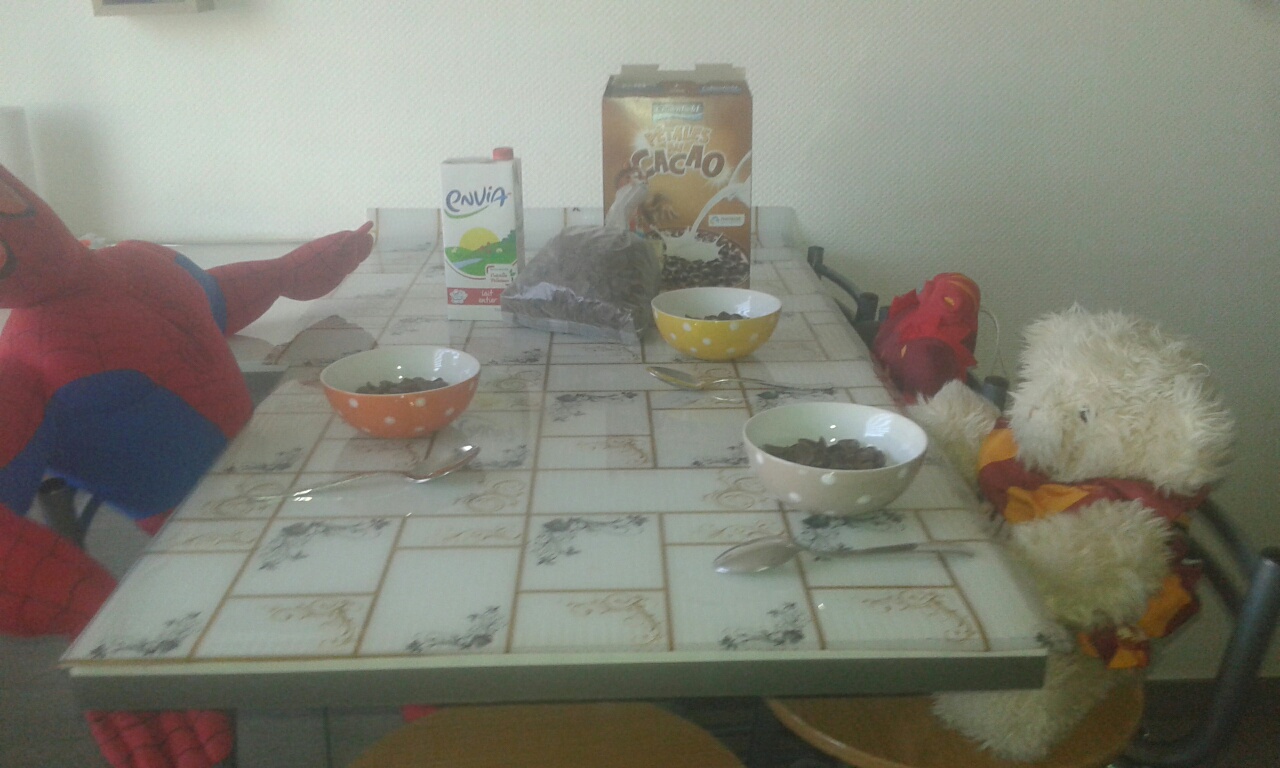 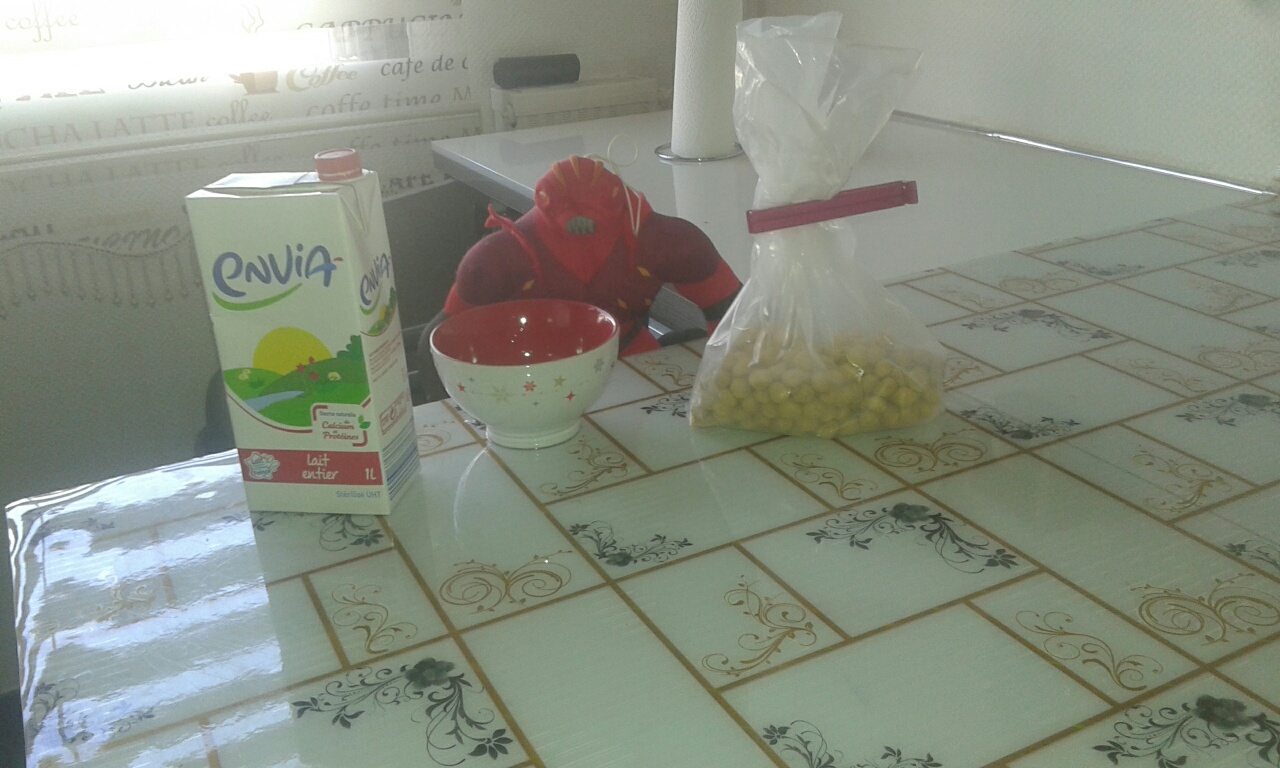 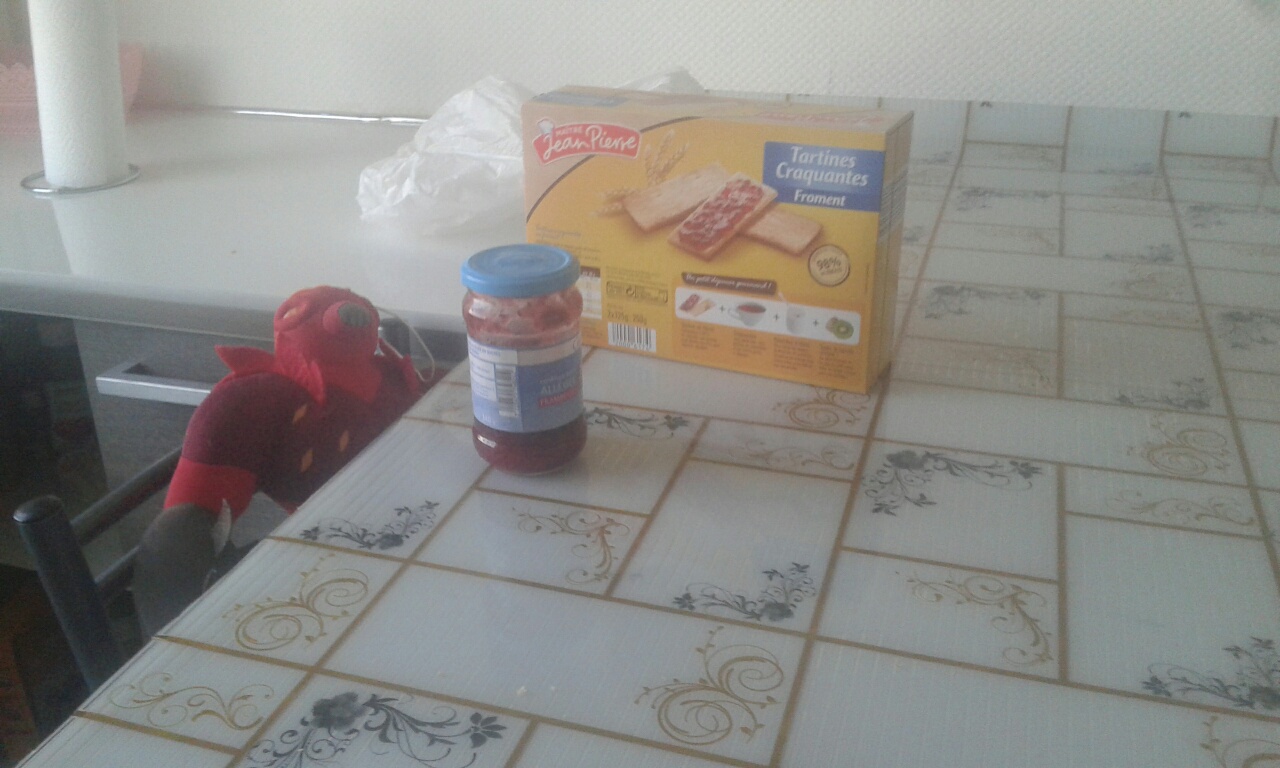 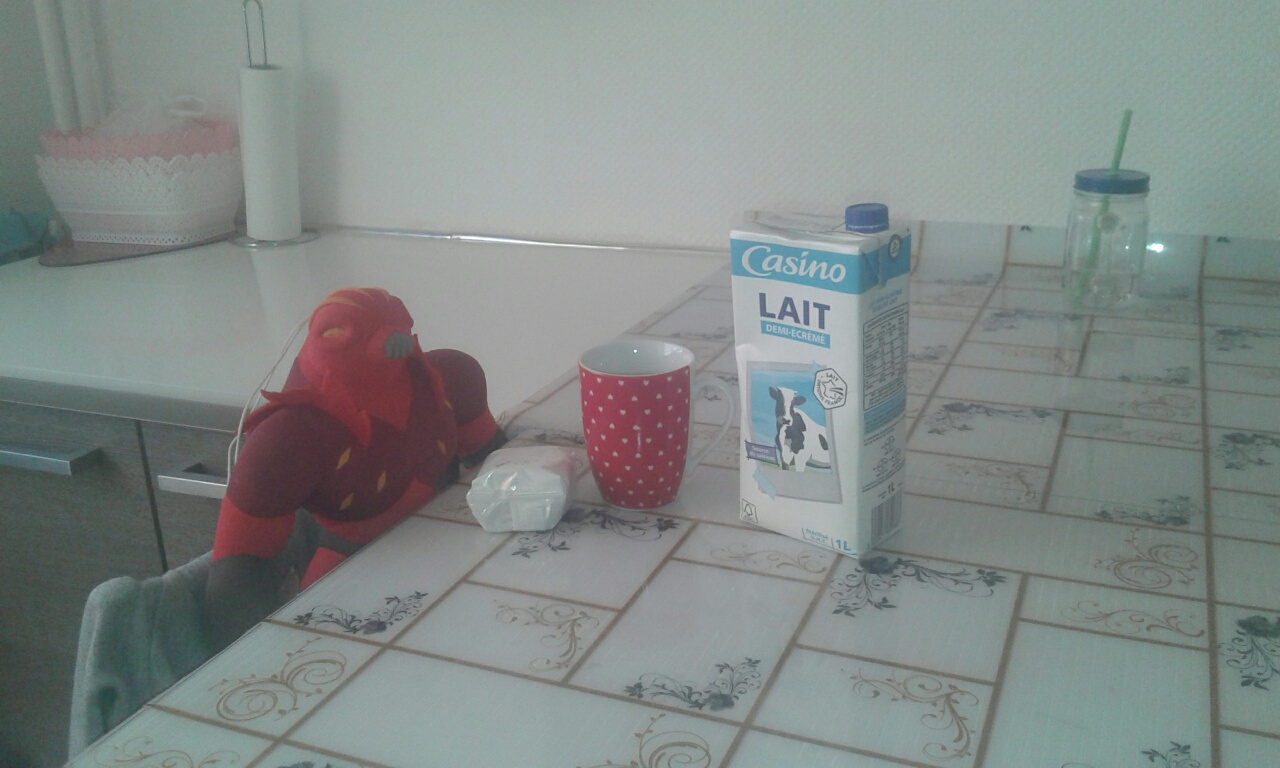 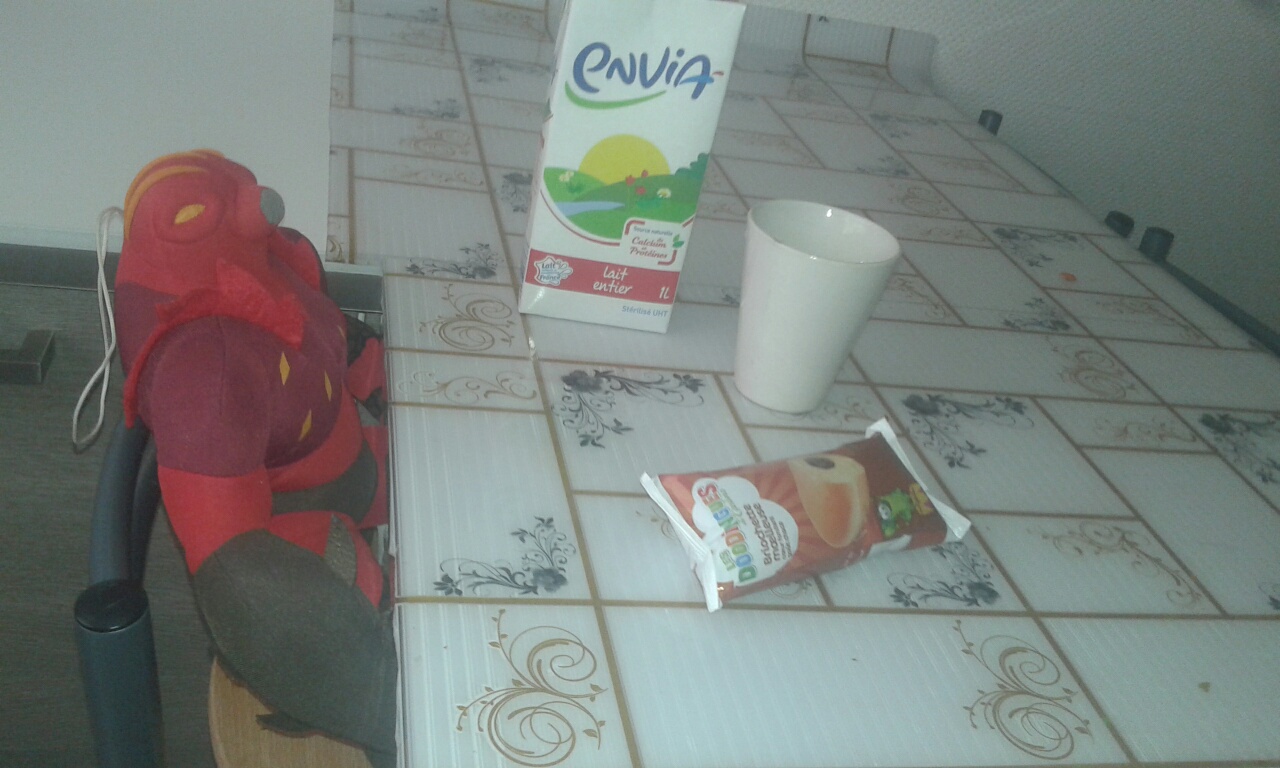 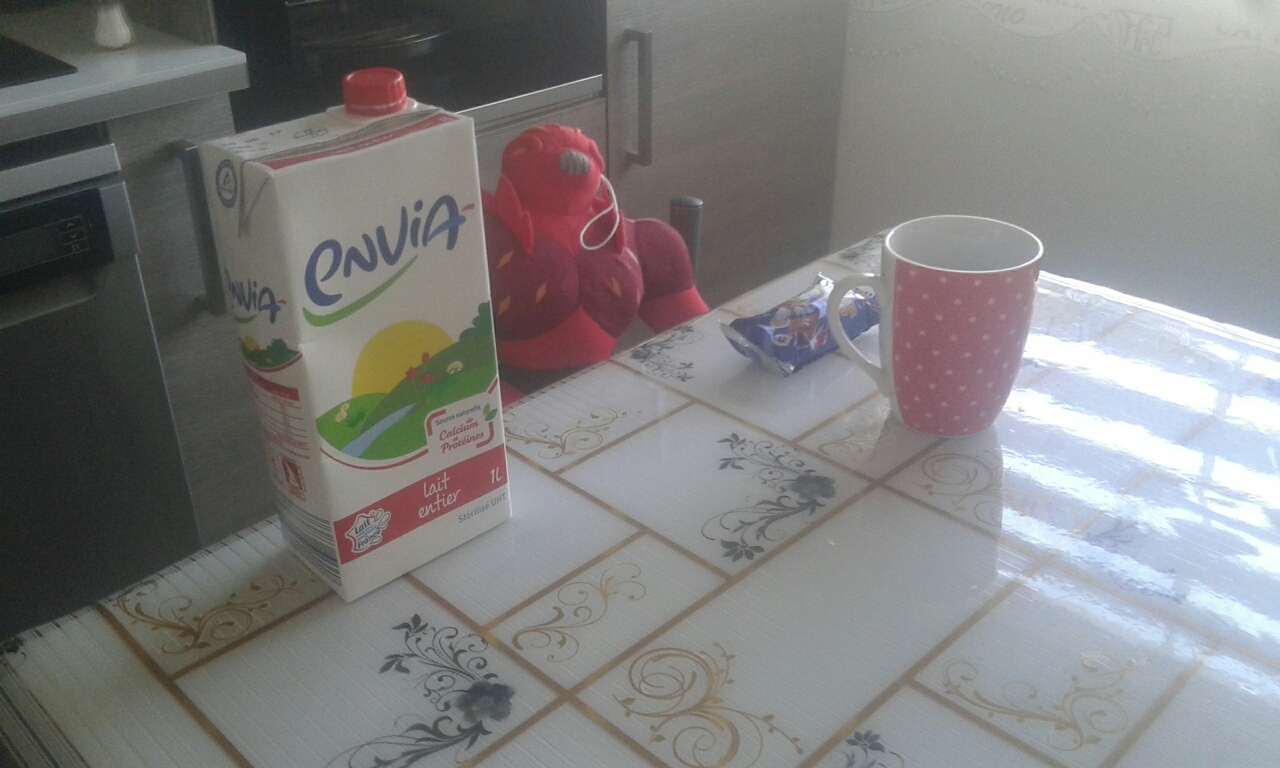 Un exemple de déjeuner
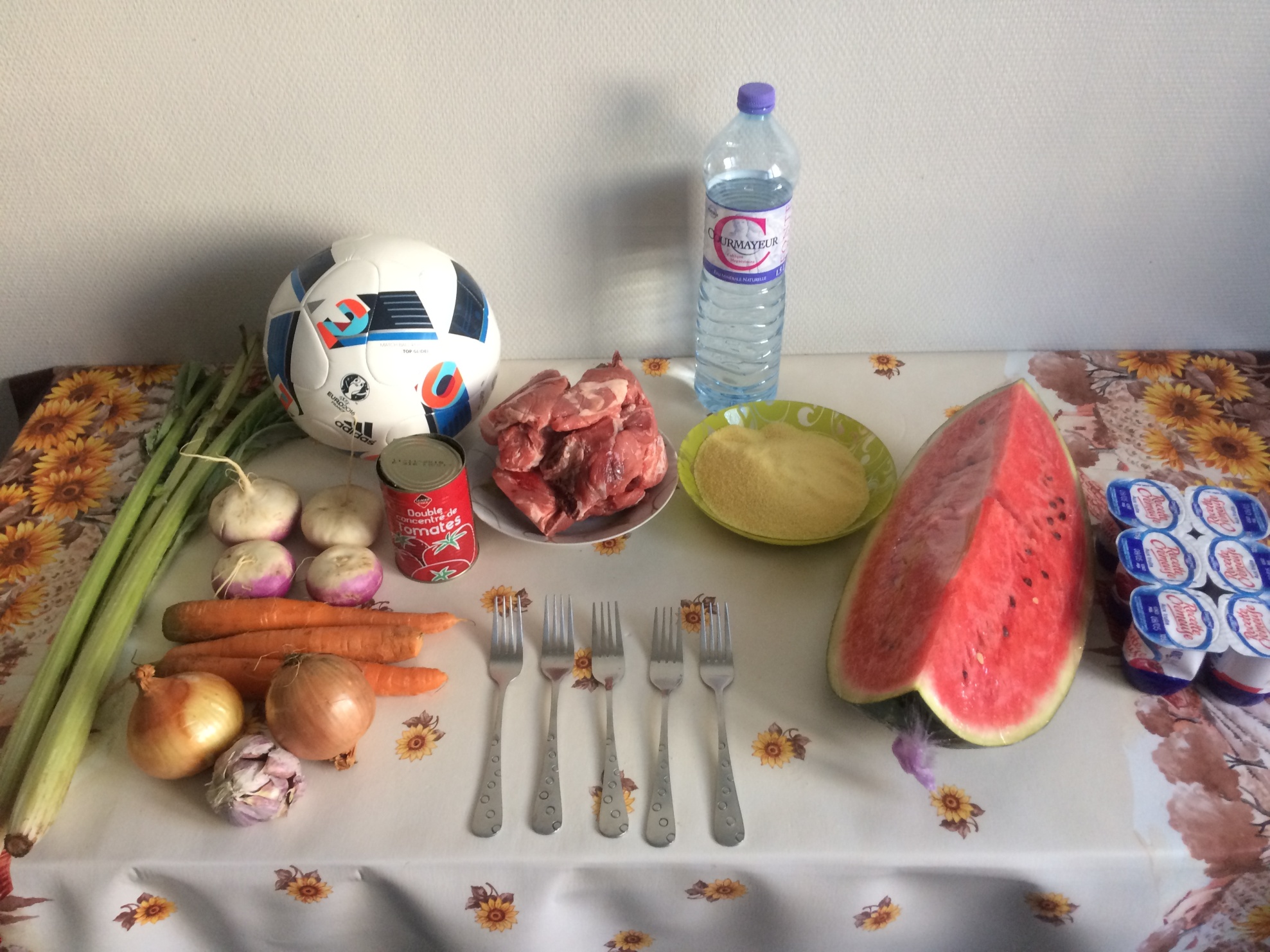 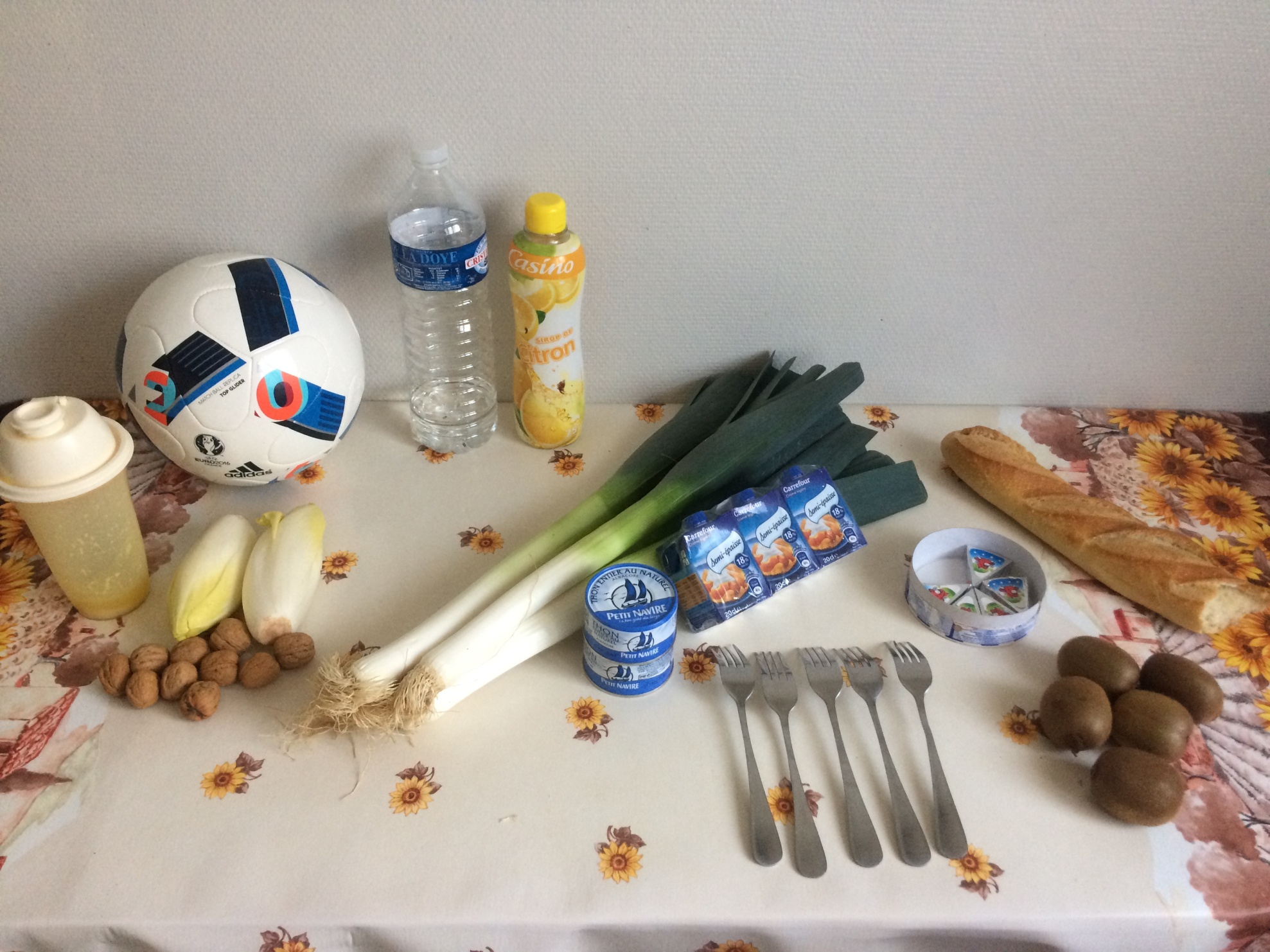 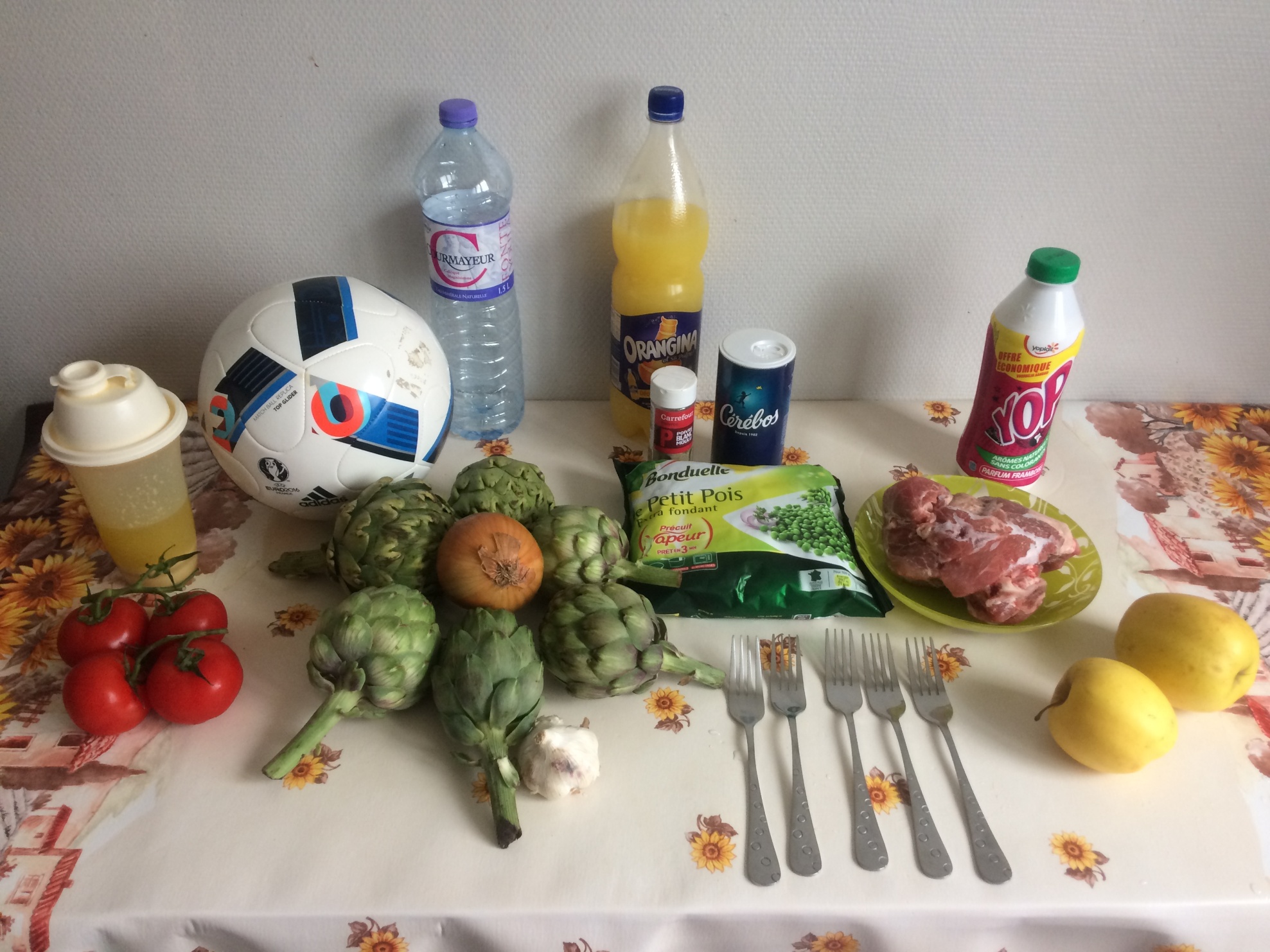 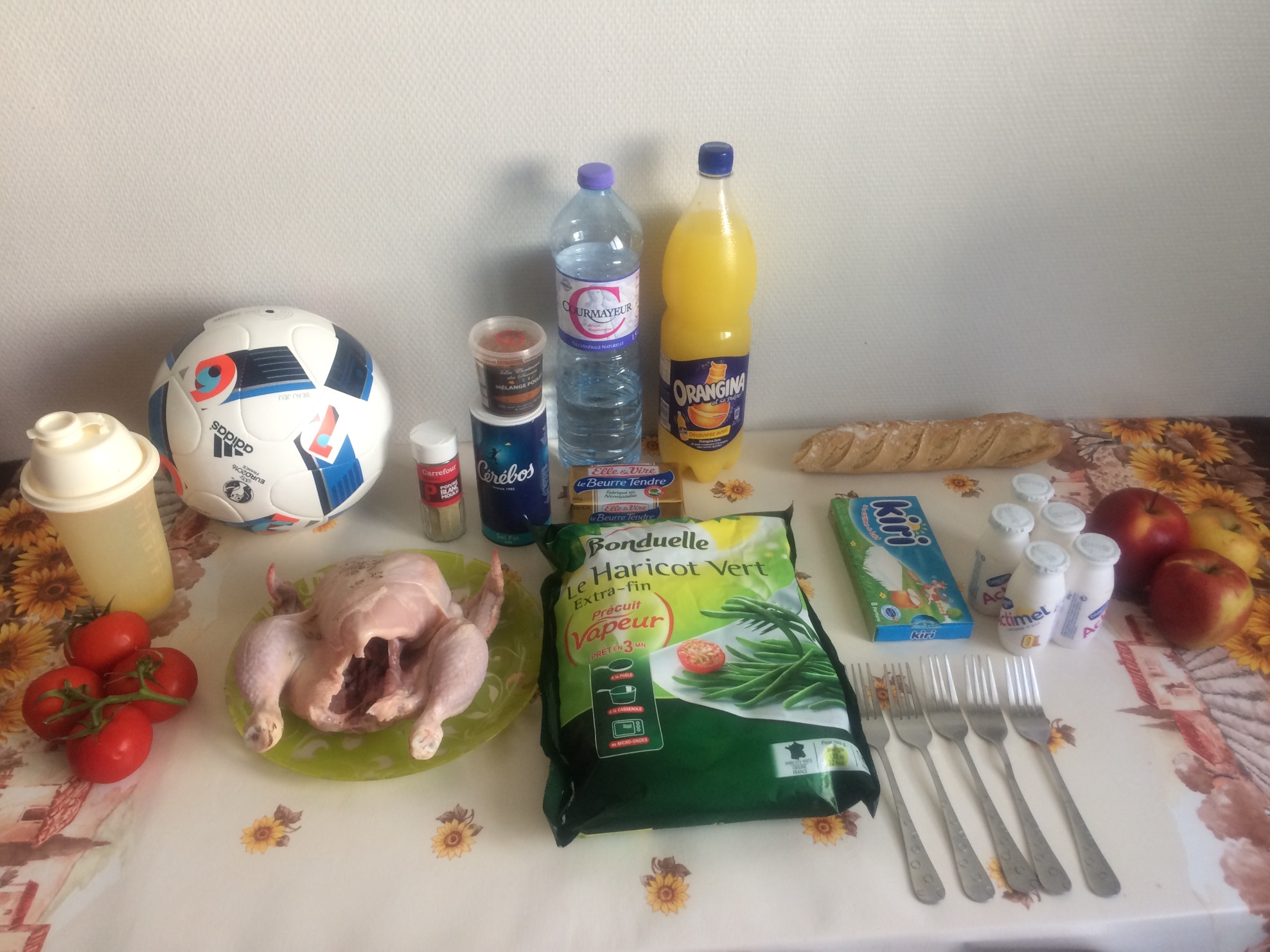 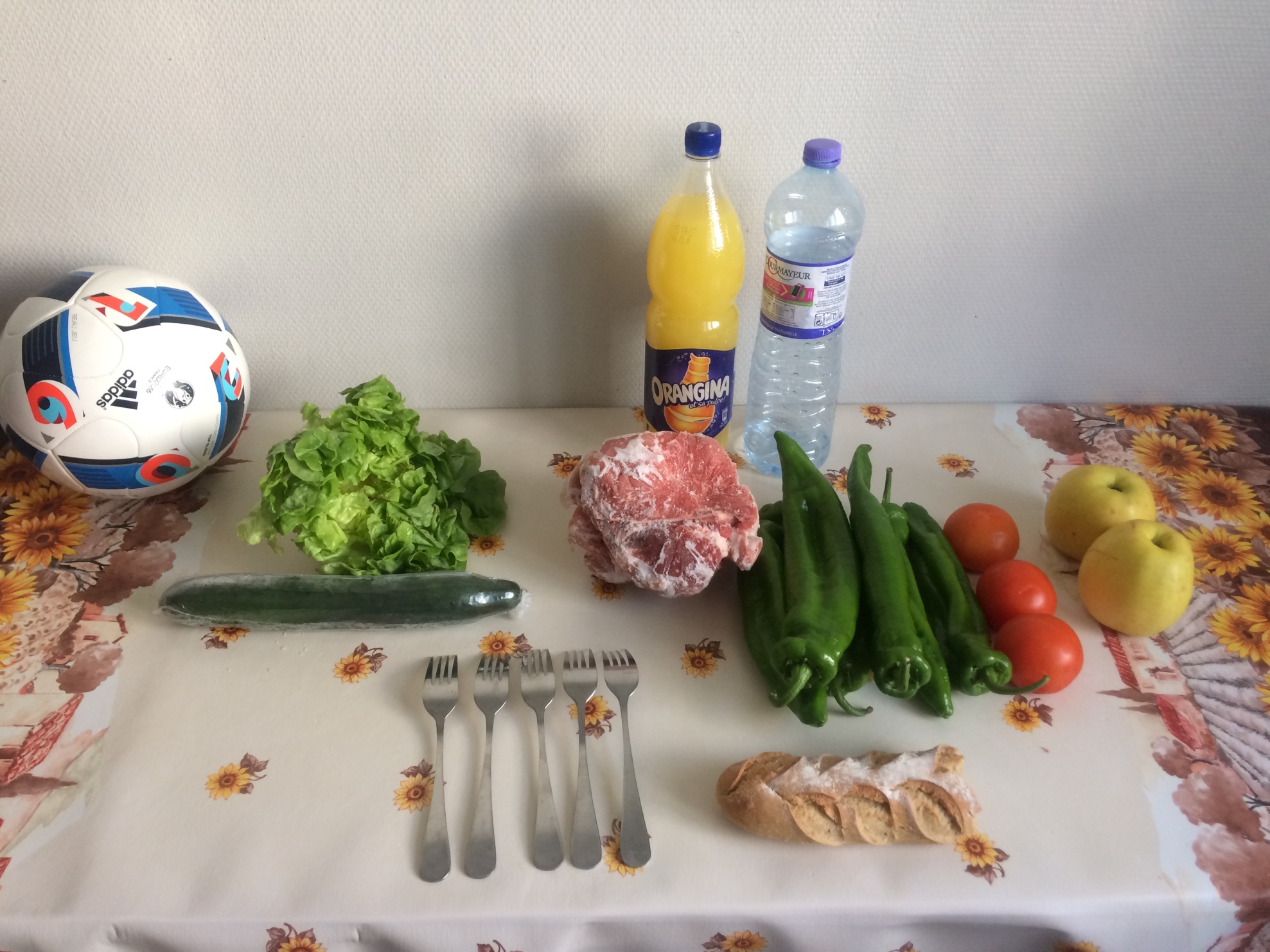 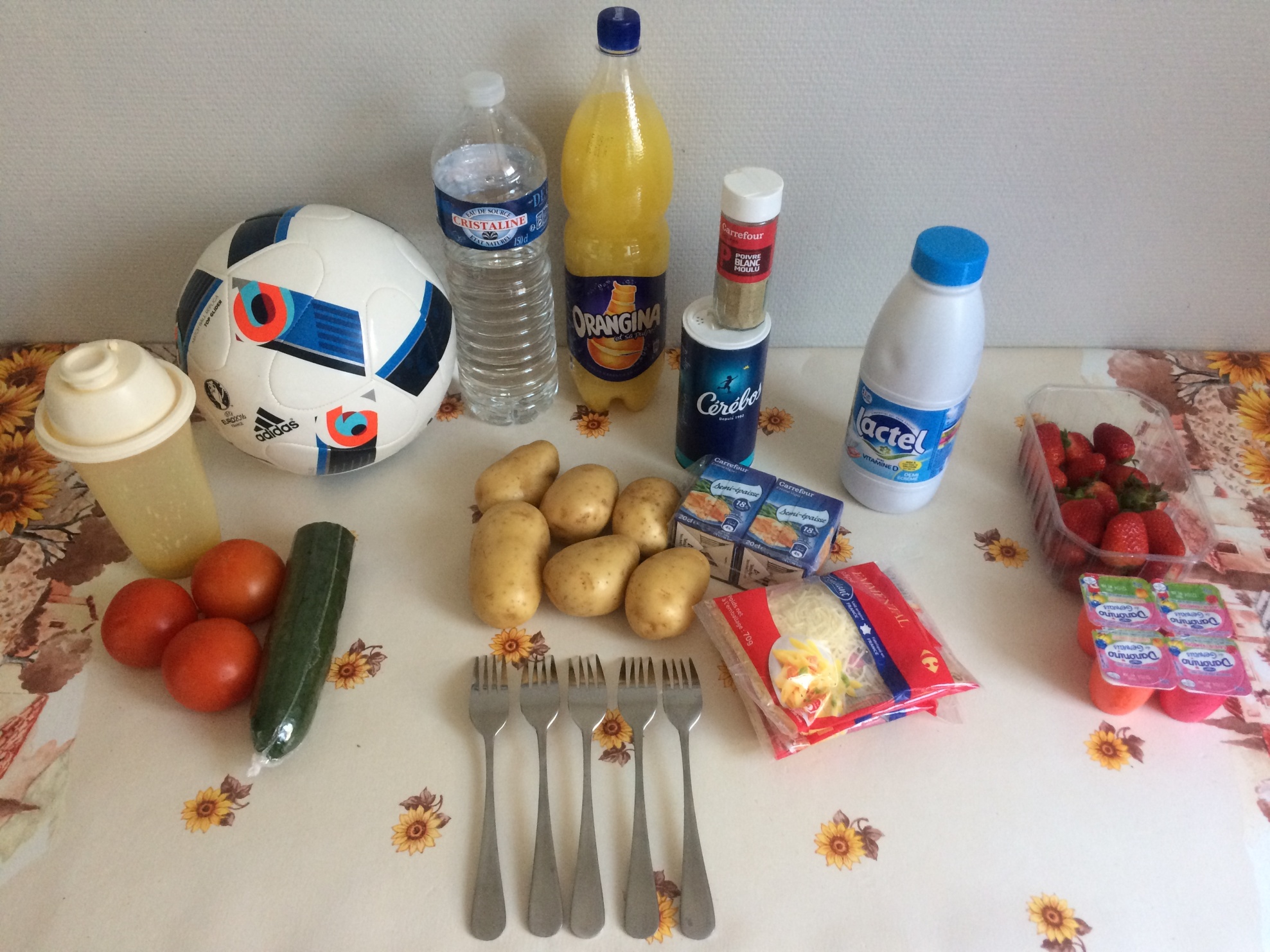 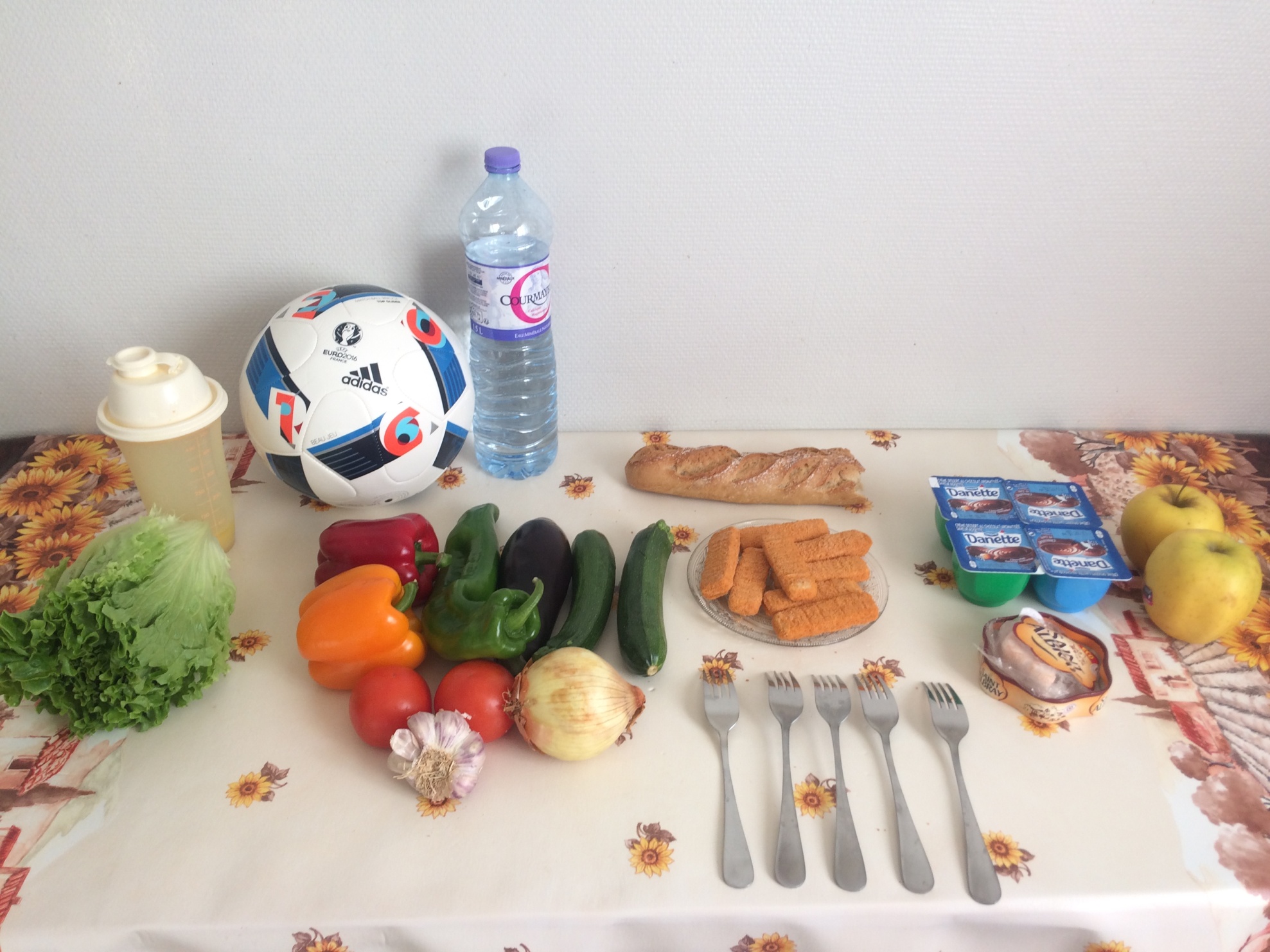 Un exemple de dîner
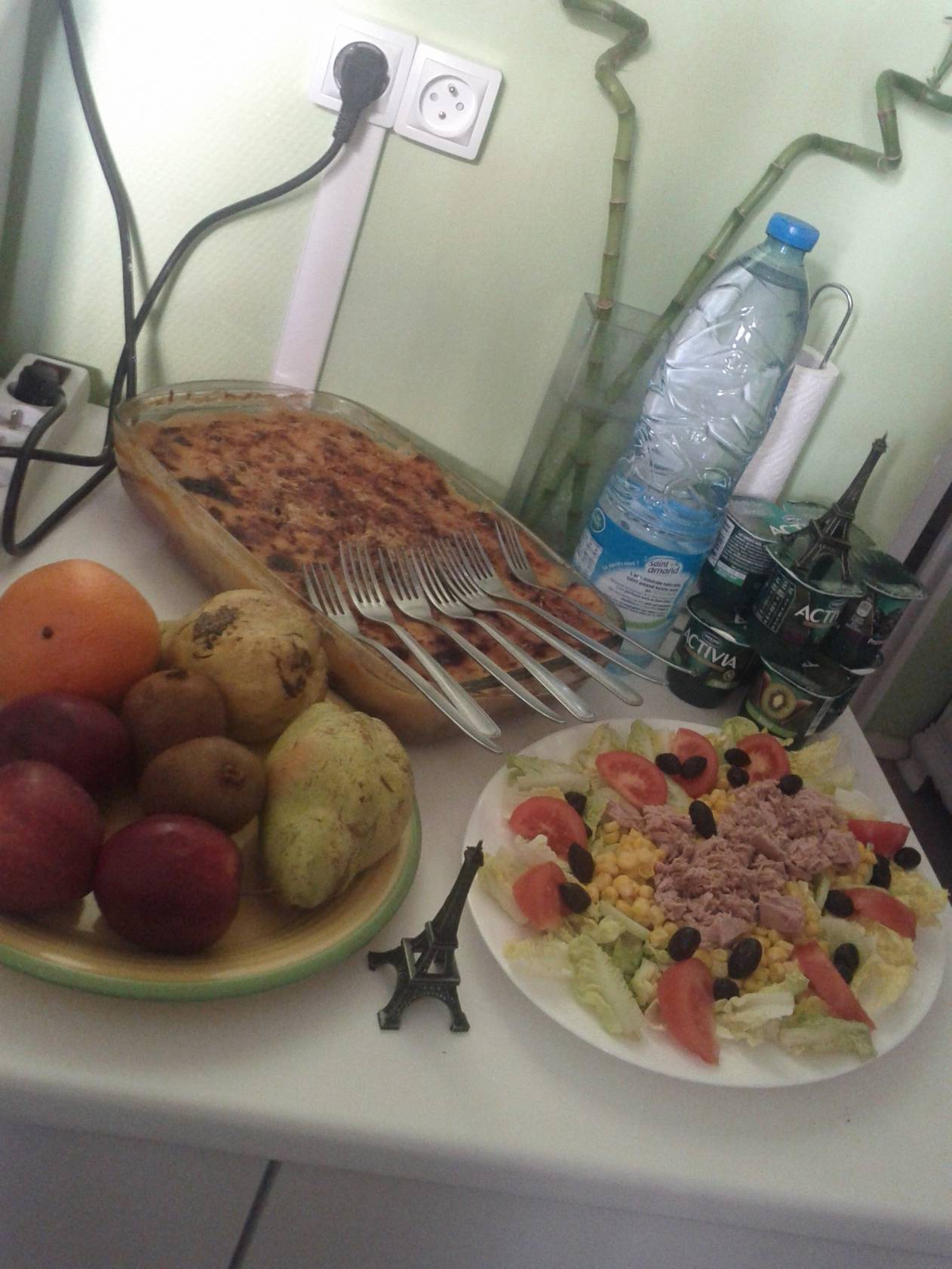 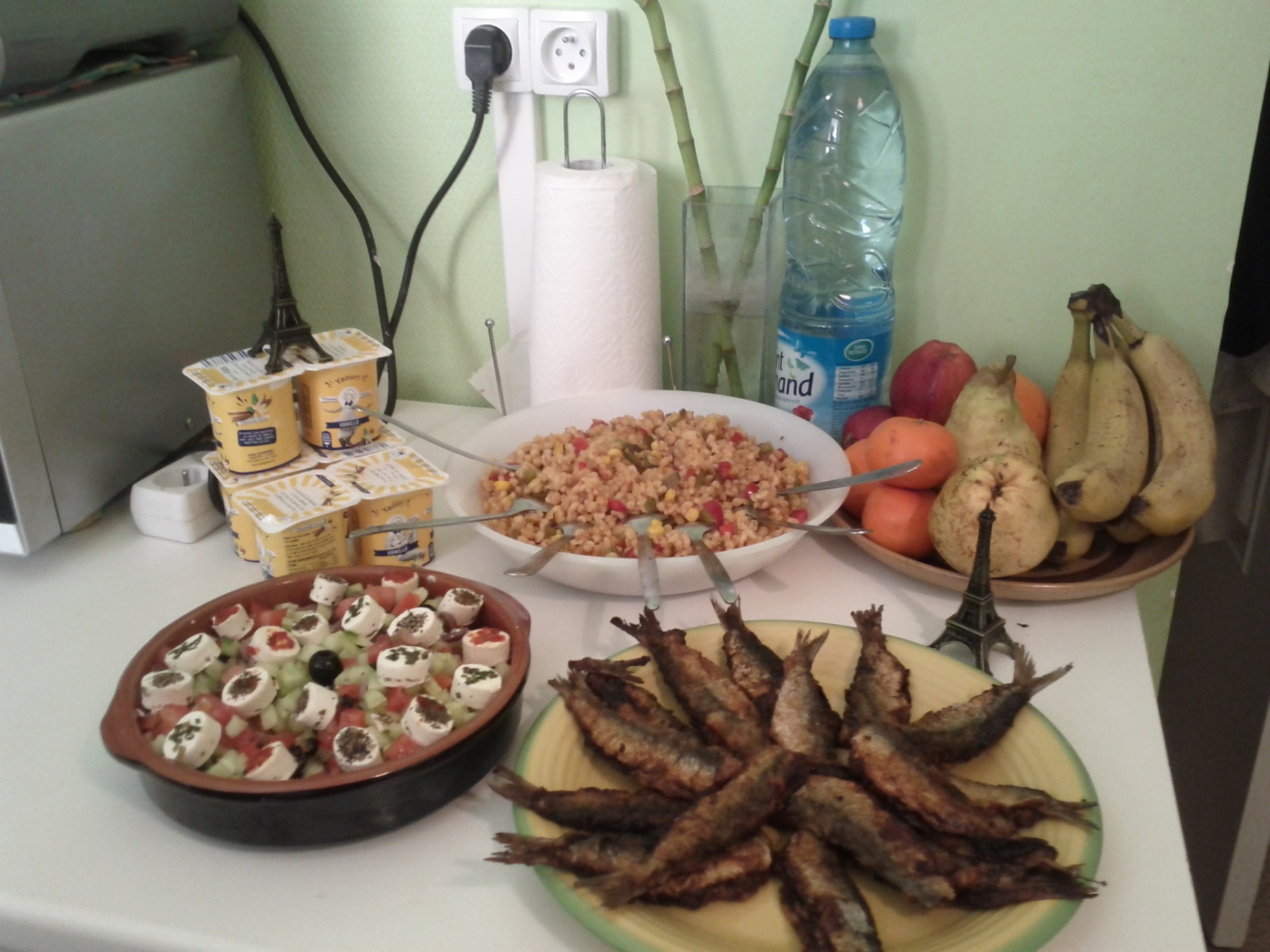 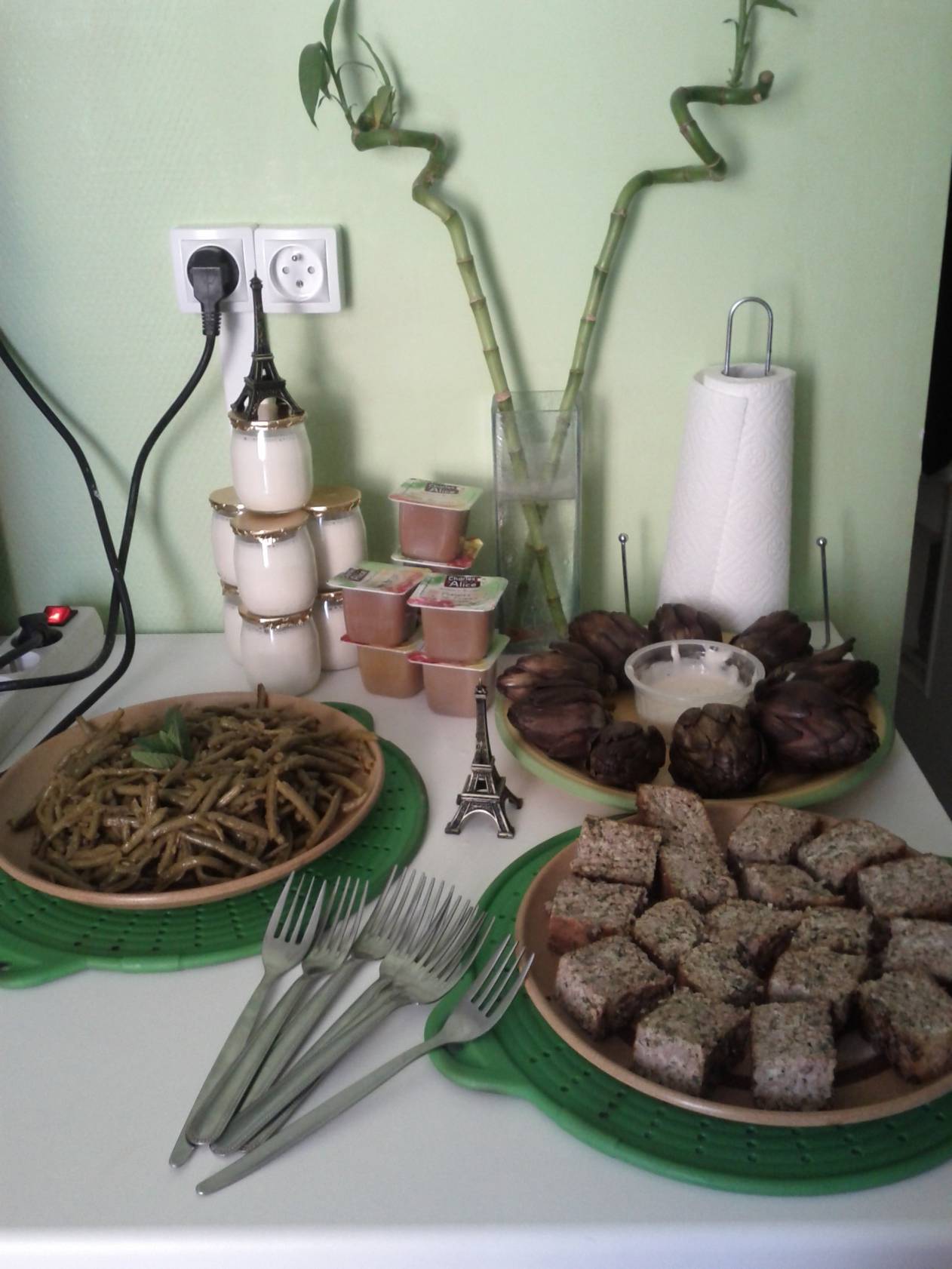 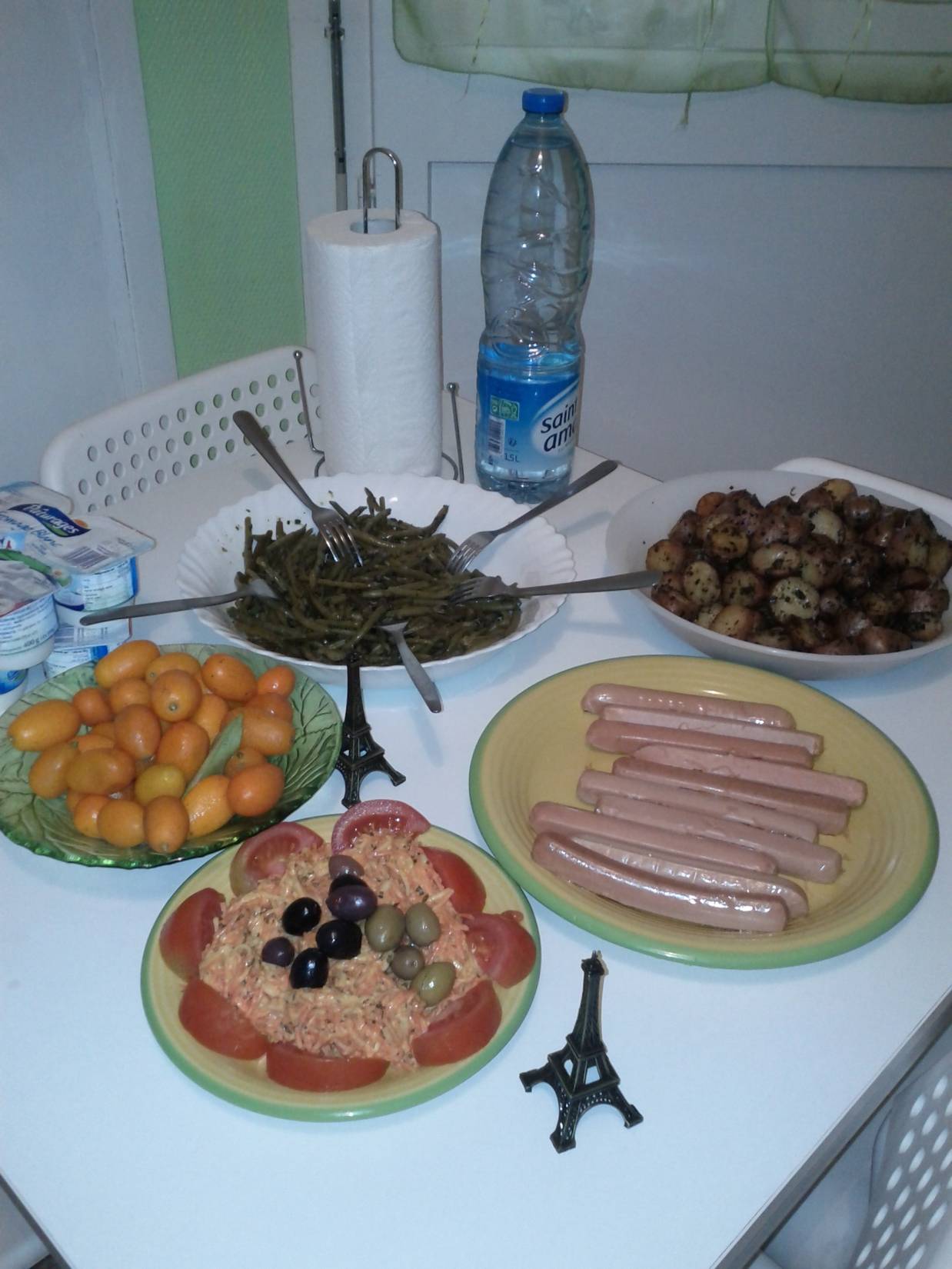 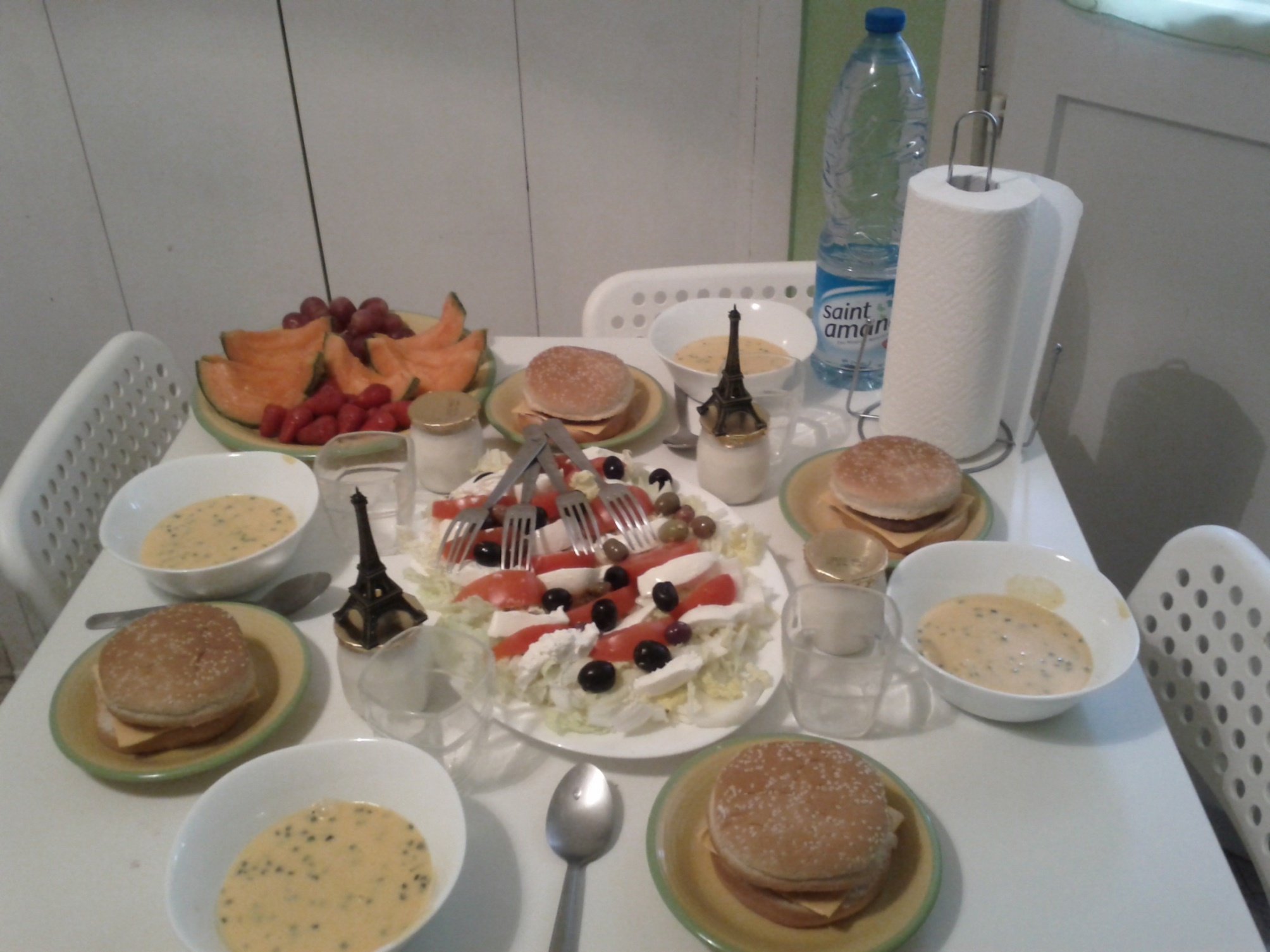 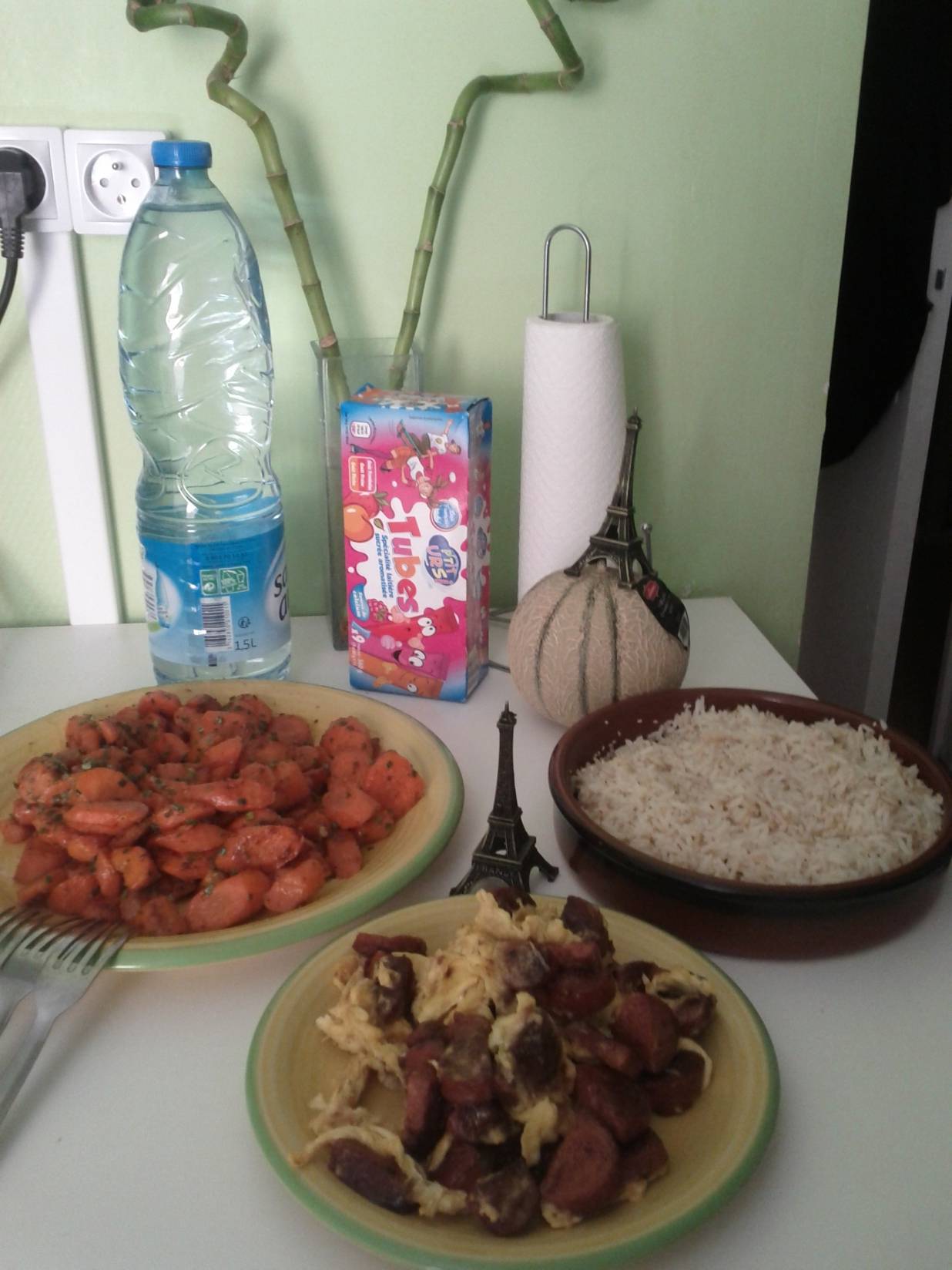 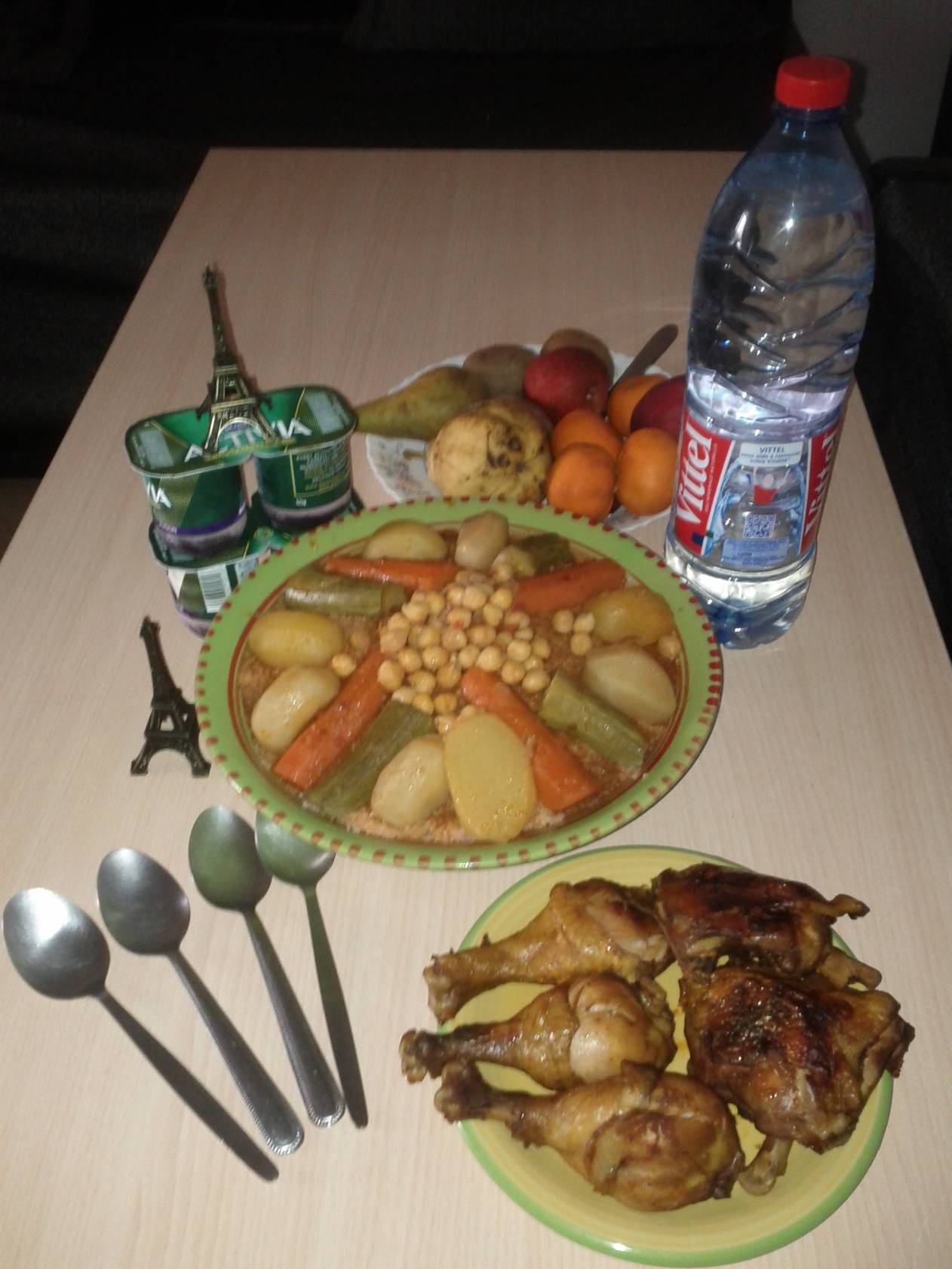 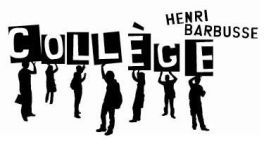 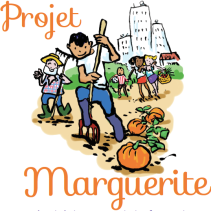 VOLET : COMMERCIALISATION
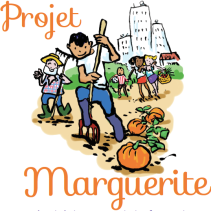 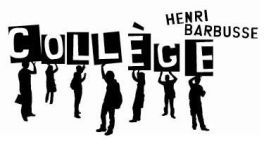 VOLET : Commercialisation
Objectif : Rapprocher la production de la consommation
Pour faire connaître notre travail nous avons décidé de vendre notre production agricole au plus près de notre collège.
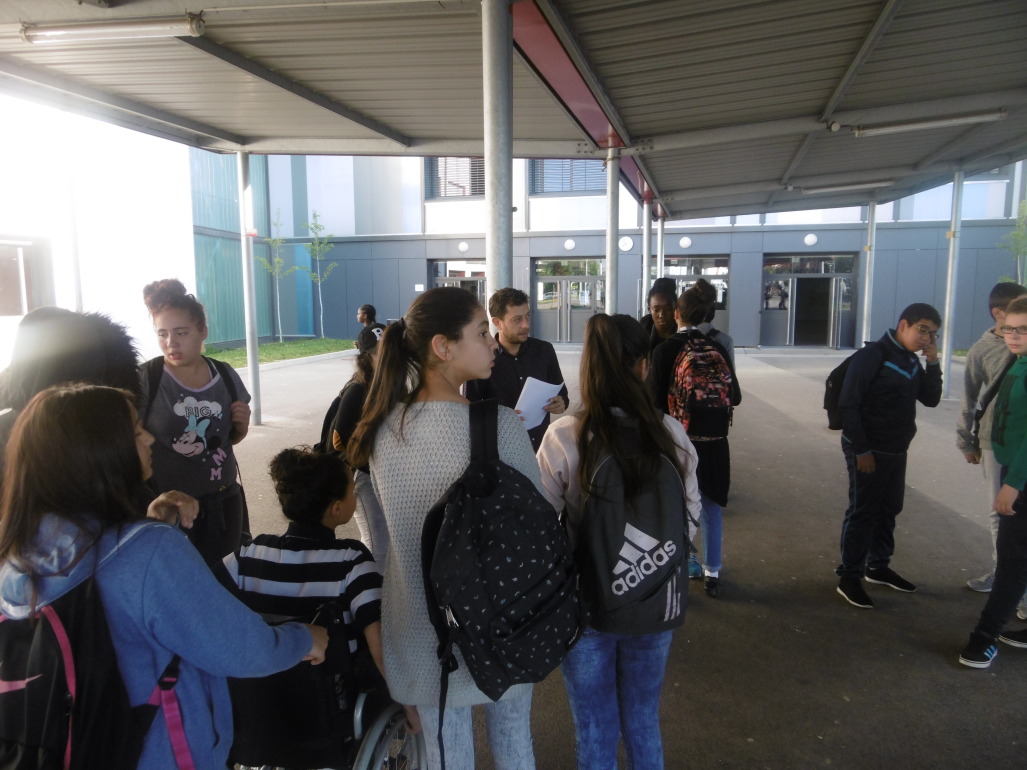 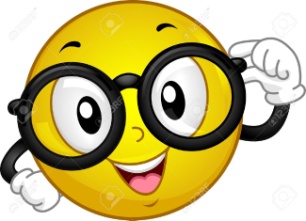 Une étude de « marché »
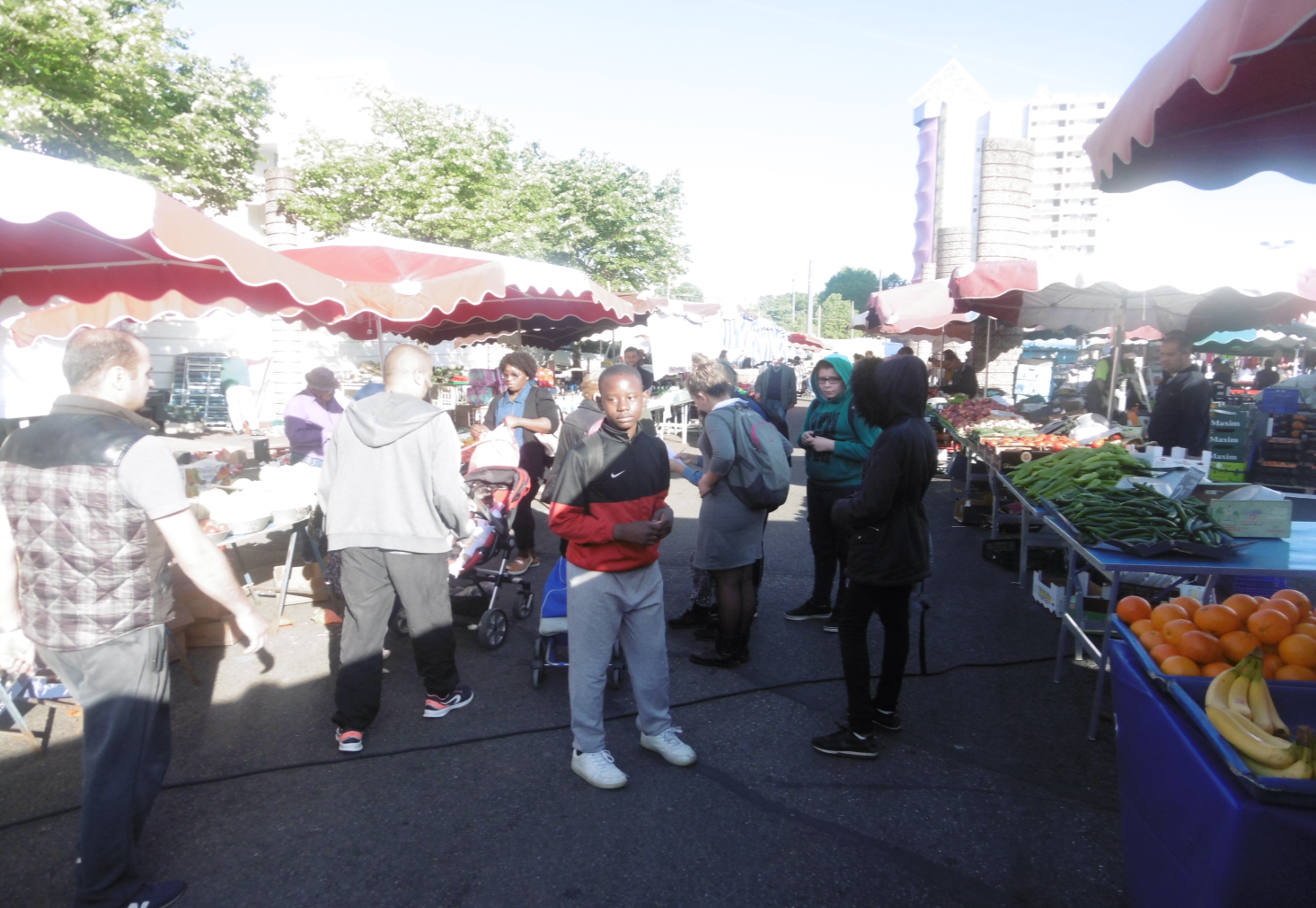 Pour vendre notre production nous avons choisi d'étudier le comportement des consommateurs du marché hebdomadaire de notre quartier.
On a préparé un questionnaire…
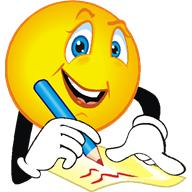 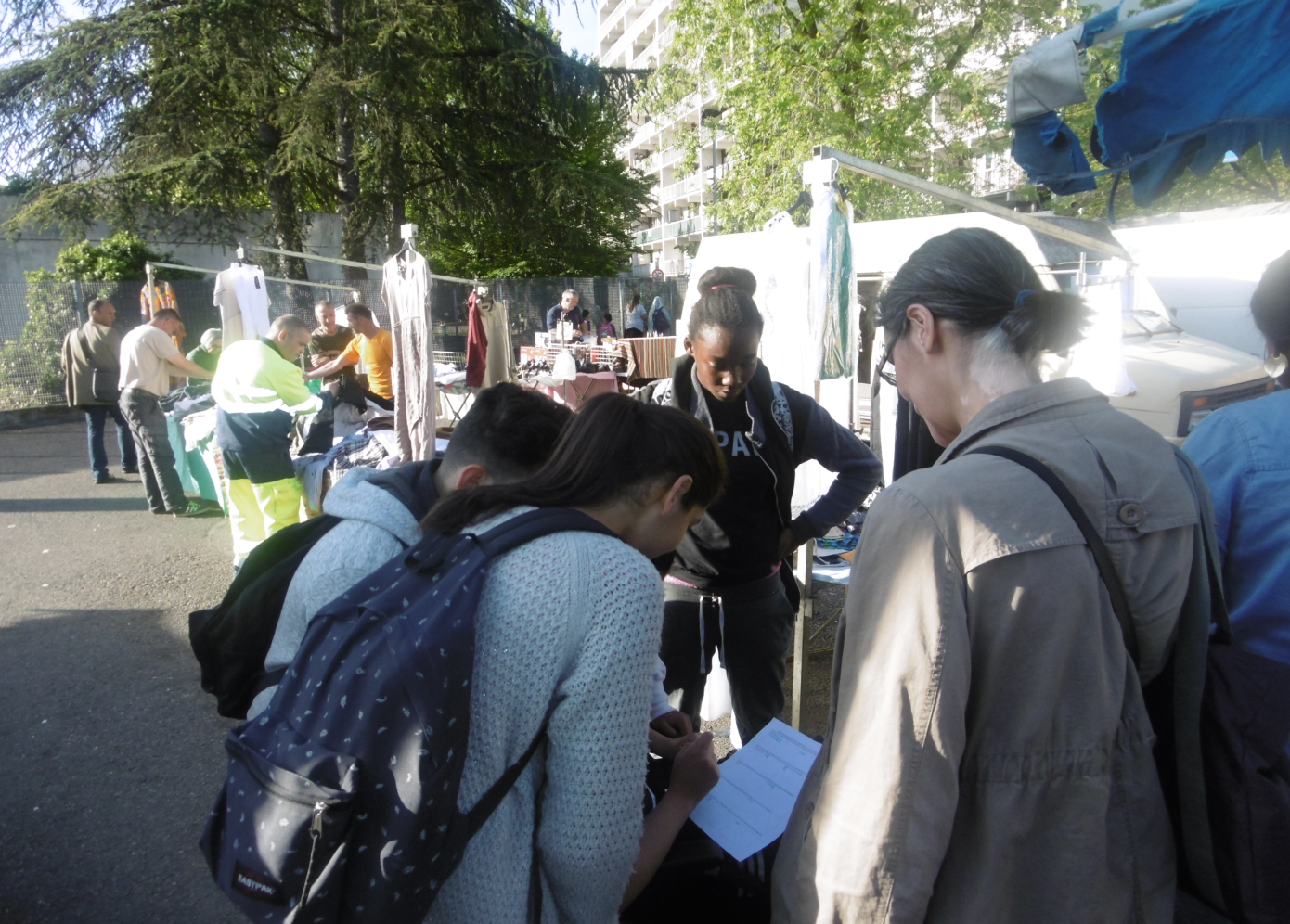 … et mesuré l'intérêt d'un échantillon de consommateurs pour les productions biologiques destinées à la vente de proximité .
Rencontrer les commerçants
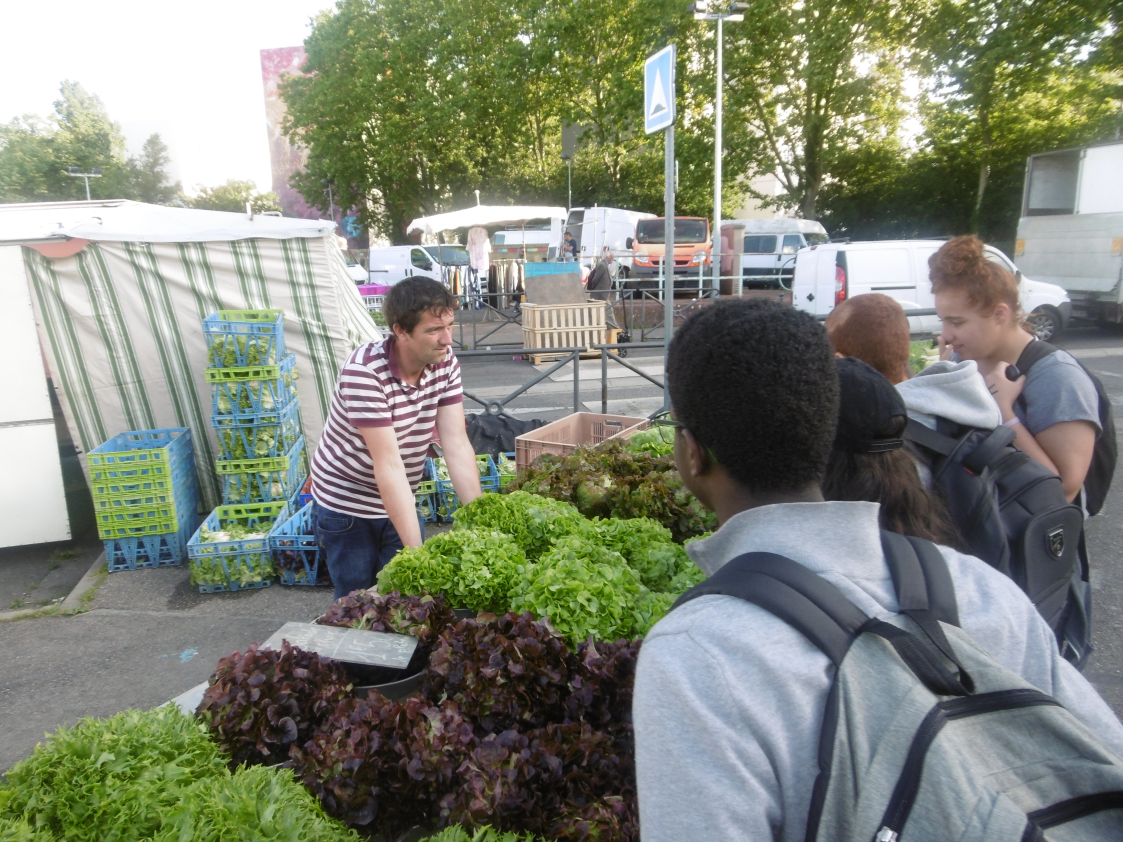 Pour mieux connaître le comportement des consommateurs, un second questionnaire a été fait pour les vendeurs de fruits et légumes du marché
Produire des outils d’analyse
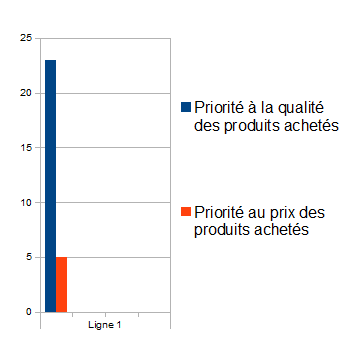 Enfin, nous avons traduit les résultats de nos questionnaires sous forme de tableaux et de diagrammes comparatifs
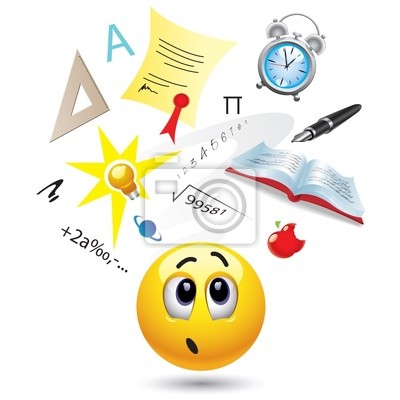 Nos conclusions
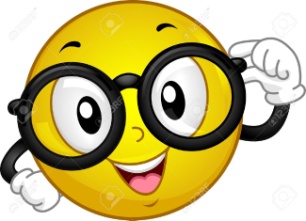 Les consommateurs semblent être sensibles à la qualité des produits mais pas forcément informés sur la distance parcourue par les produits ou par leur mode de production d'origine.

	Les vendeurs constatent de leur côté qu'une partie importante du prix de leurs produits est consacrée à leur transport. Ils pensent que le comportement des clients est plus déterminé par le prix que la qualité des produits.
A nous de concilier ces 2 points de vue !
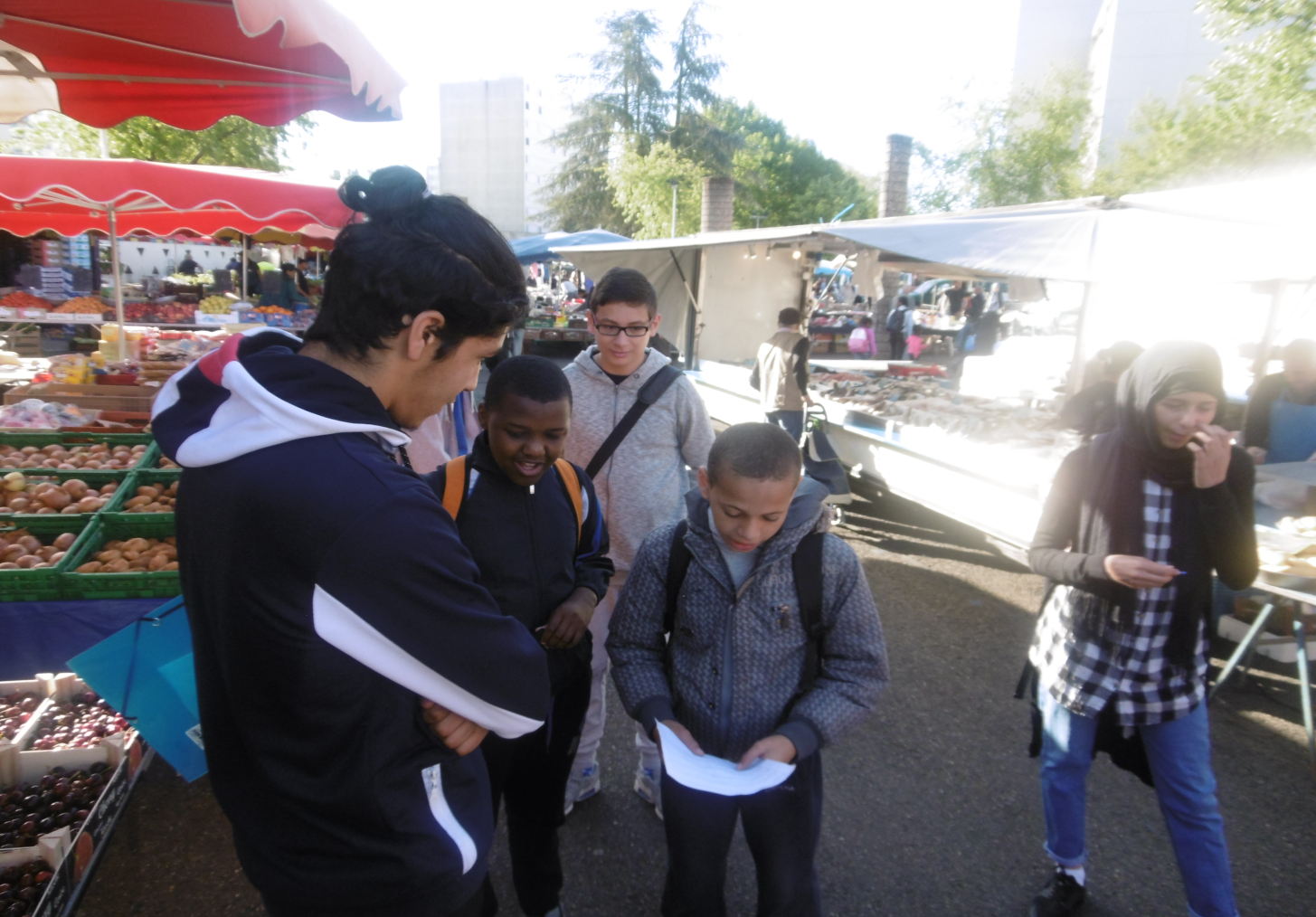 Rendez vous le premier mercredi de juillet au marché du Mas du Taureau !
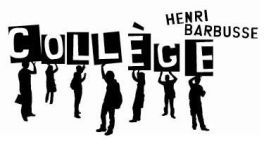 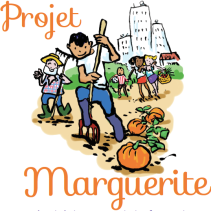 VOLET : SOLIDARITE
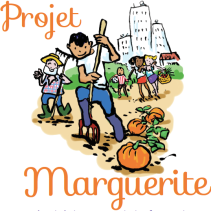 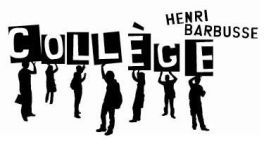 VOLET : Solidarité alimentaire
Les cartes d’identité
des aliments
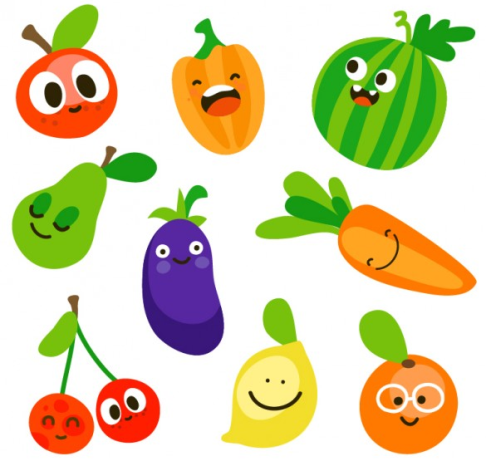 Objectif : Comparer l’accès dans aliment dans différents commerces
Lieu de commercialisation et prix au kilo
Nom de l’aliment
Provenance et nombre de kilomètres parcourus
Avantages et inconvénients
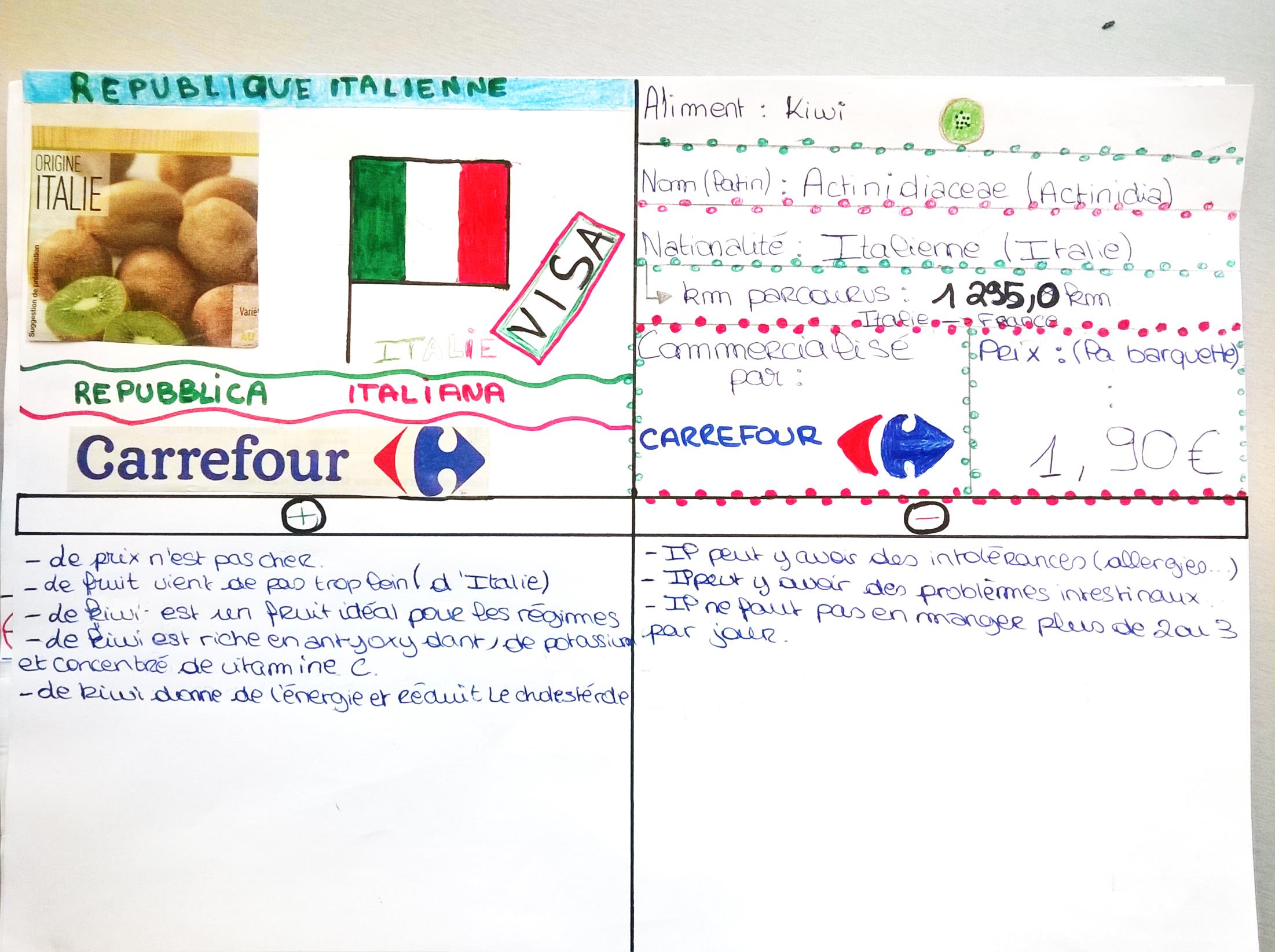 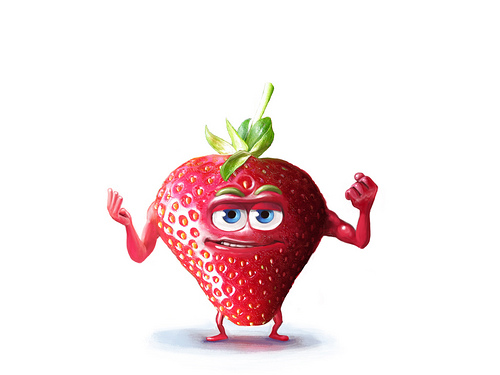 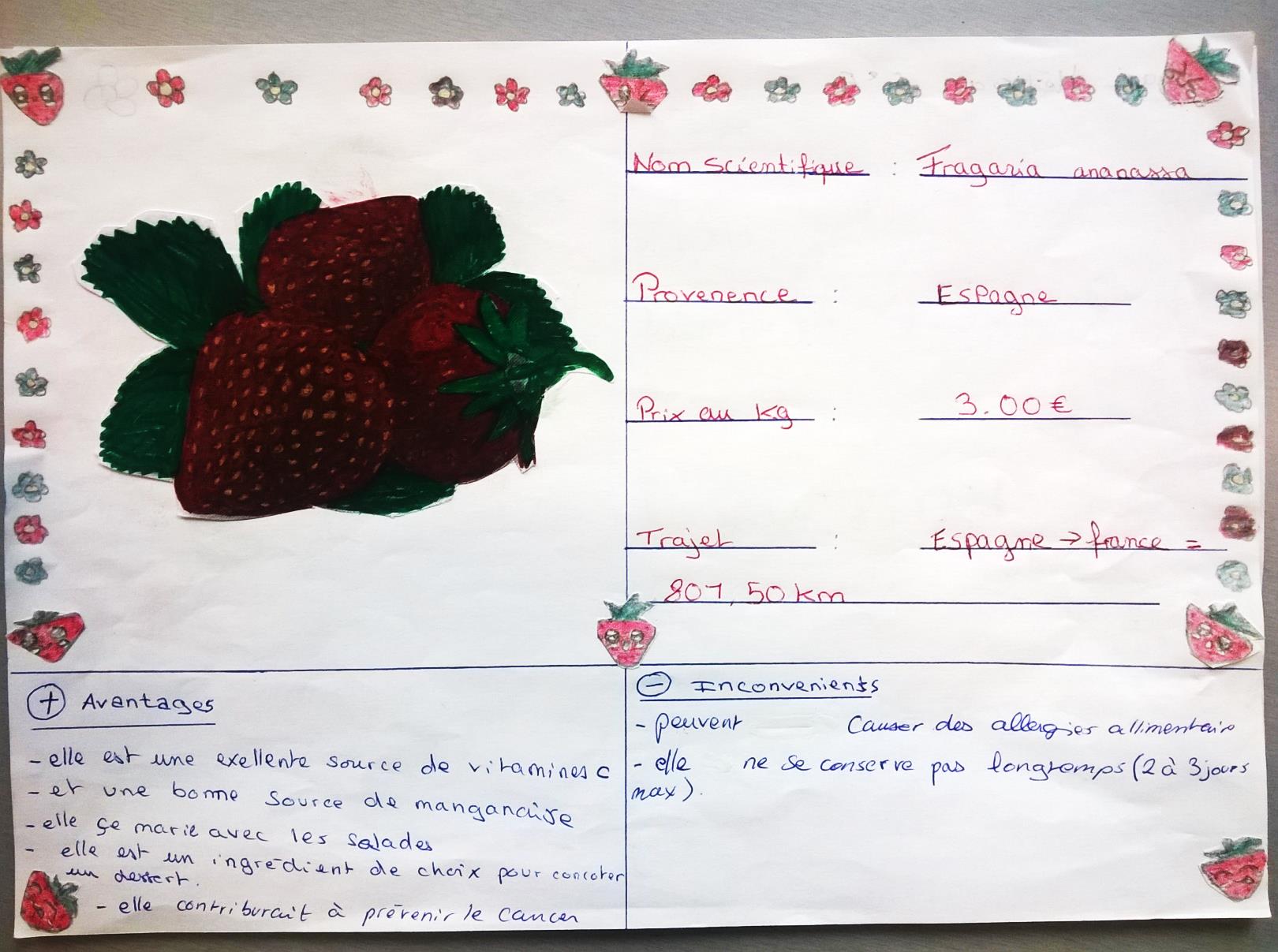 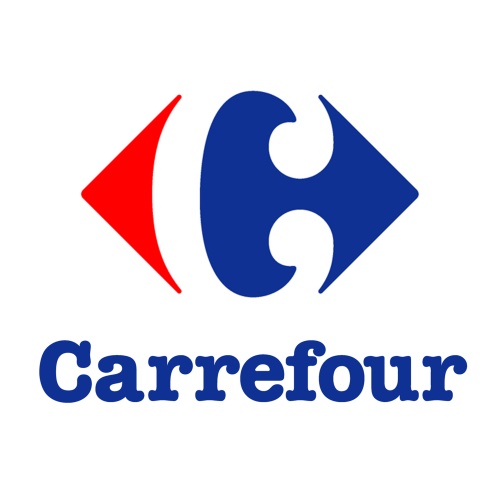 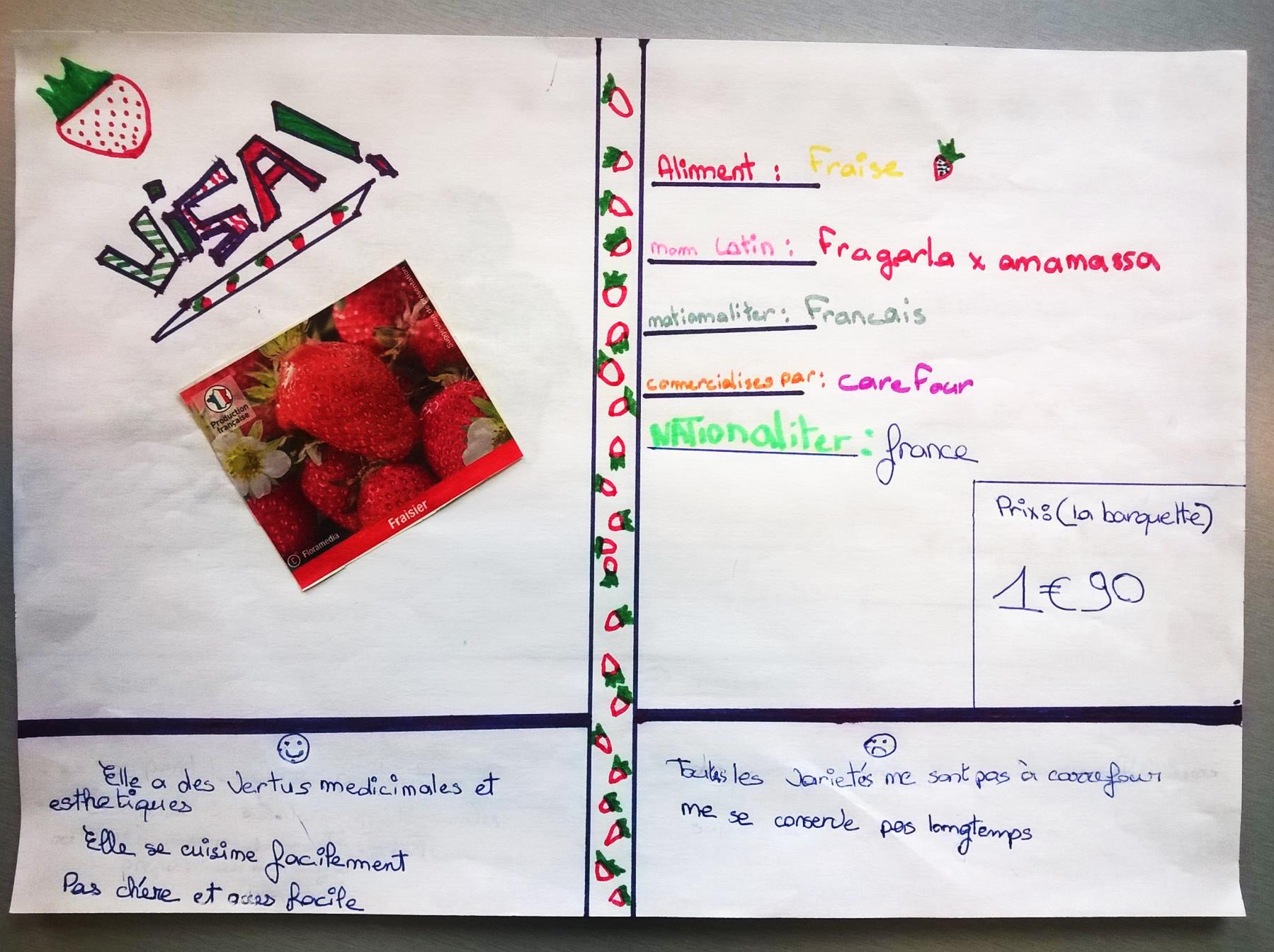 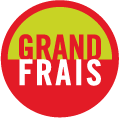 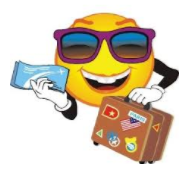 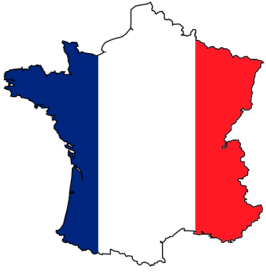 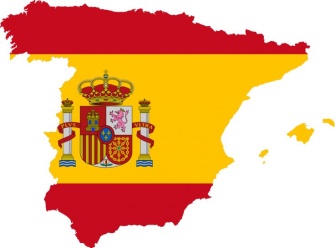 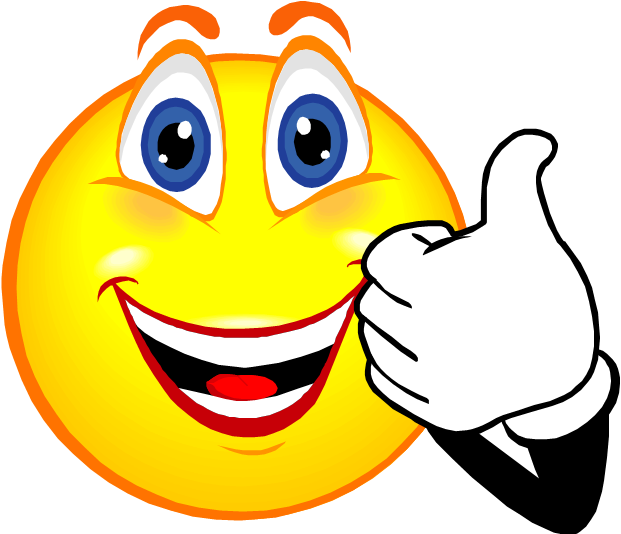 UN GRAND MERCI A :
Thierry CEYZERIAT (Maraîcher à Vaulx-en Velin) 
     qui nous a accueilli sur son exploitation et au marché
 Marjolaine FORRER (Animatrice jardin) 
qui nous a guidé tout au long de la mise en place du jardin
 Les Ecuries des marais (Centre équestre de Décines) 
     qui nous ont donné la paille pour nos « lasagnes »
 Mr EL BIHEL (Association des jardins de la Balme) 
     qui nous a donné du compost pour nos « lasagnes »
 Bernard ABDILLA (Horticulteur à St Didier sur Formans) 
     qui nous a donné tous nos plants et nos graines